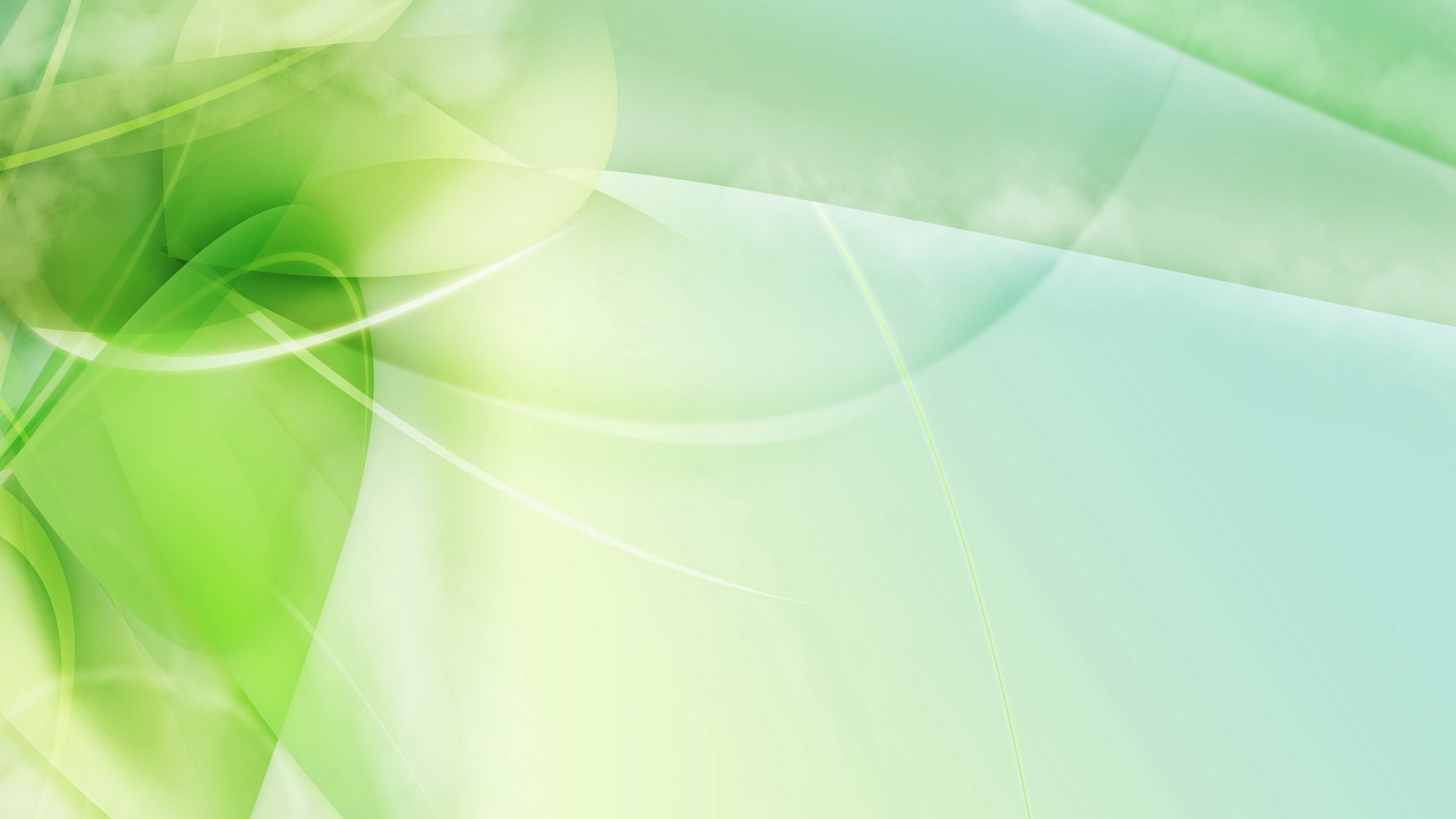 Министерство образования РМПОРТФОЛИОНовиковой Светланы Михайловны,воспитателя МАДОУ «Детский сад №42»г. о. Саранск
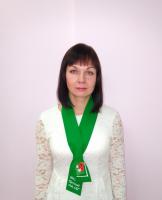 Дата рождения:16.03.1986г
Окончила: «Мордовский государственный педагогический институт имени М.Е. Евсевьева». 
Факультет биолого-химический
Квалификация: учитель биологии и учитель химии
Специальность: «Биология» с дополнительной квалификацией «Химия»
Диплом: ВСГ 11567335 от 25.06.2008г
Переподготовка : ГБУ ДПО «Мордовский республиканский институт образования» «Педагогика и методика дошкольного образования»
Квалификация: воспитатель
Диплом: 132403603940  от 23.03.2017
Наличие квалификационной категории: первая квалификационная категория
Стаж педагогической работы 
(по специальности): 9 лет 
В данном учреждении: 2 года
Общий трудовой стаж: 15 лет
Дата последней аттестации: 16.05.2018
Занимаемая должность: воспитатель
[Speaker Notes: воспитател]
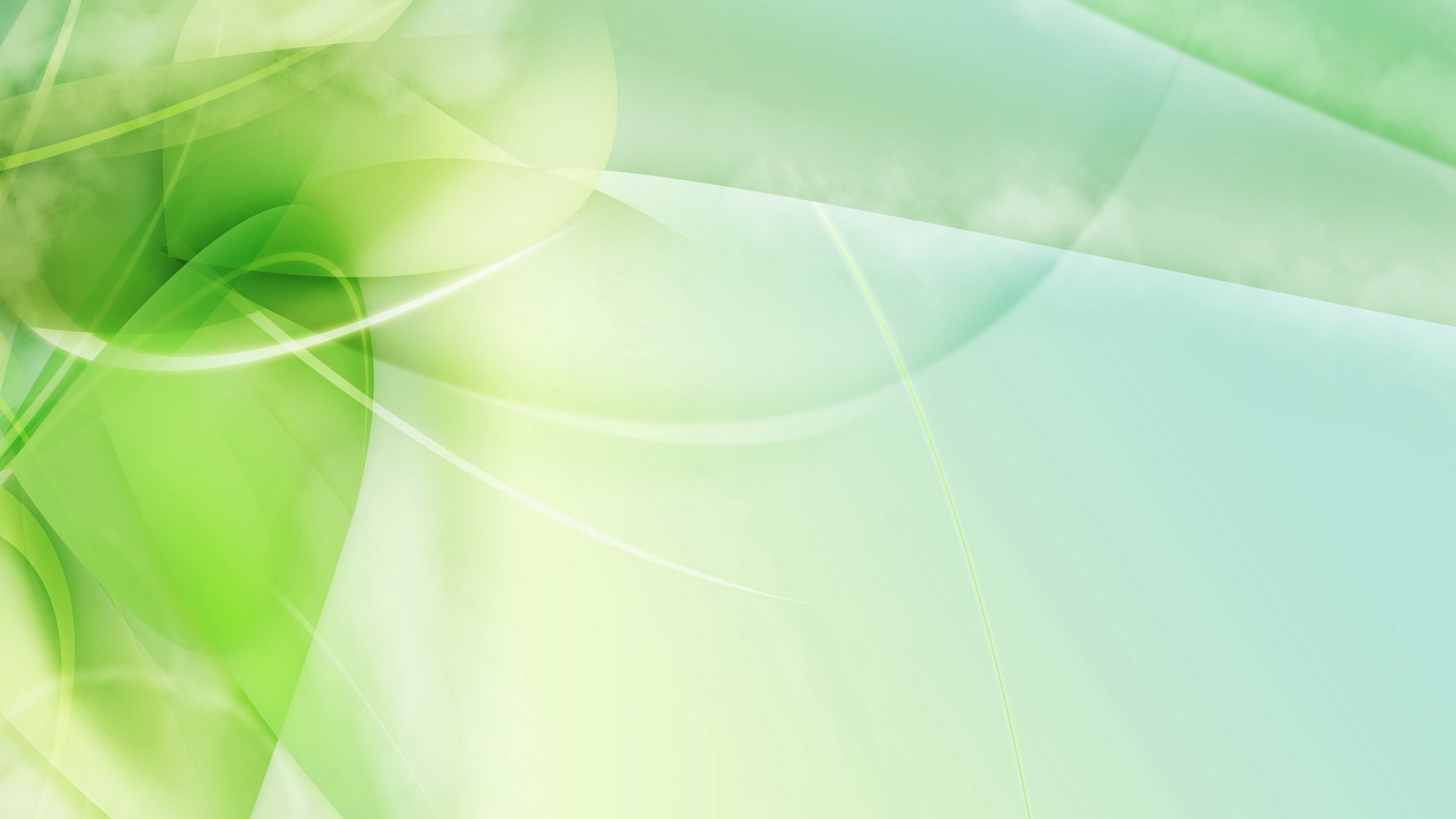 Представление педагогического опыта
/
https://ds42sar.schoolrm.ru/sveden/employees/10002/572420/
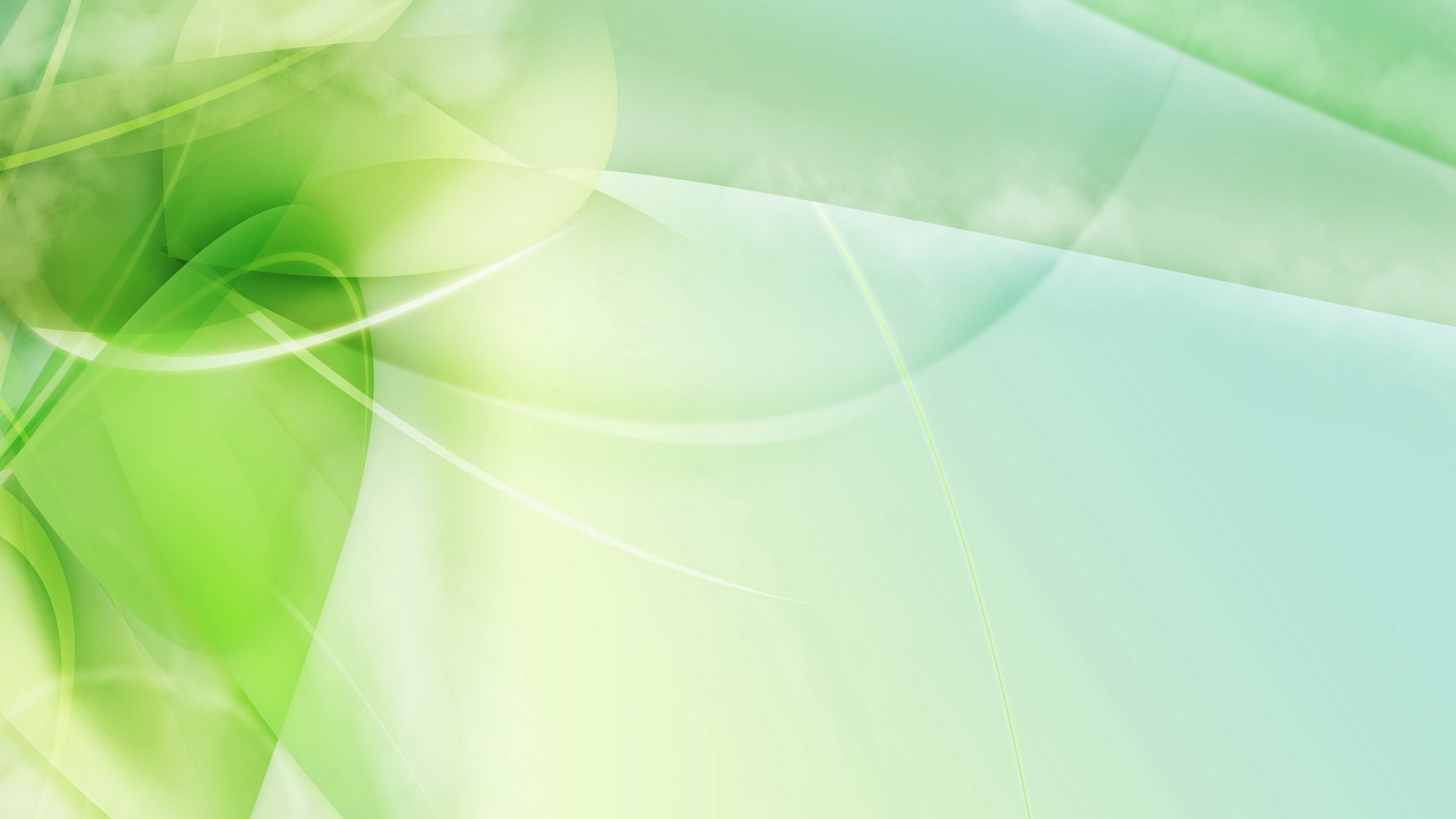 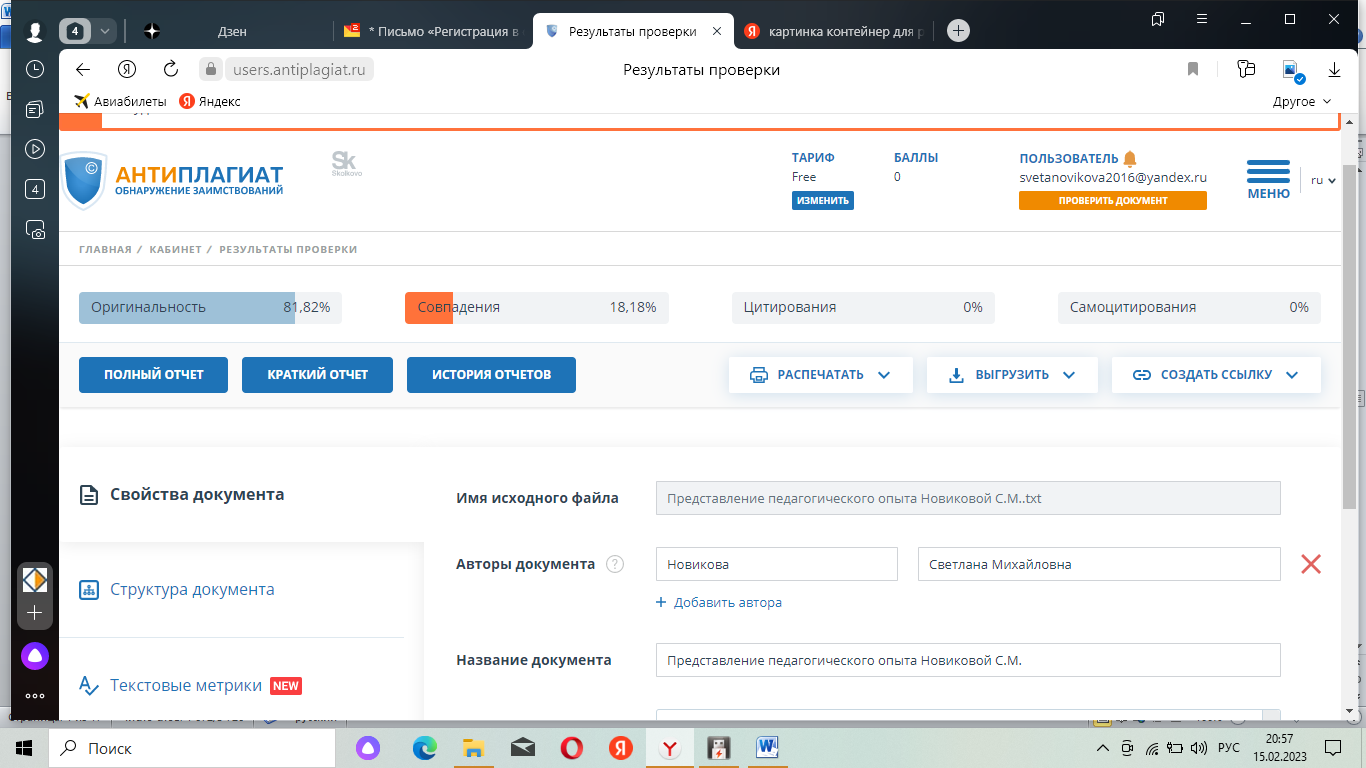 /
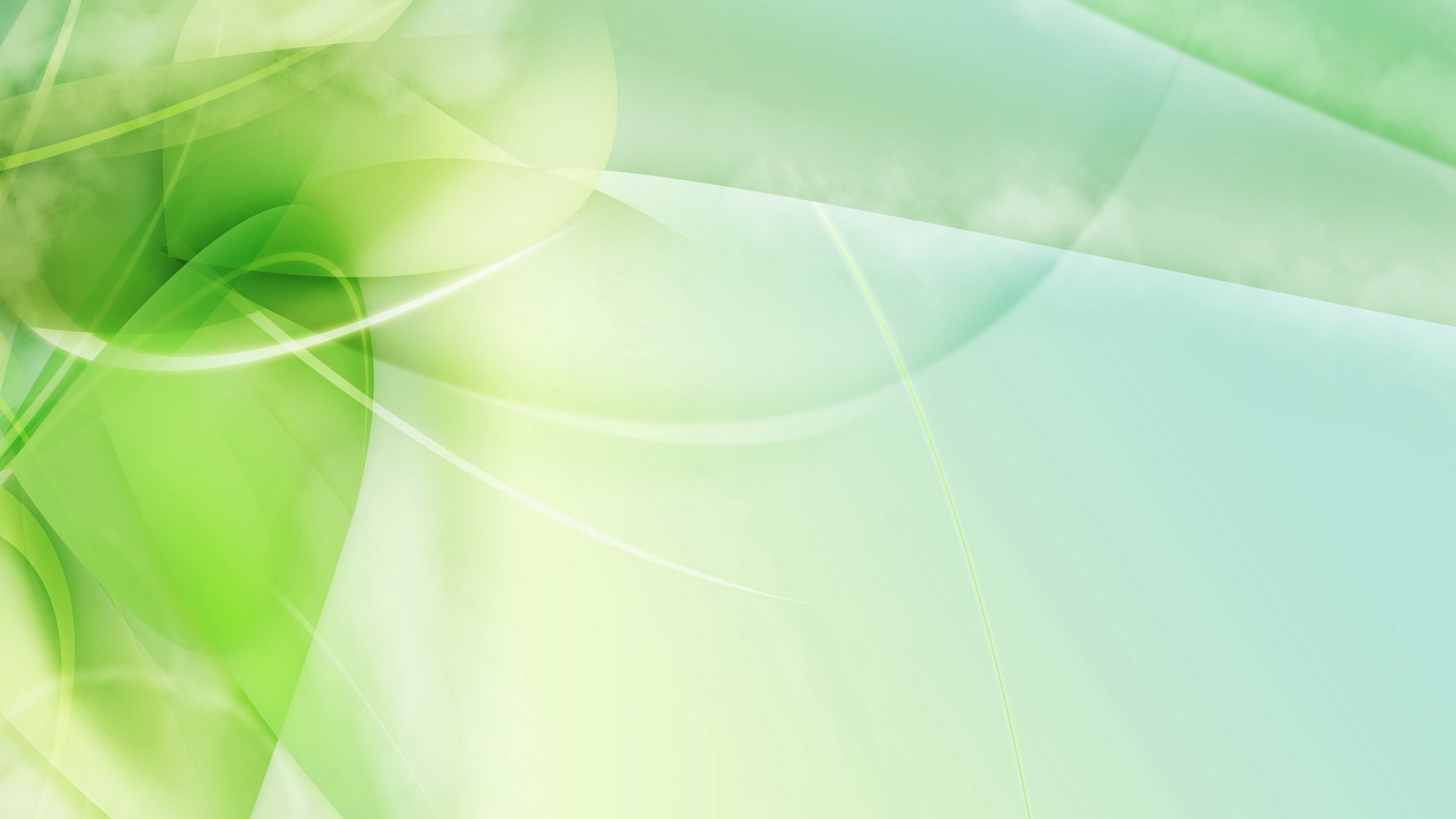 1.Участие в инновационной (экспертной деятельности)
Муниципальный уровень:

«Формирование экологической культуры дошкольников средствами театрализации»
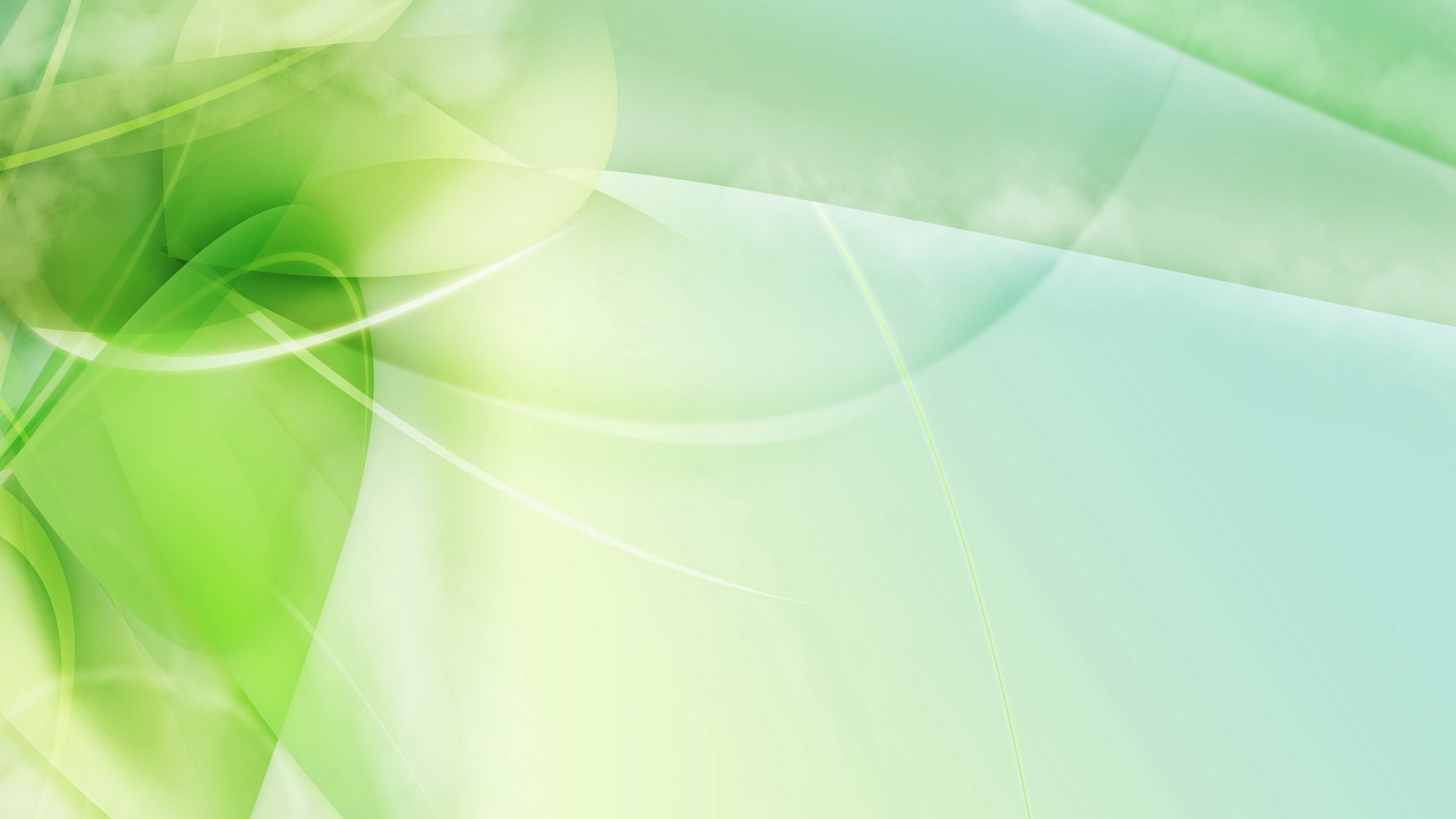 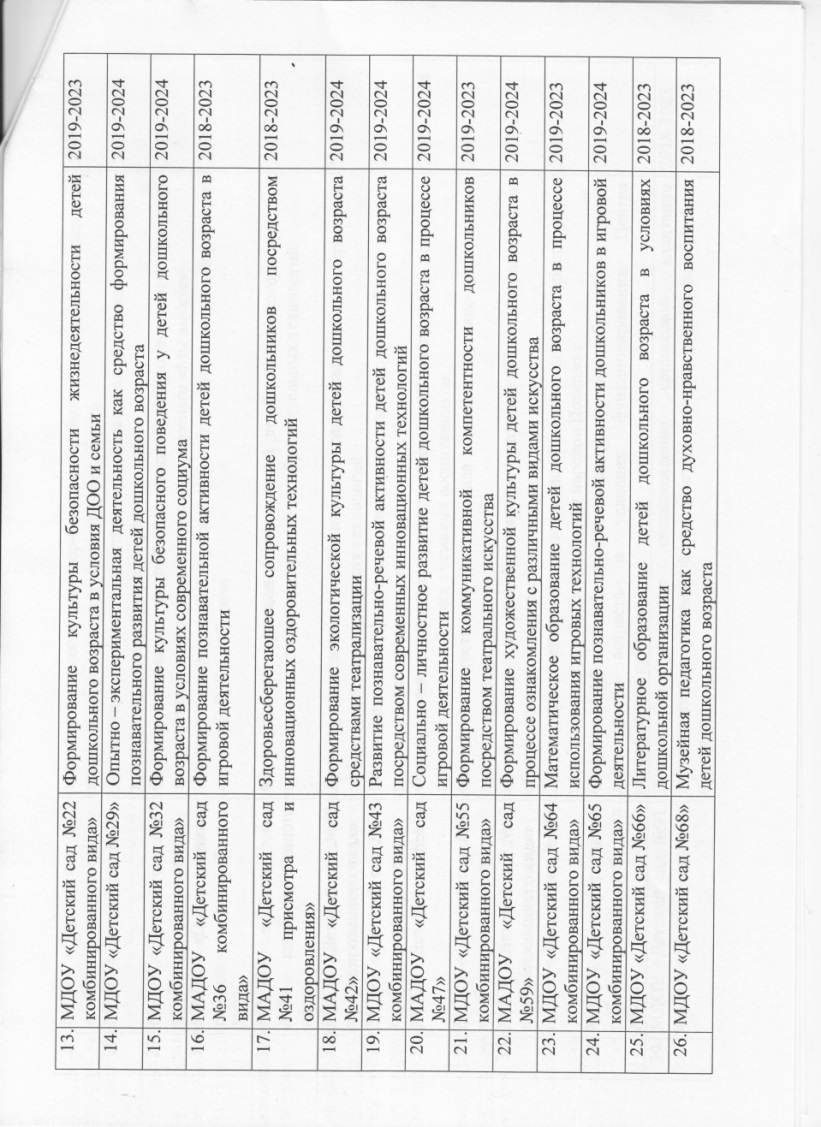 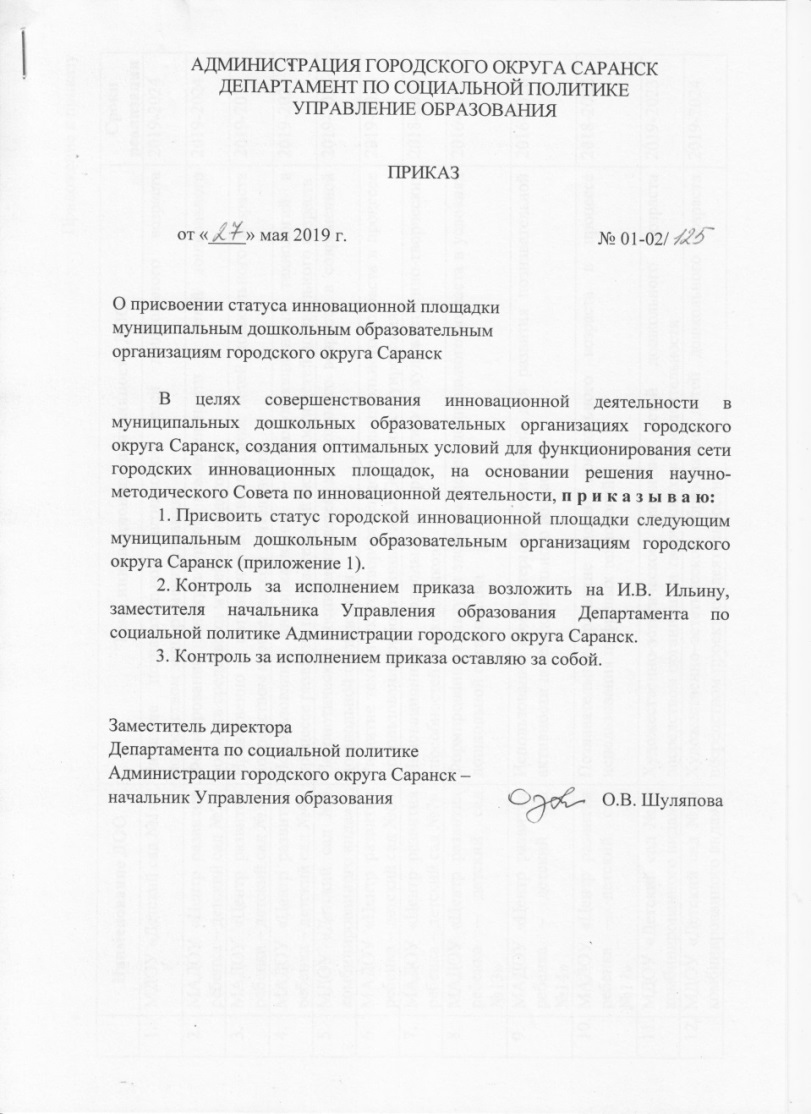 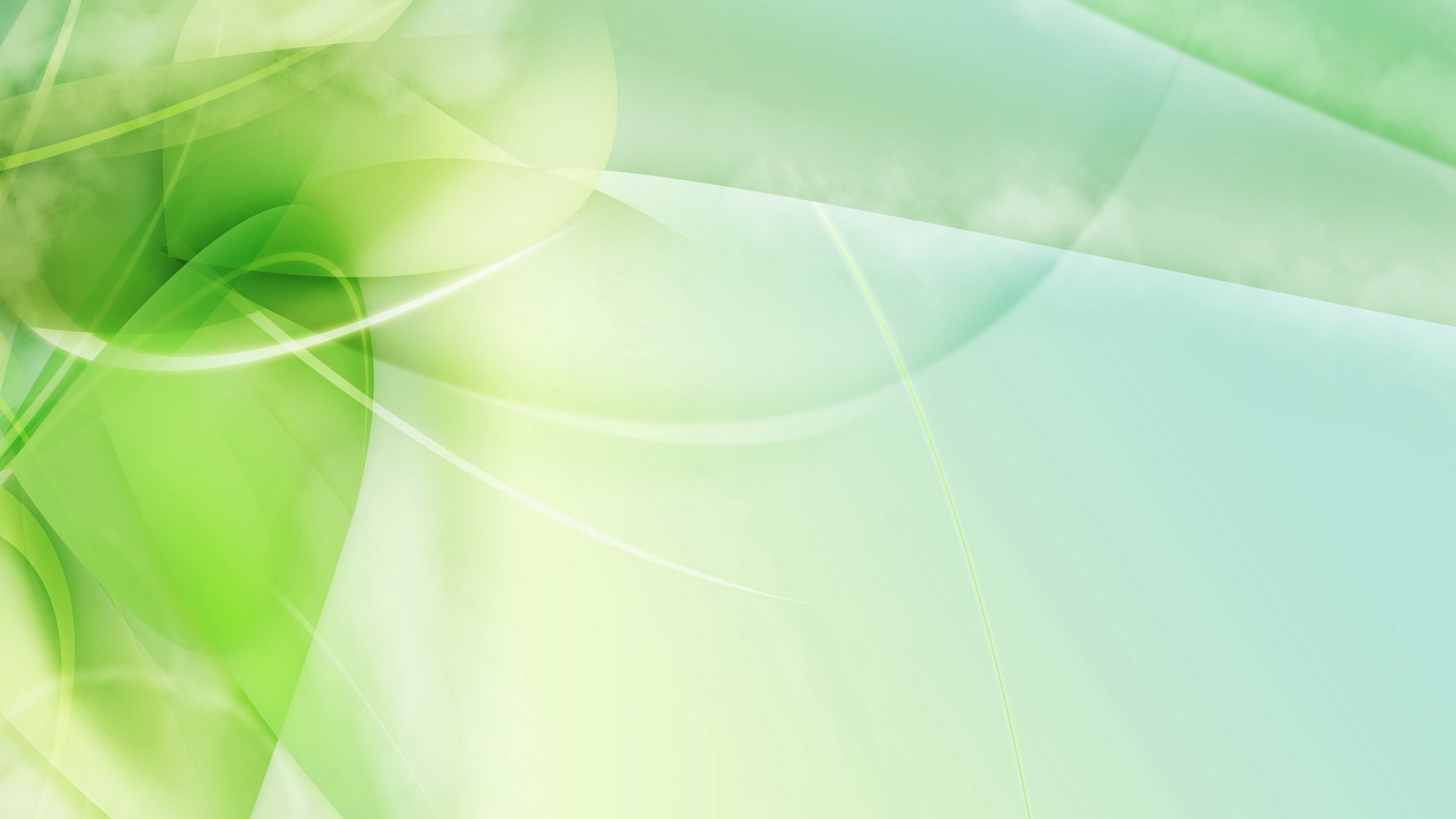 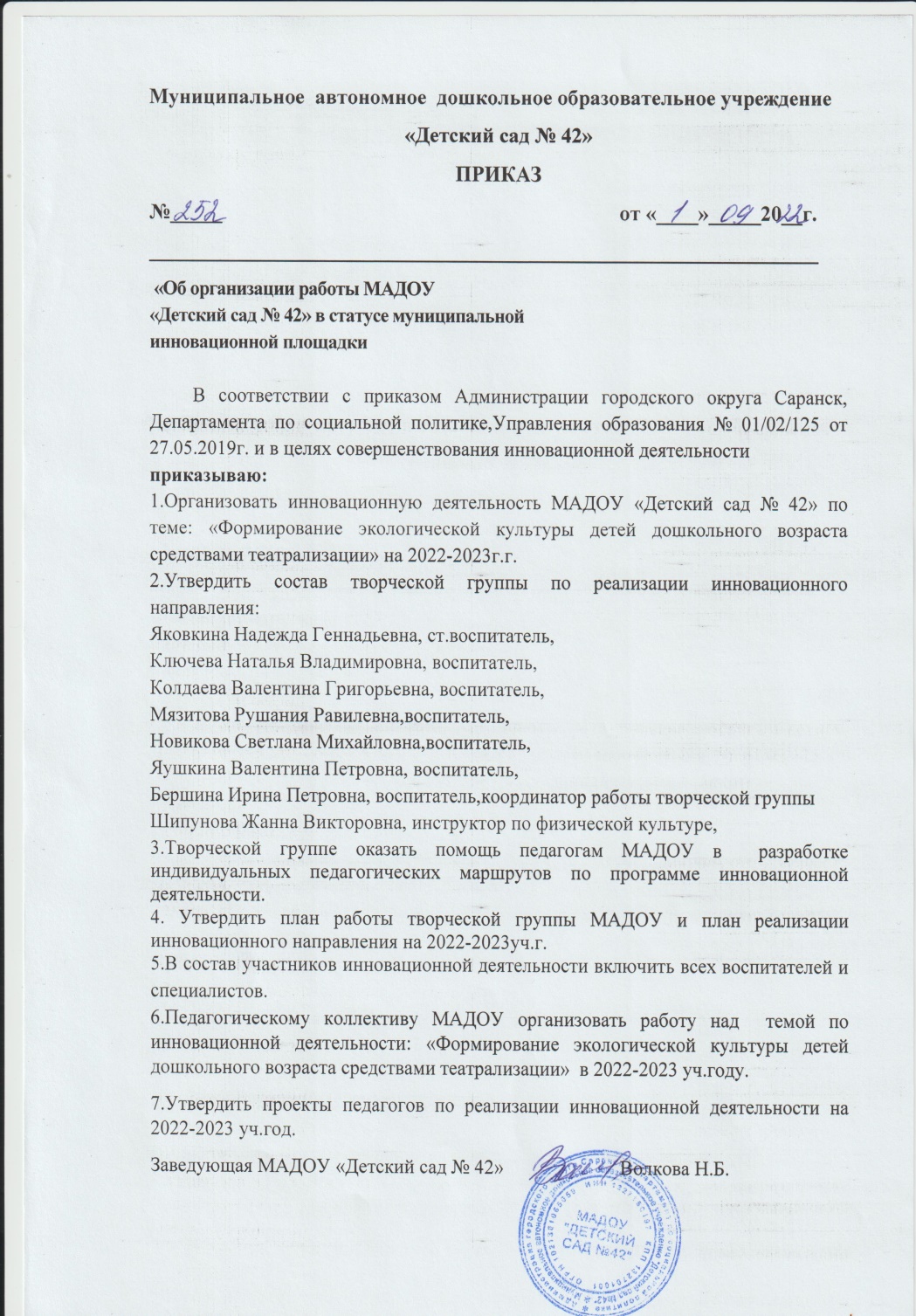 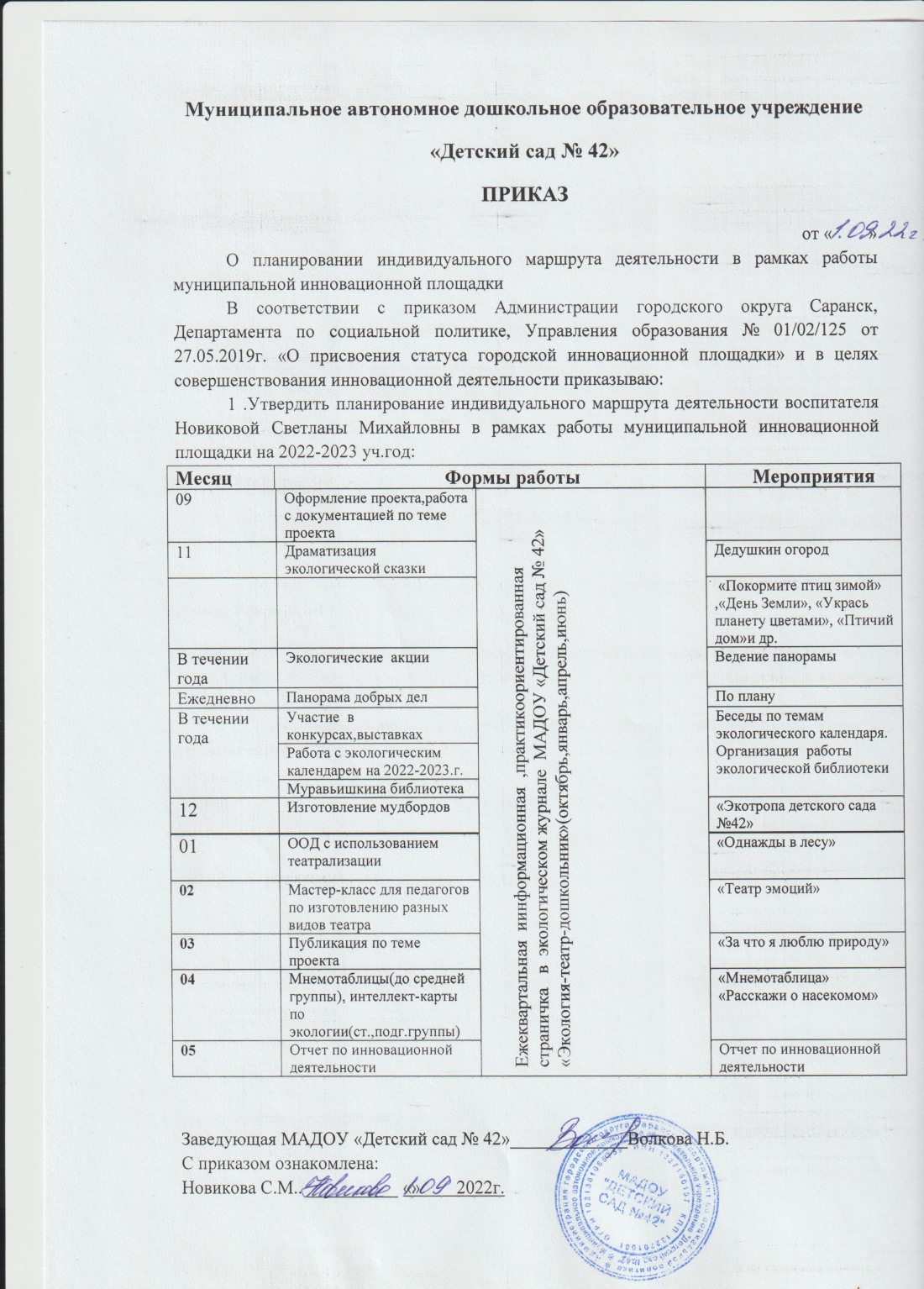 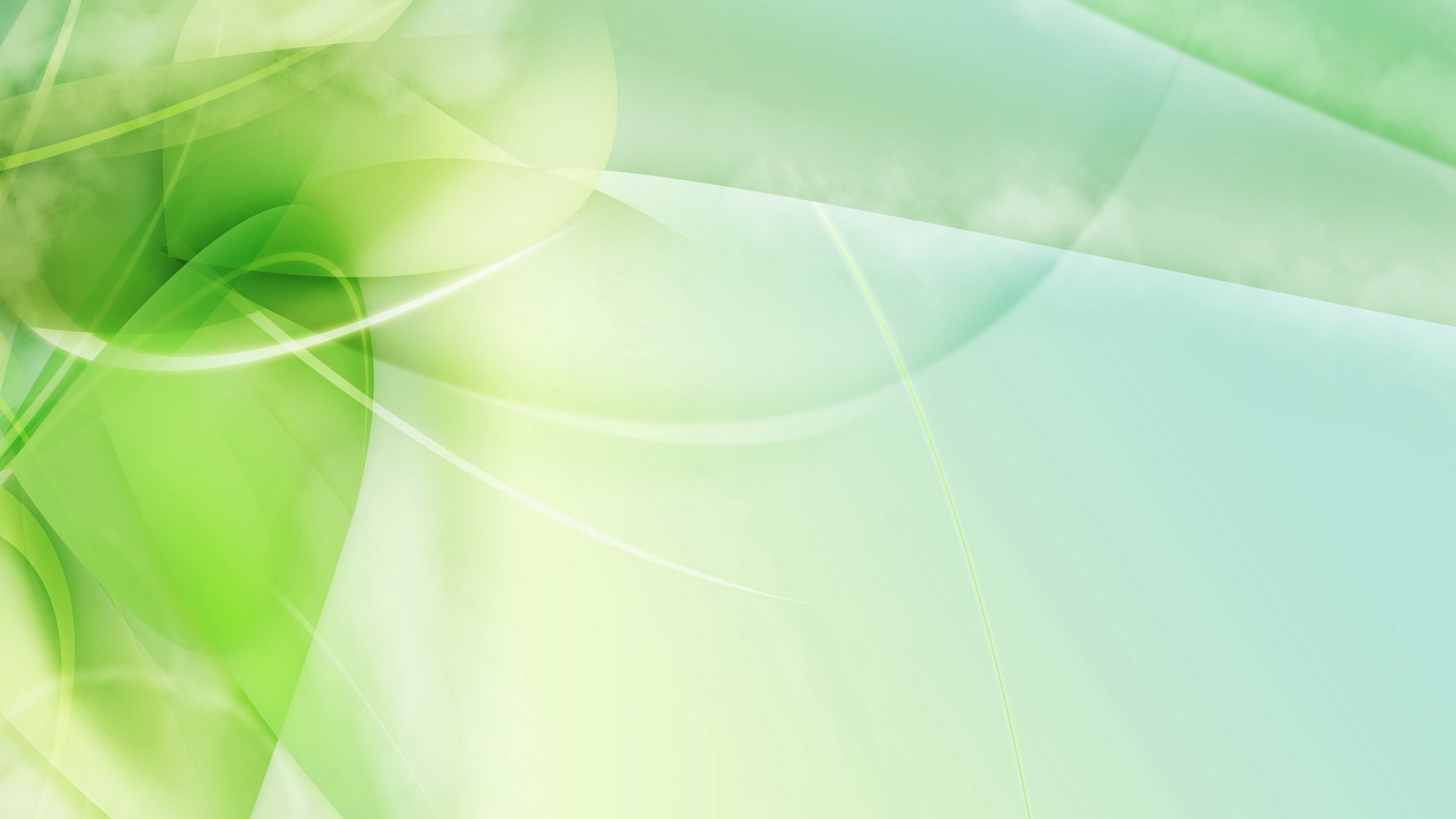 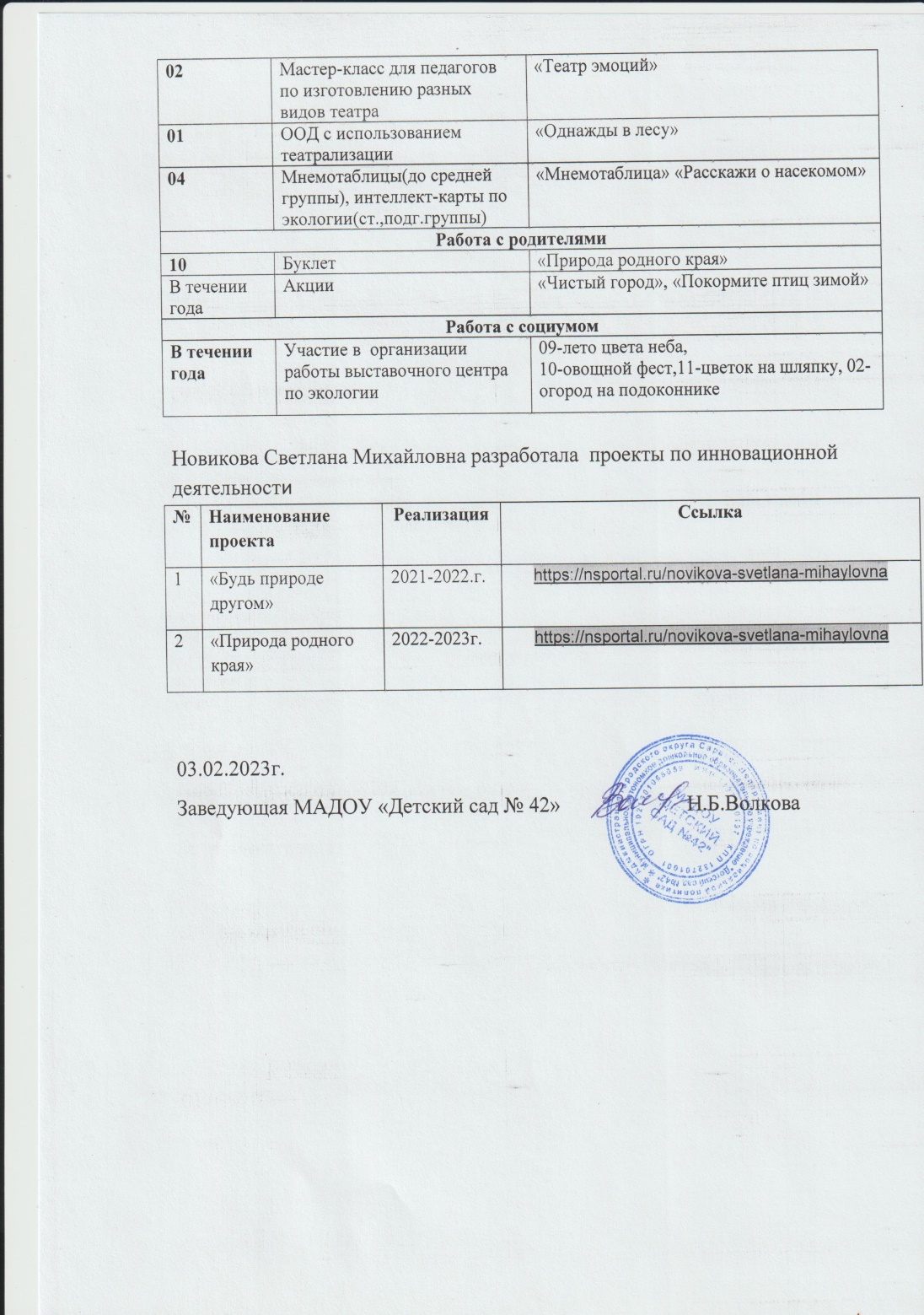 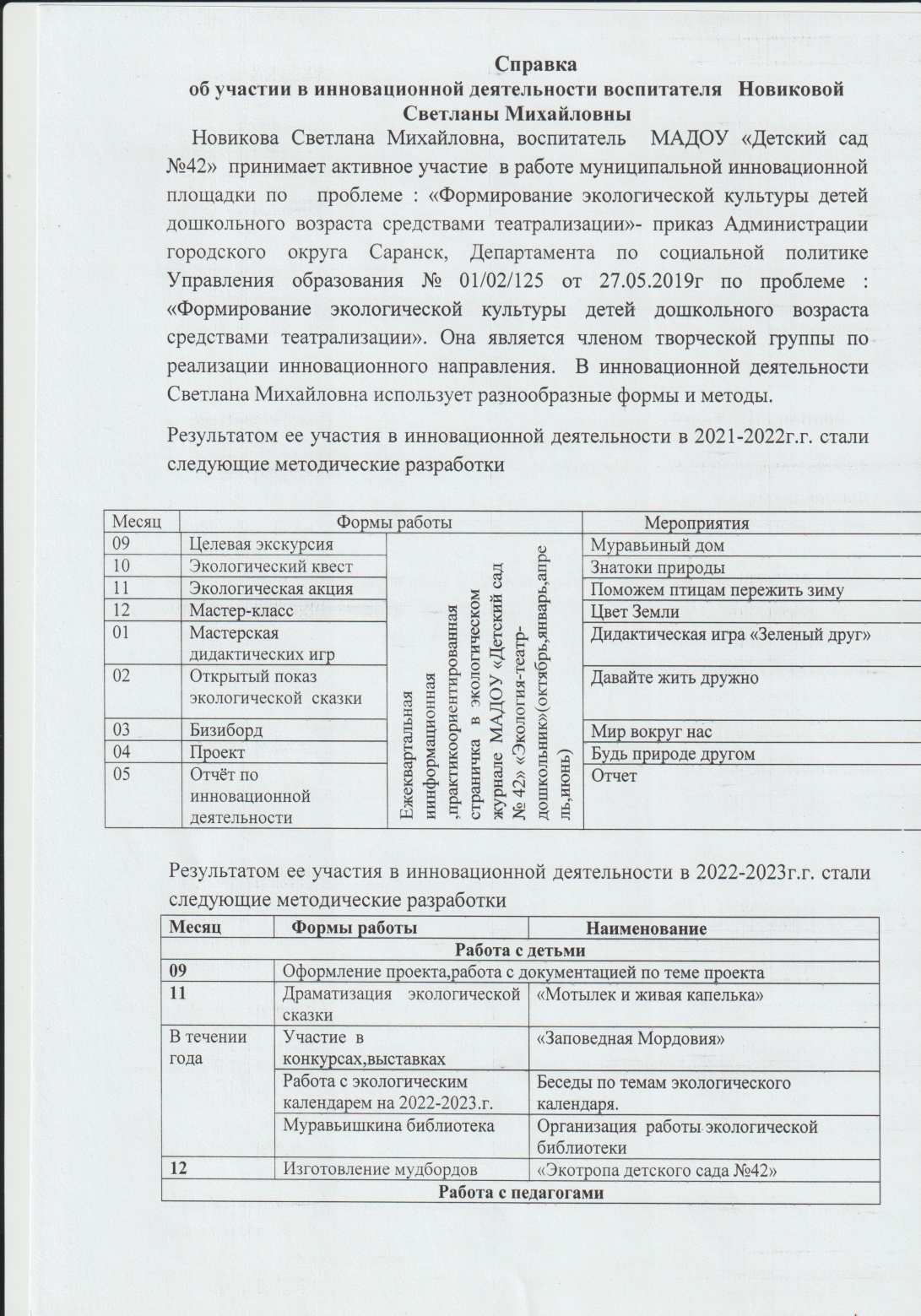 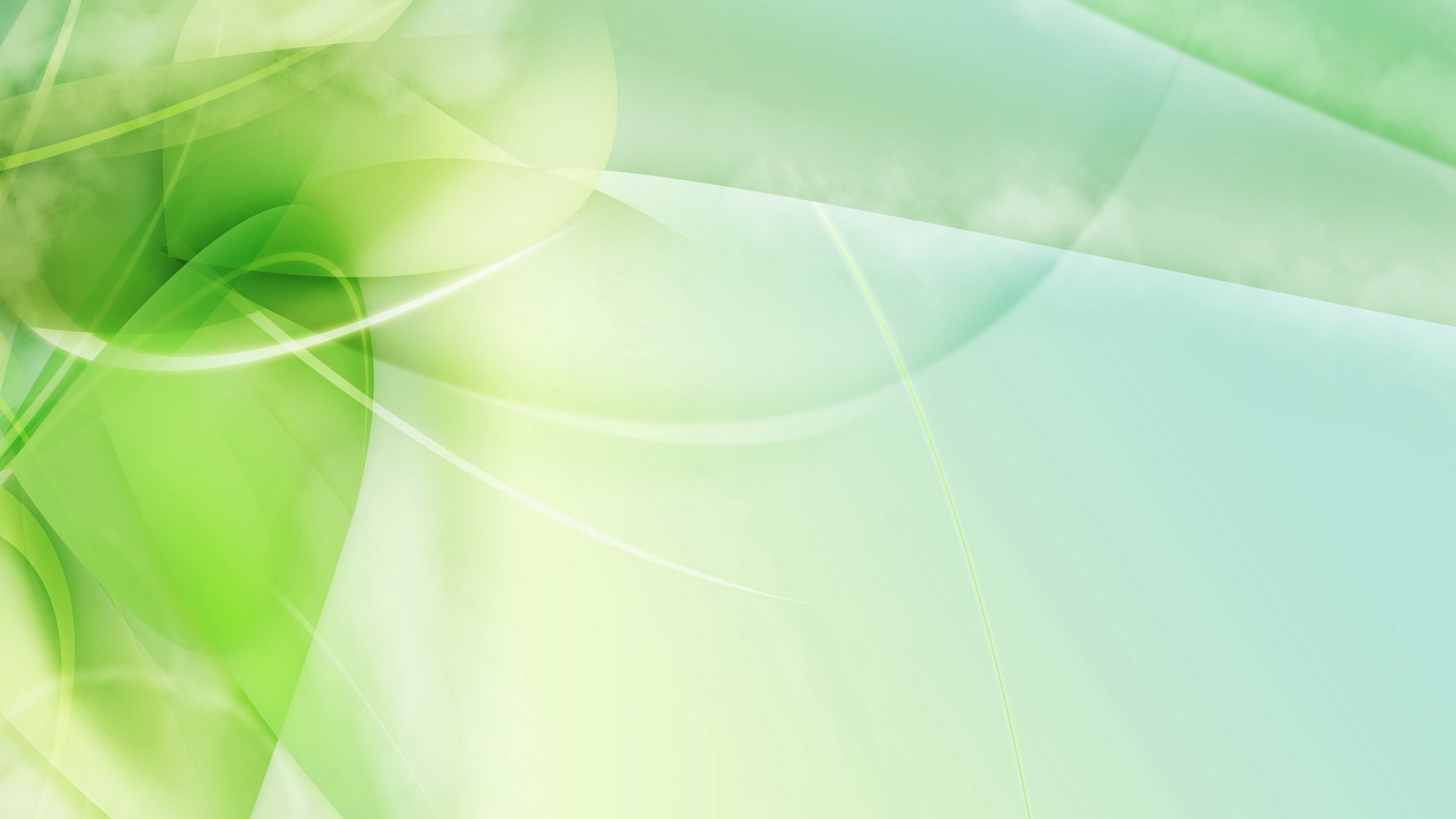 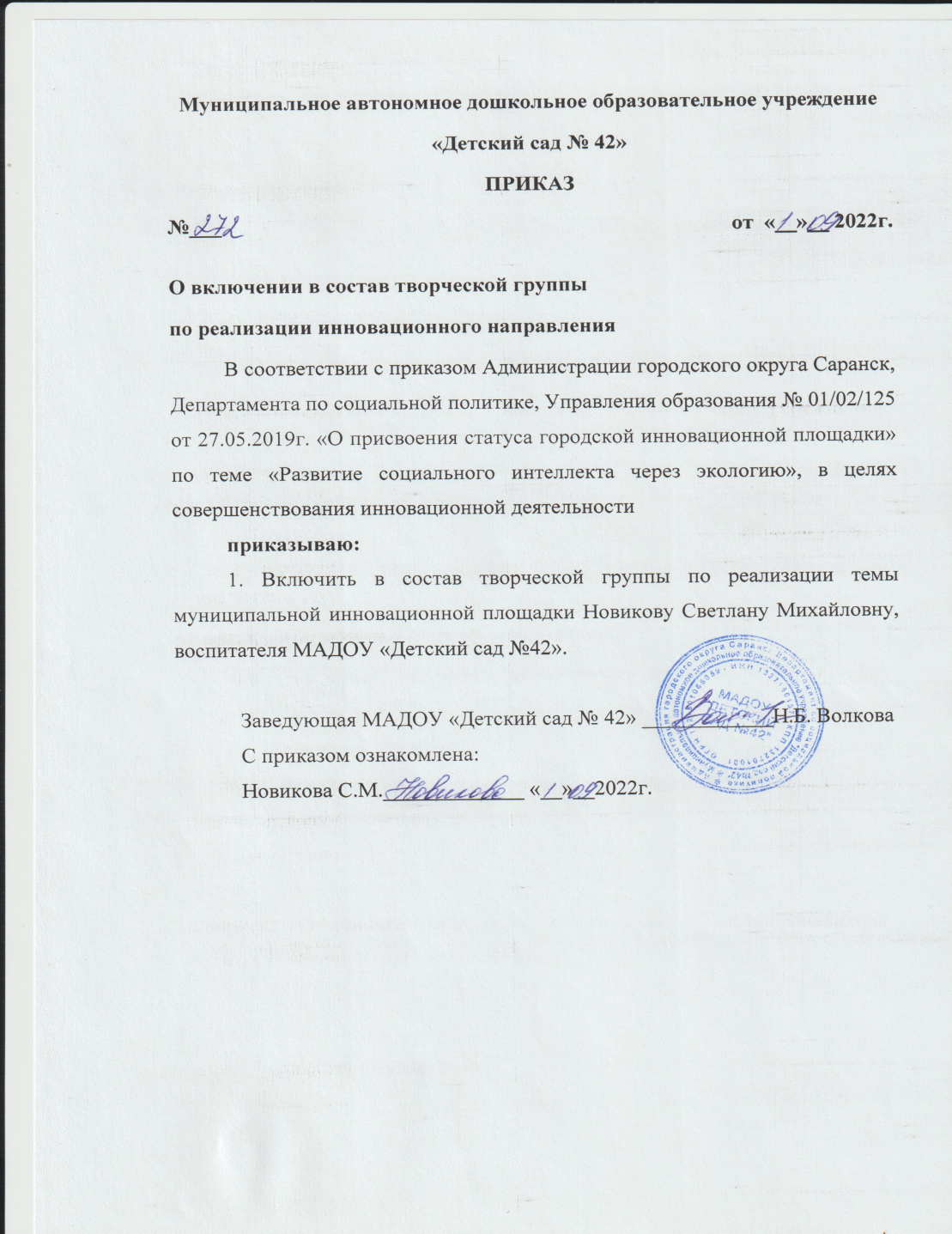 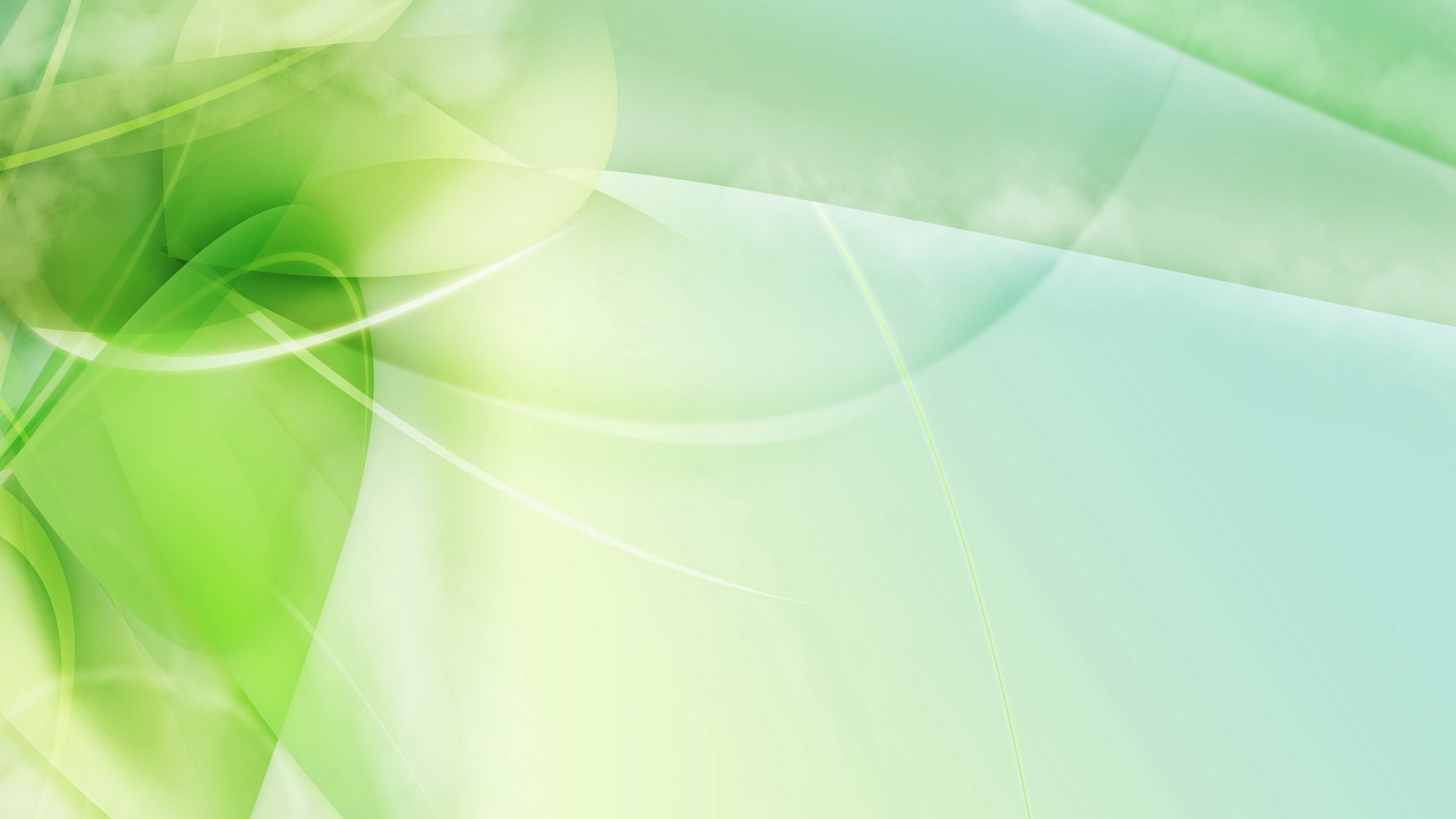 2.Наставничество
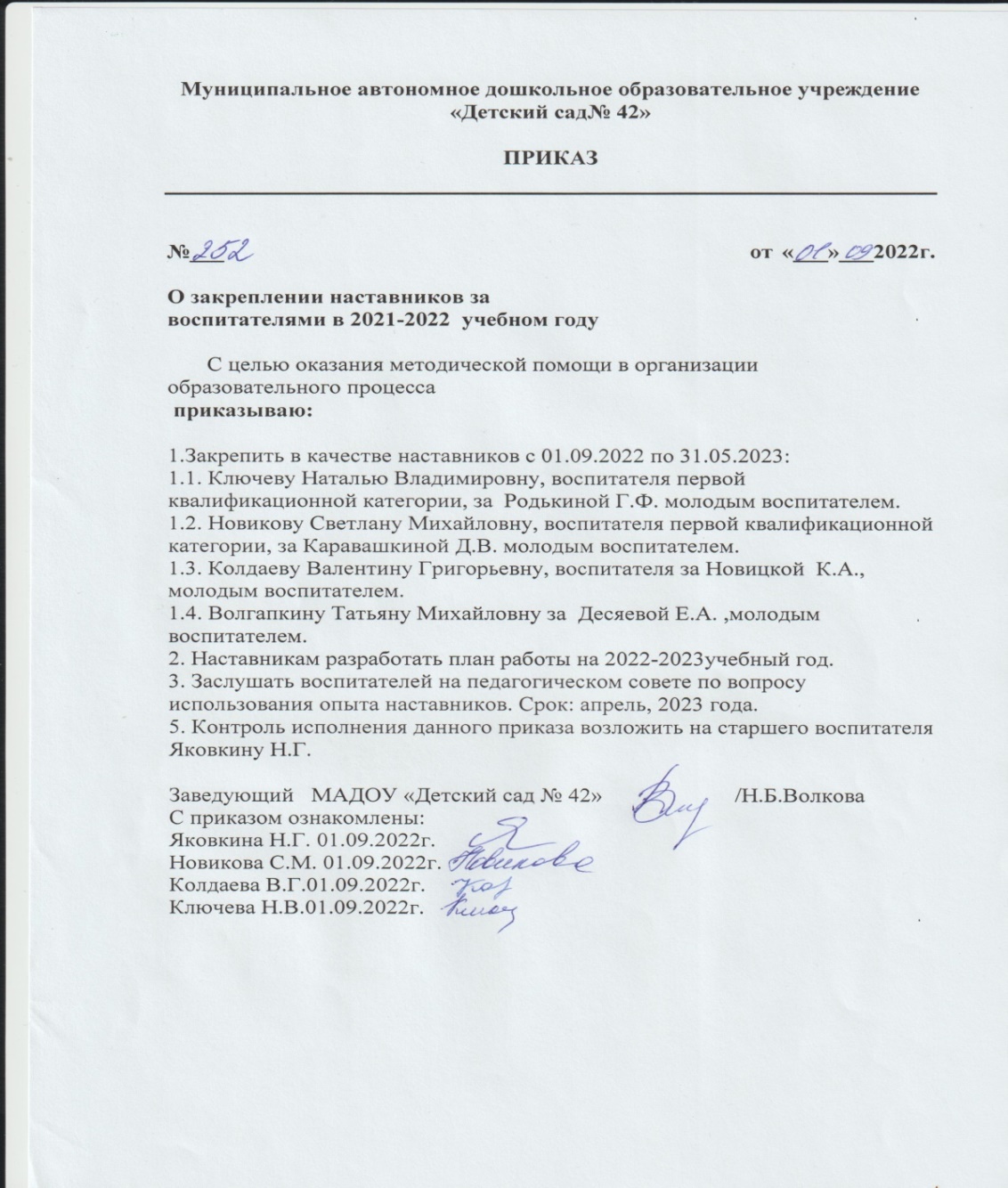 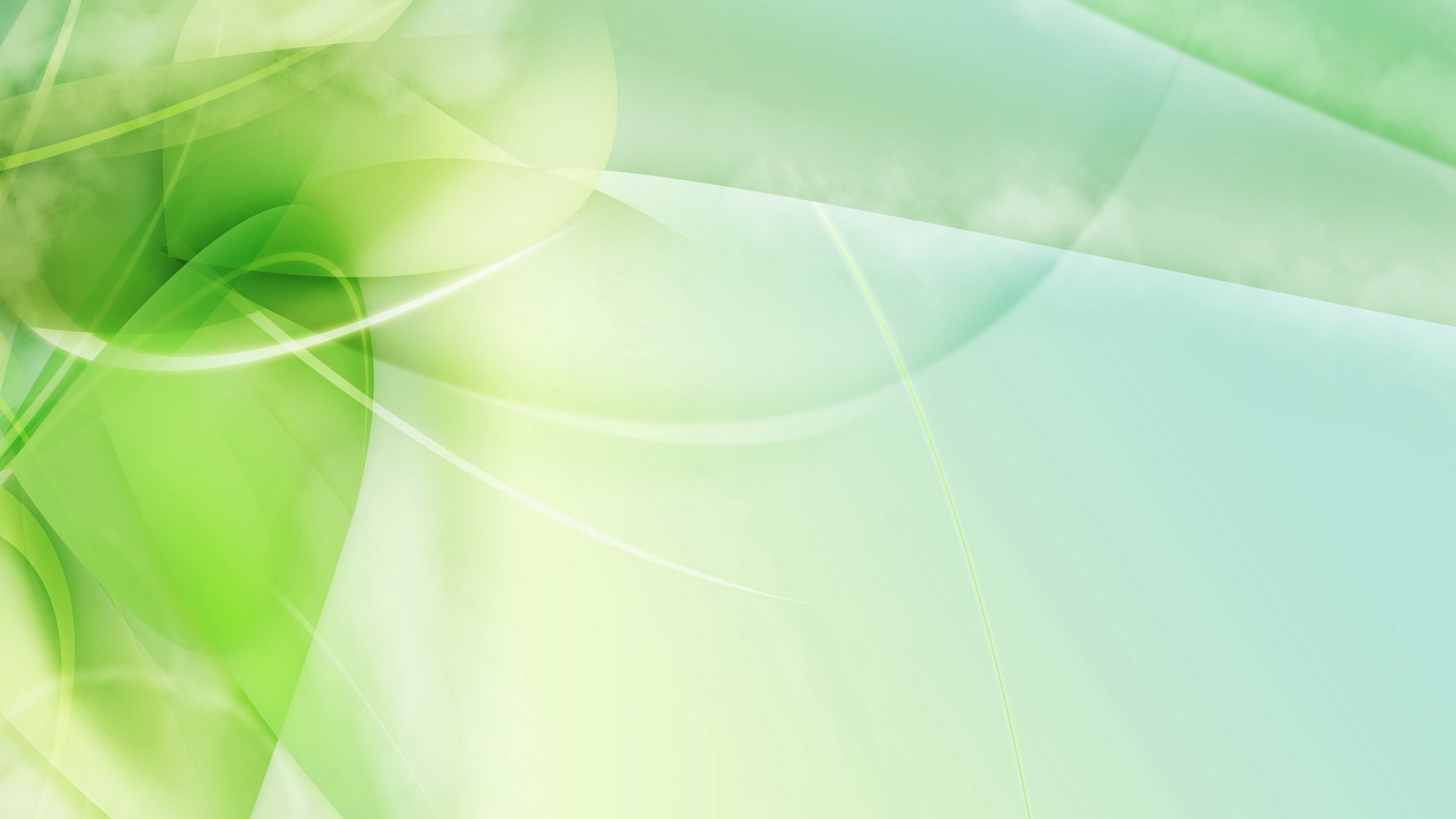 2.Наставничество
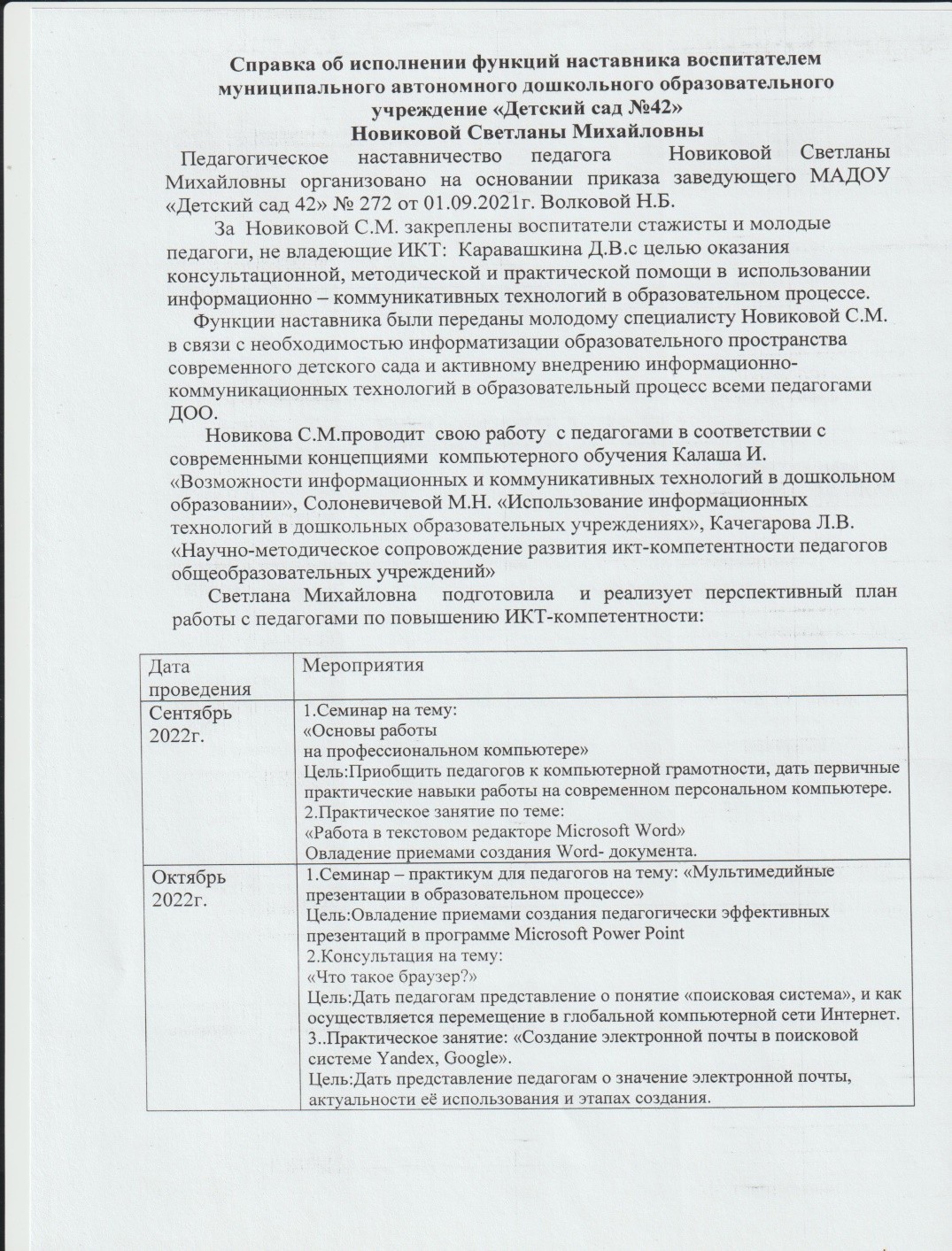 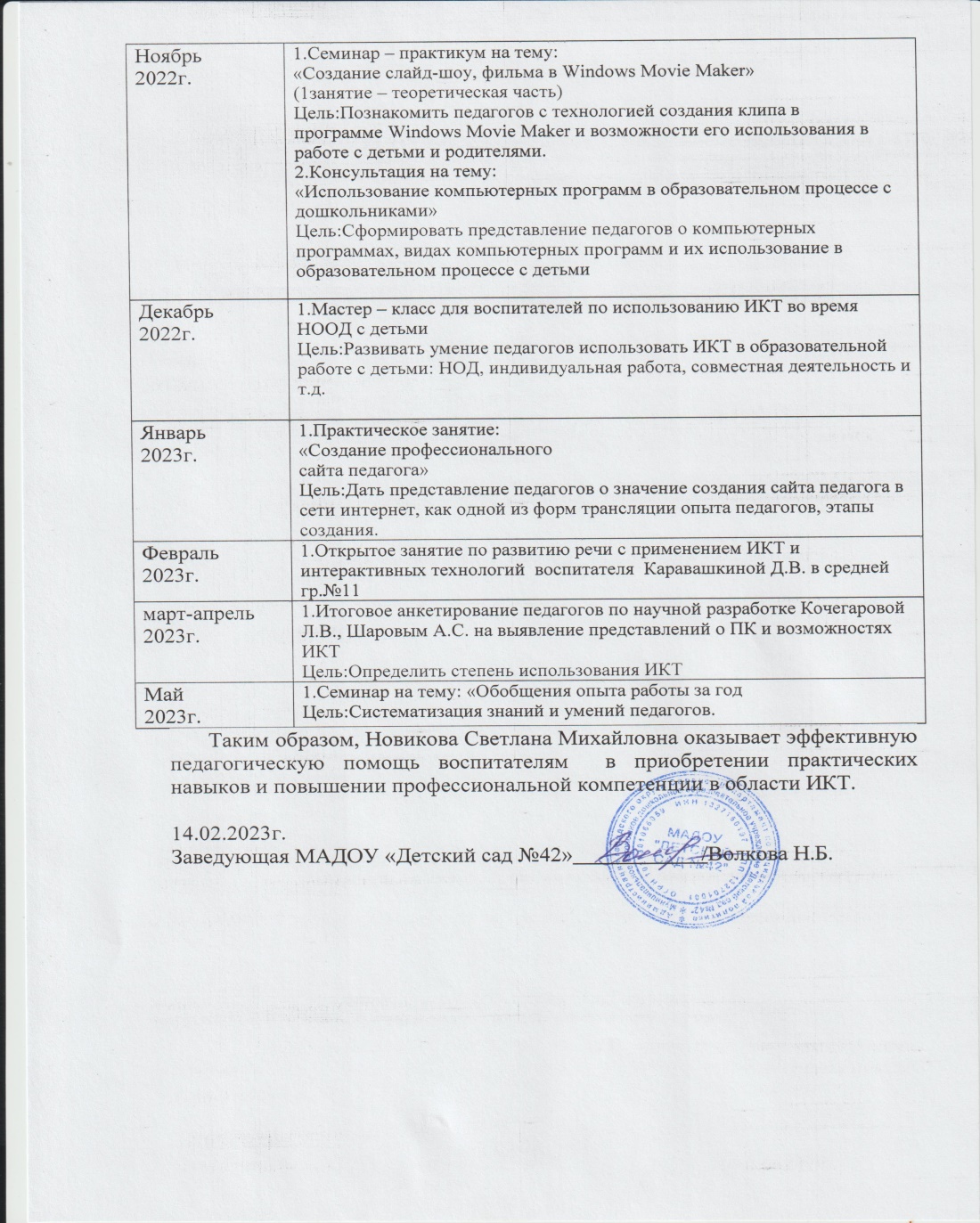 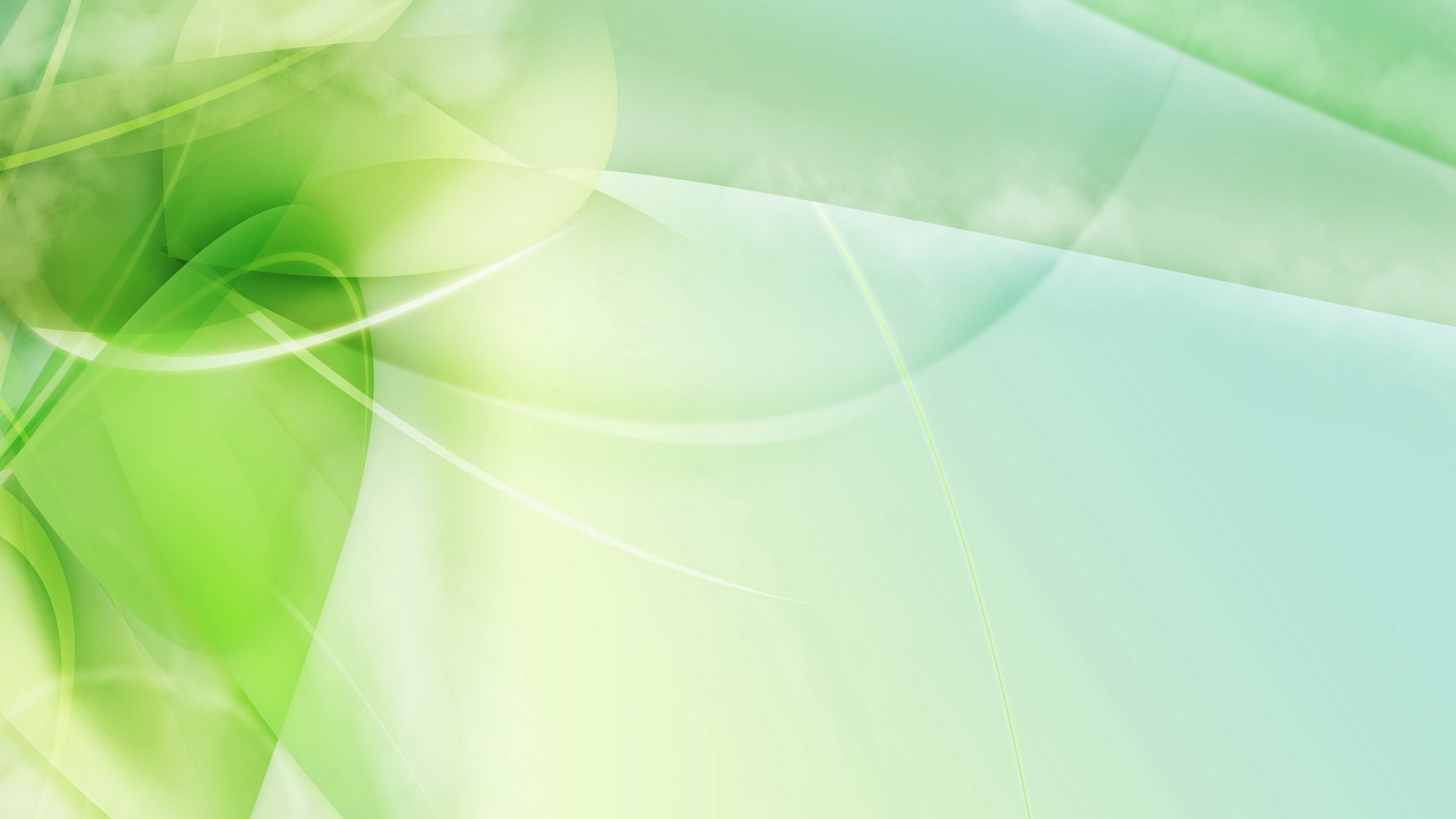 3.Наличие публикаций, включая интернет – публикацииИнтернет публикации
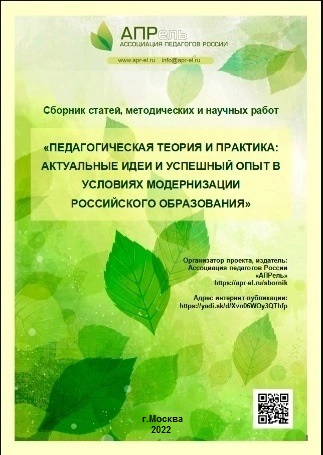 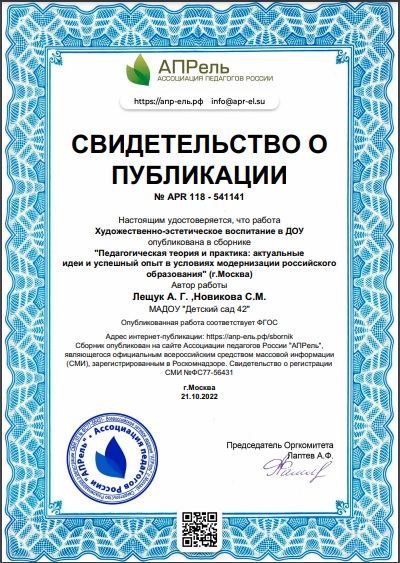 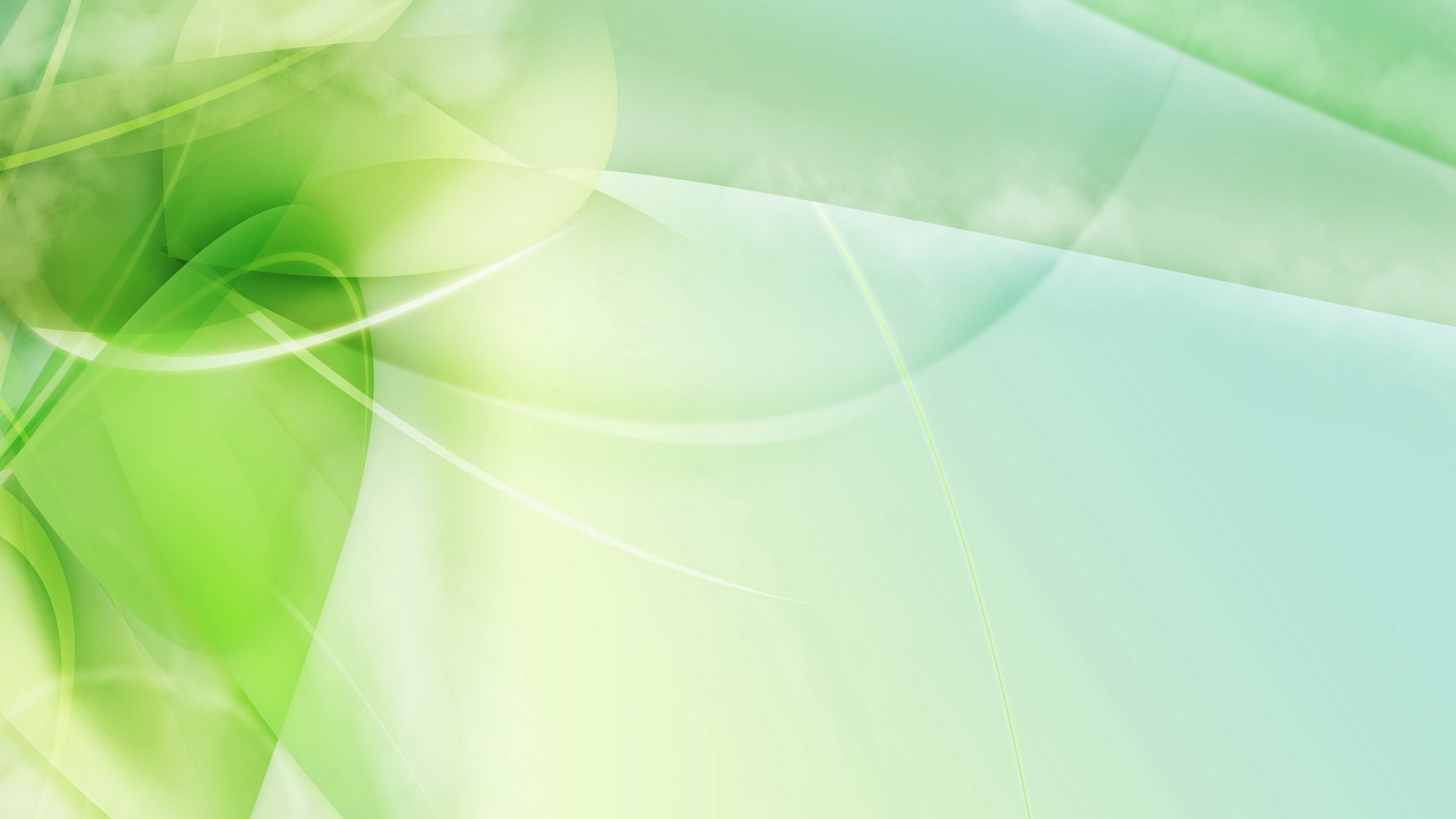 4.Результаты участия воспитанников в конкурсах, выставках, турнирах, соревнованиях, акциях, фестивалях
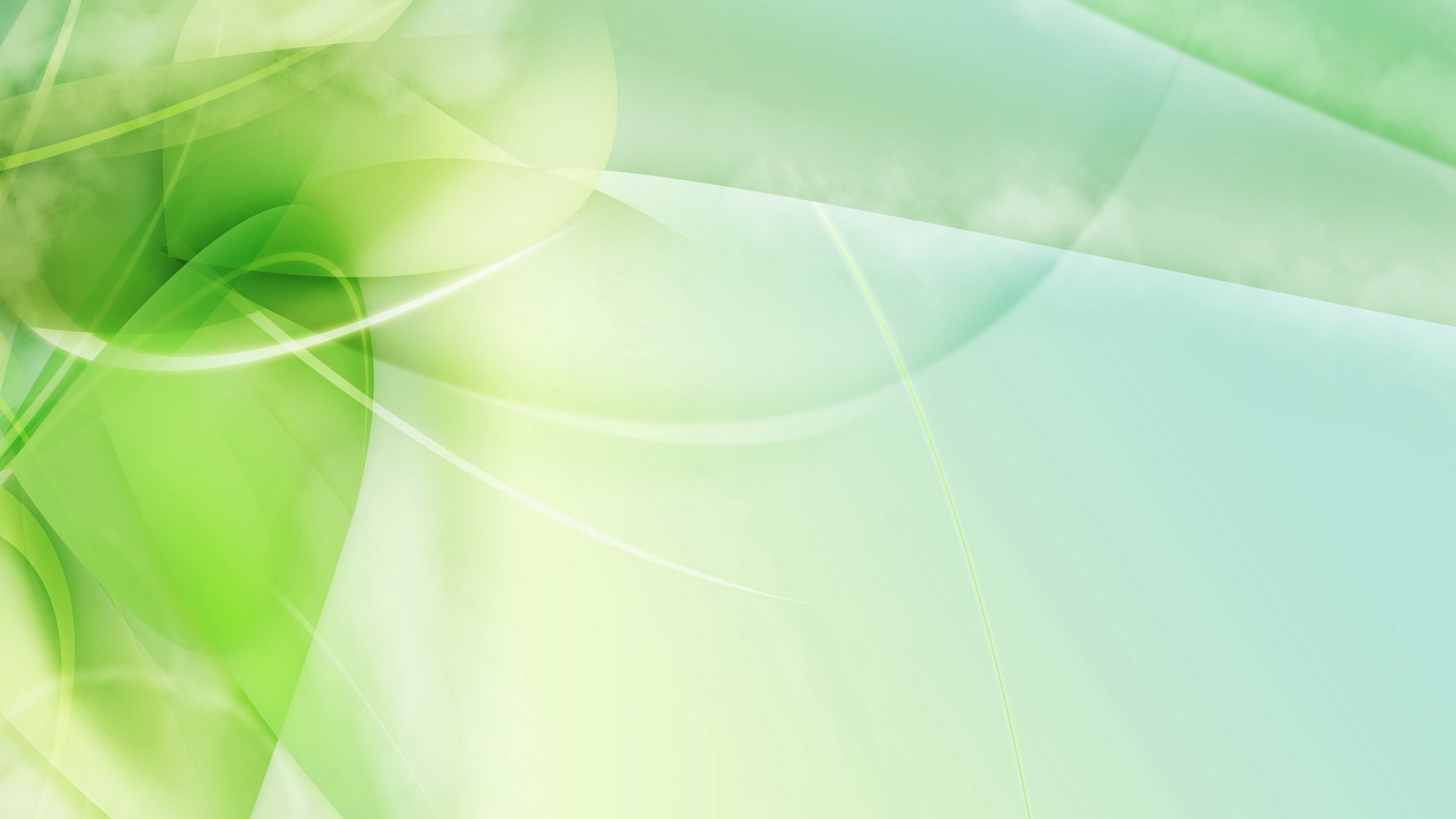 Победы и призовые места в мероприятиях сети Интернет
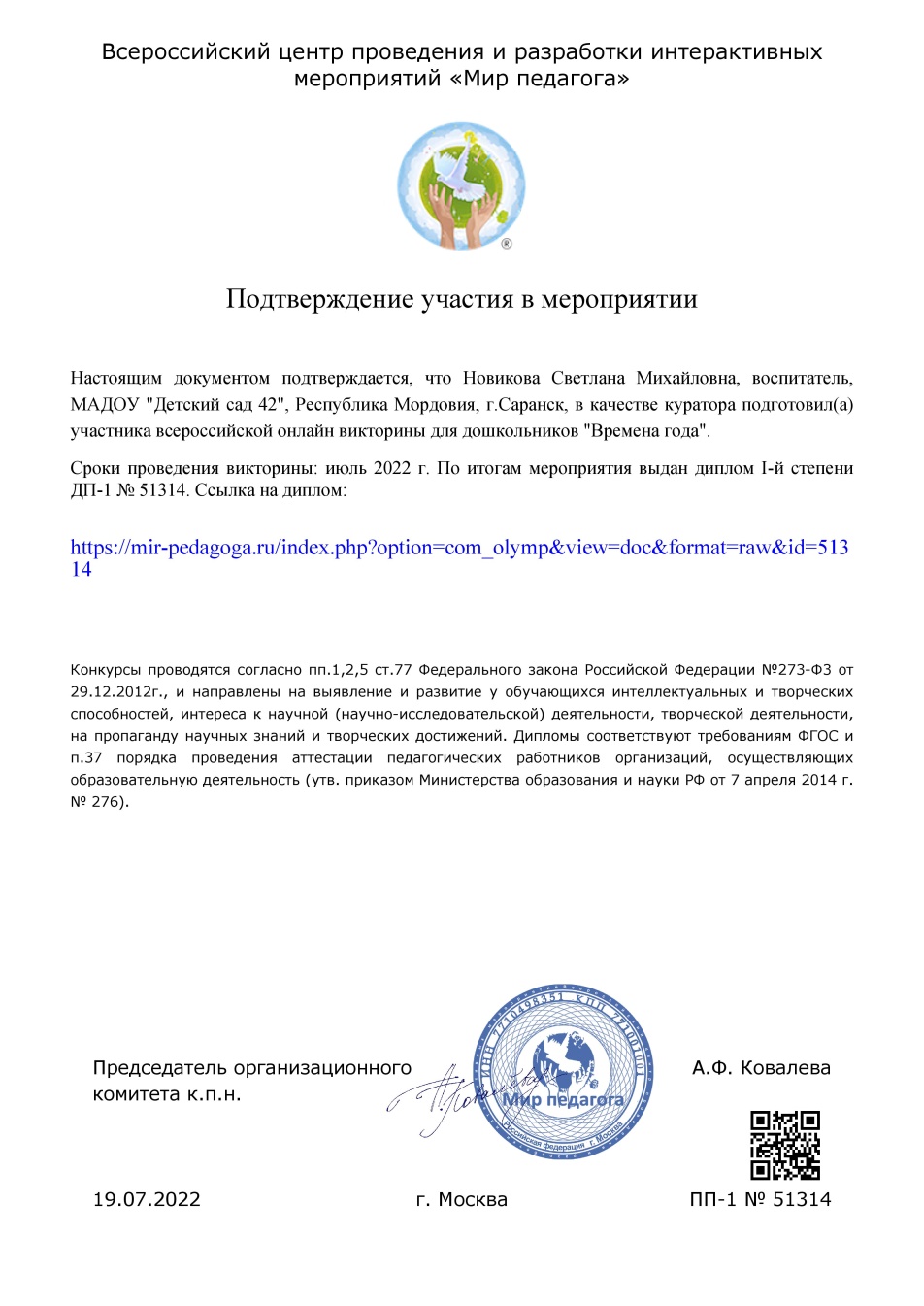 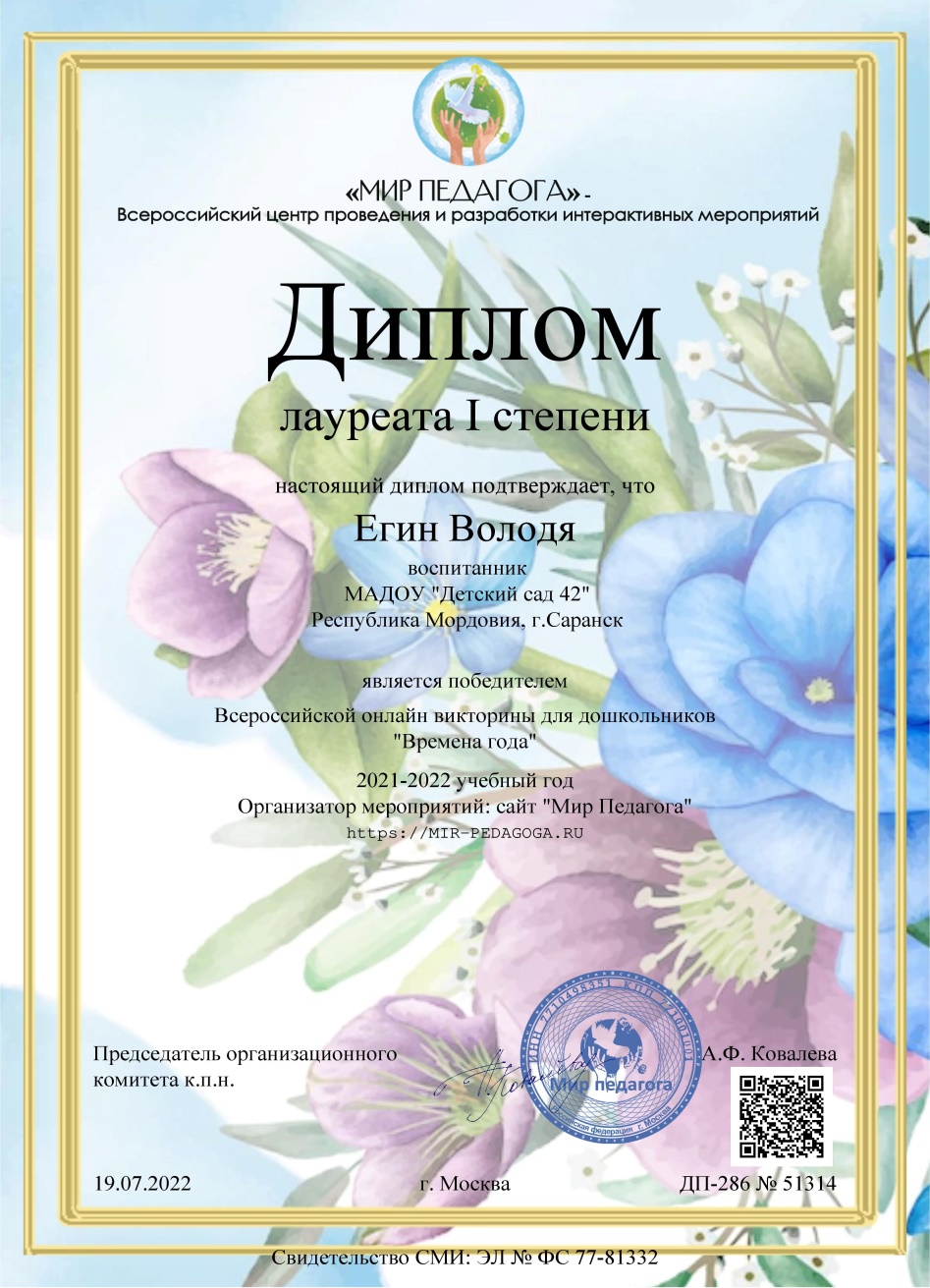 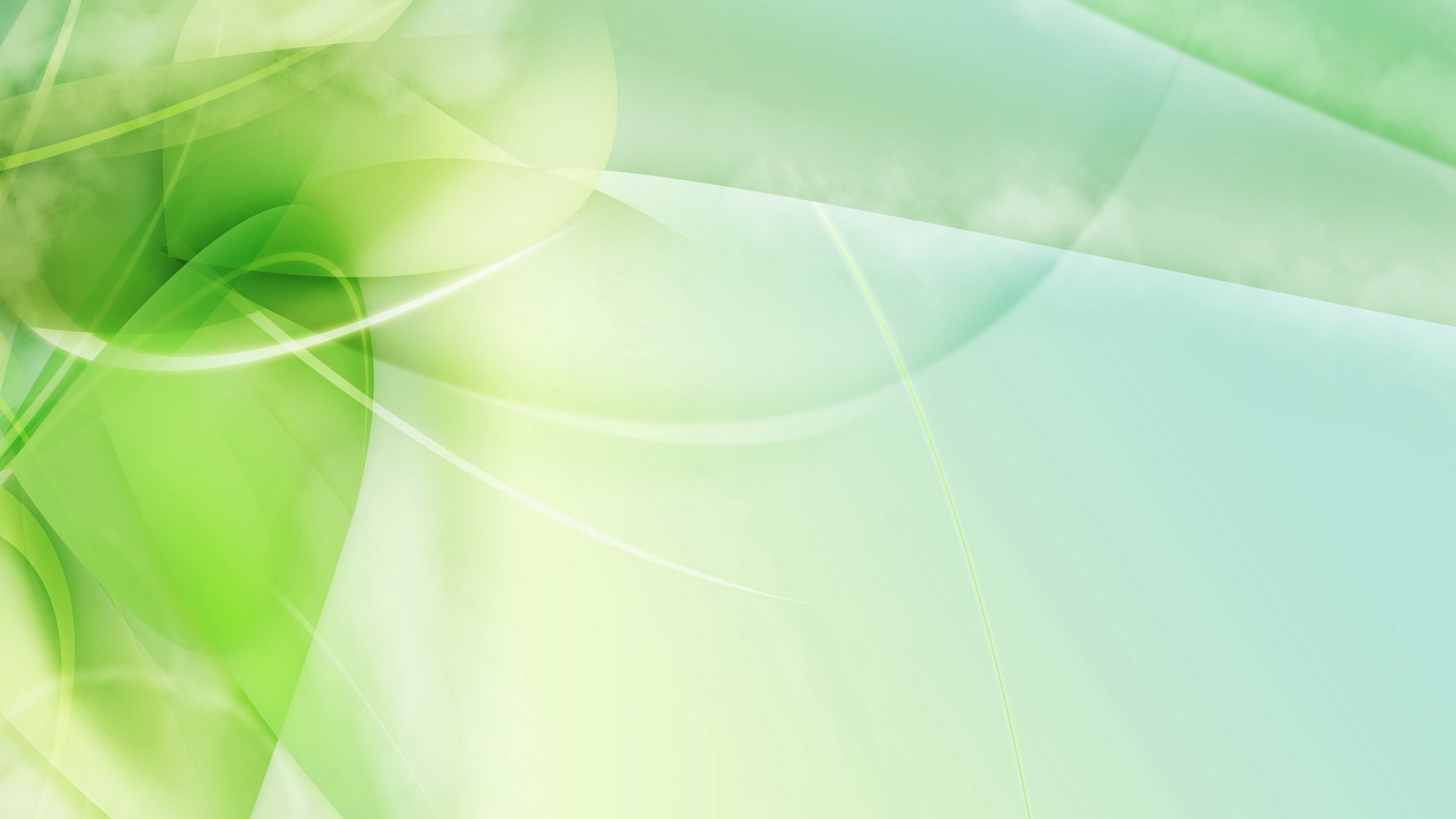 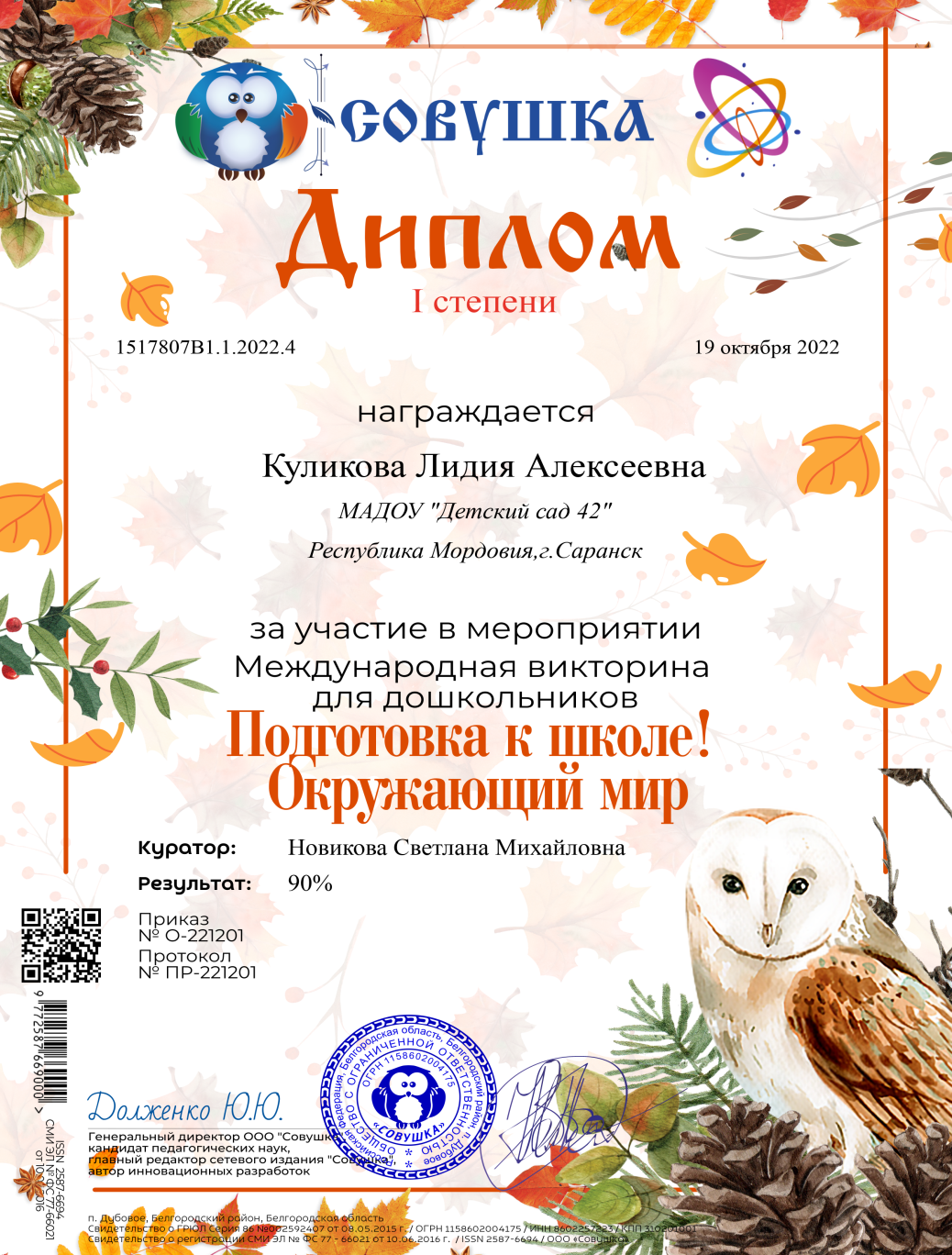 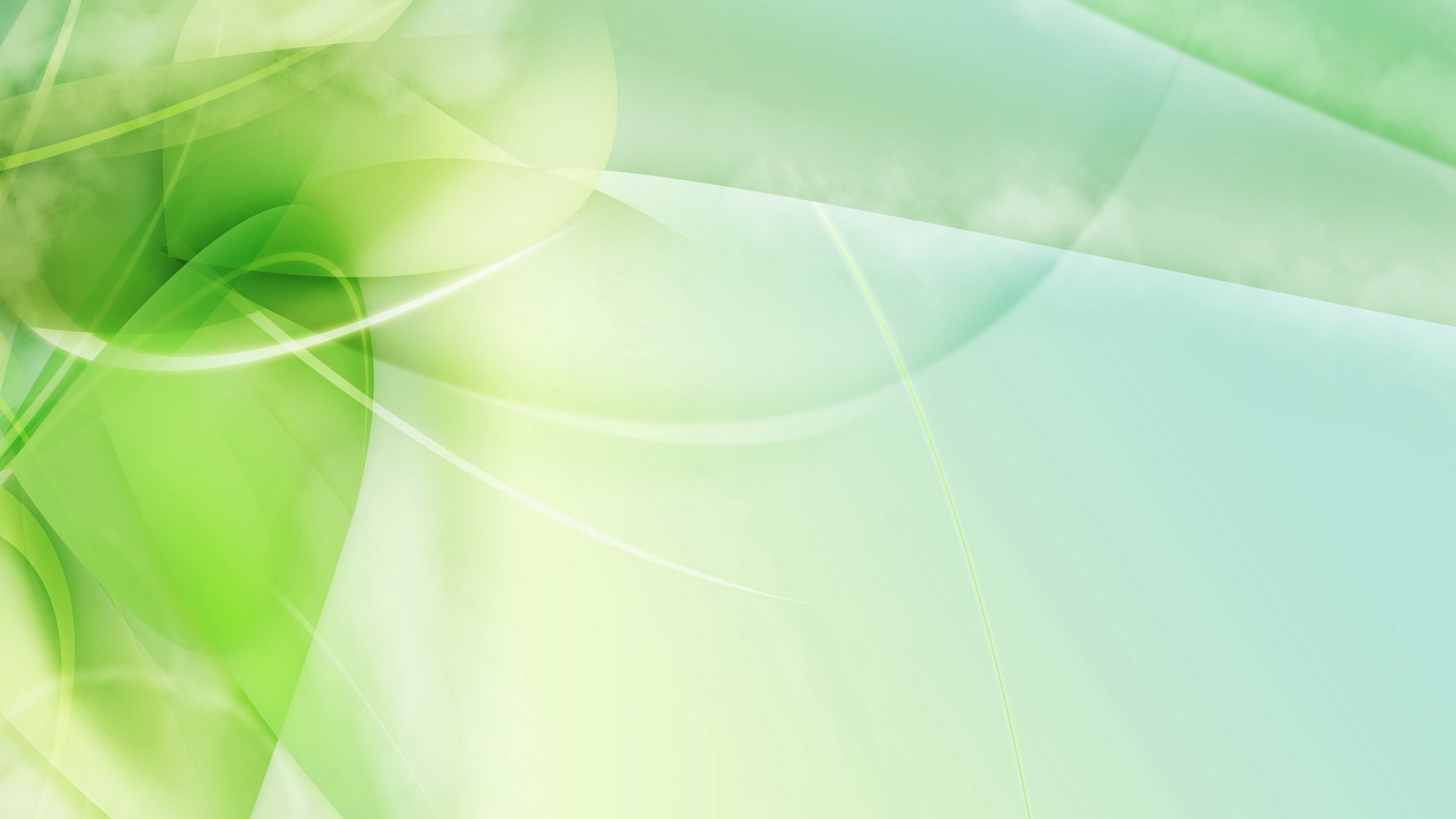 Муниципальный уровень
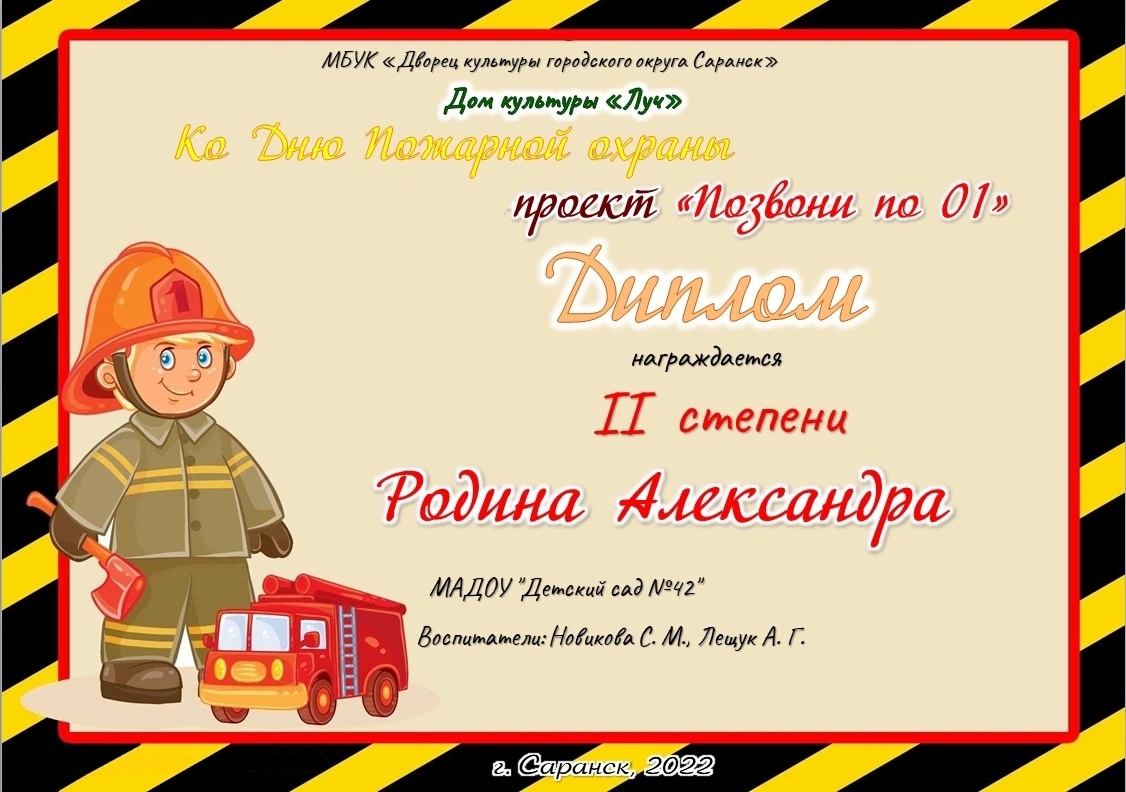 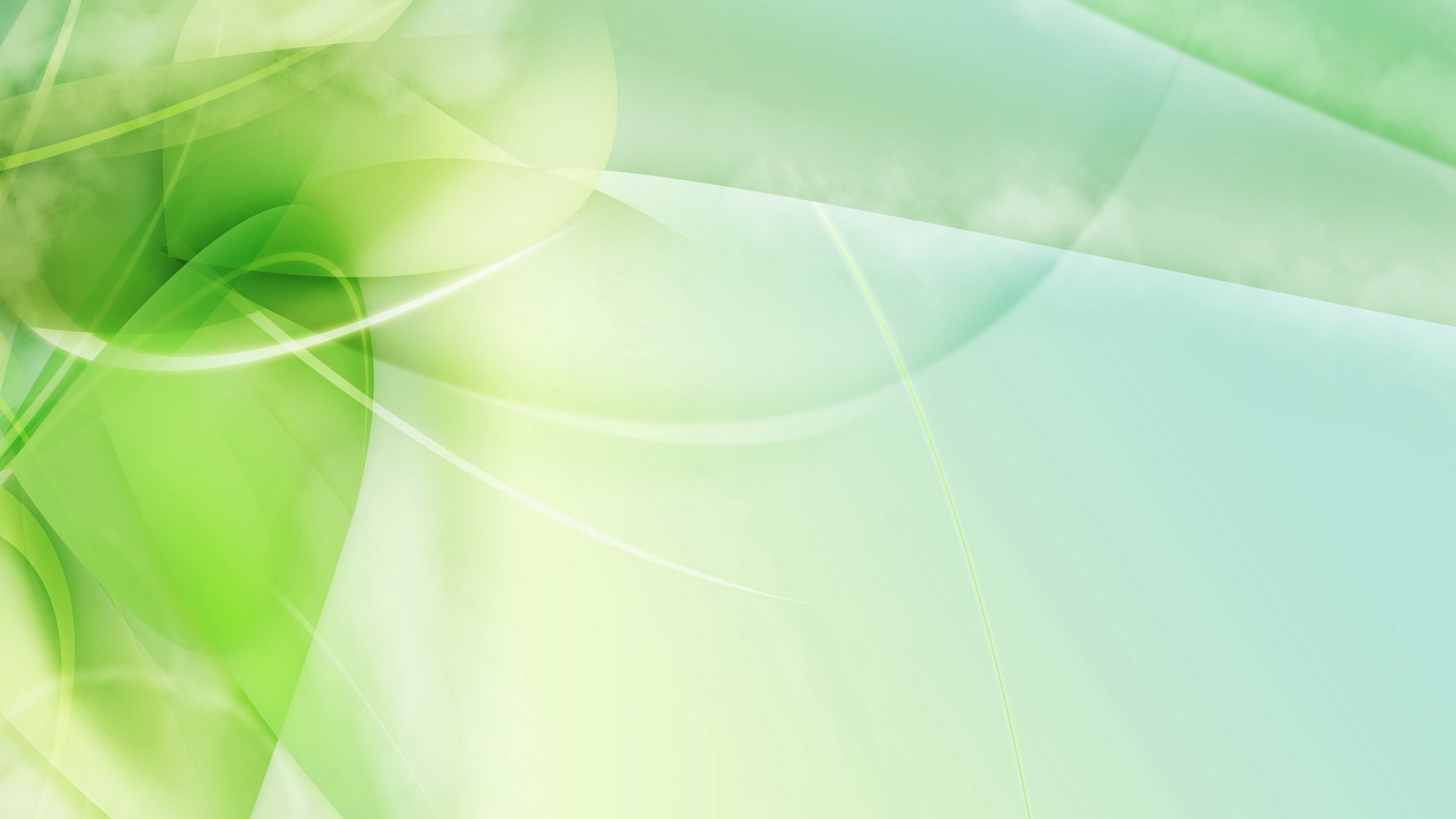 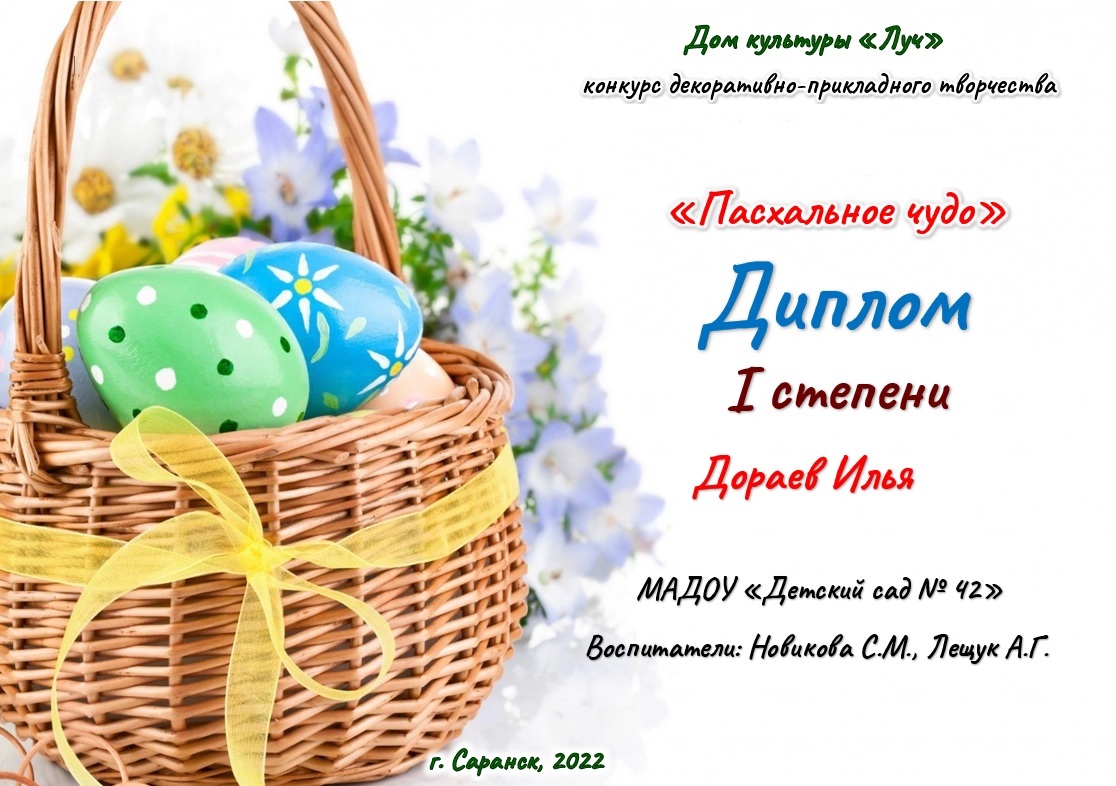 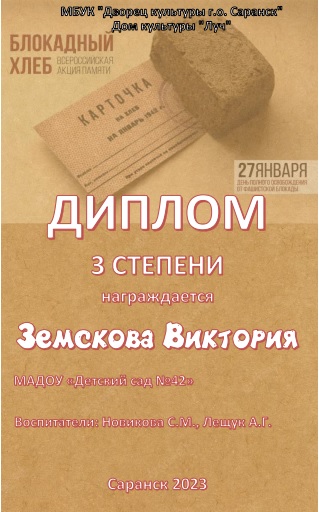 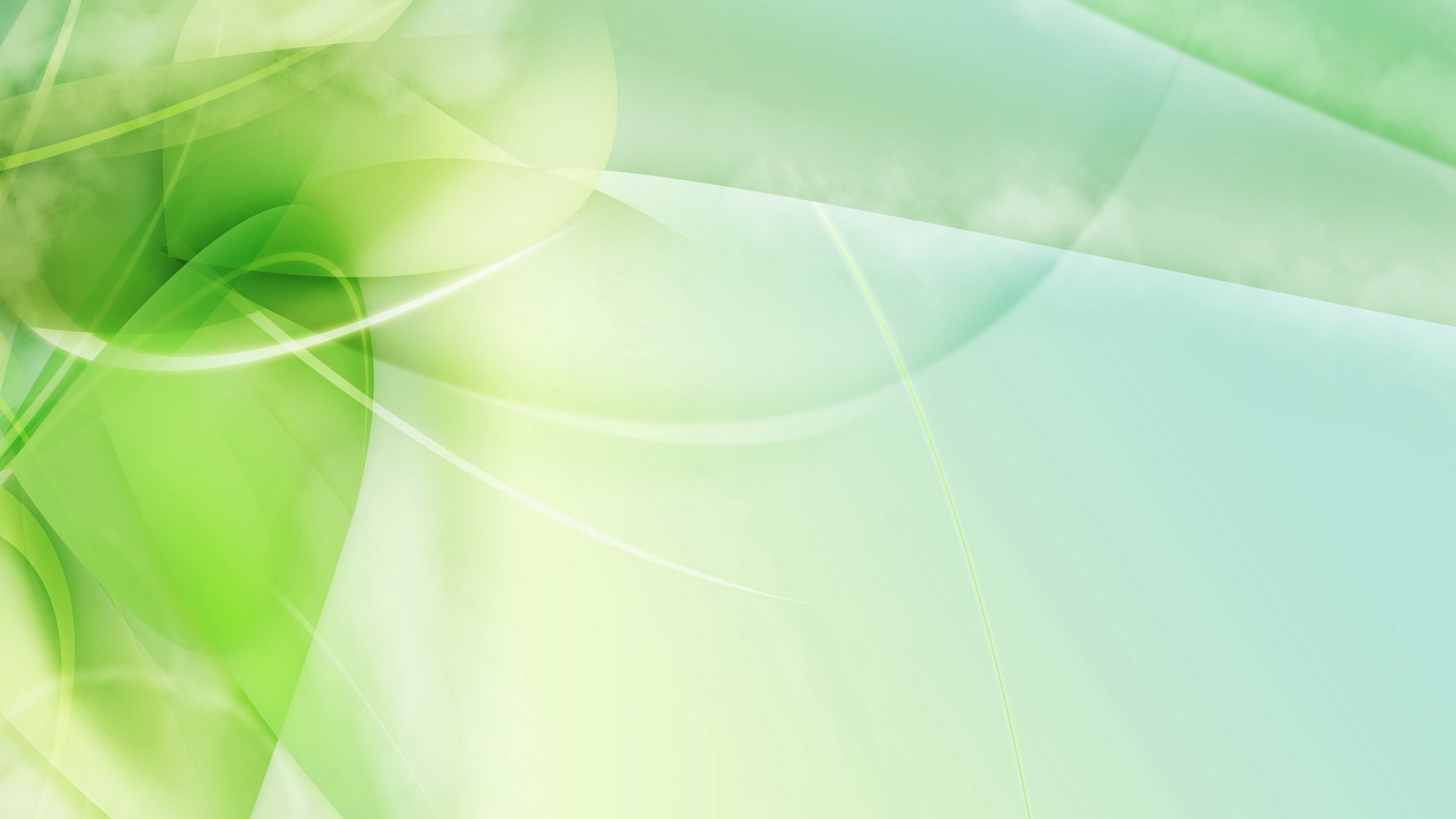 Республиканский уровень
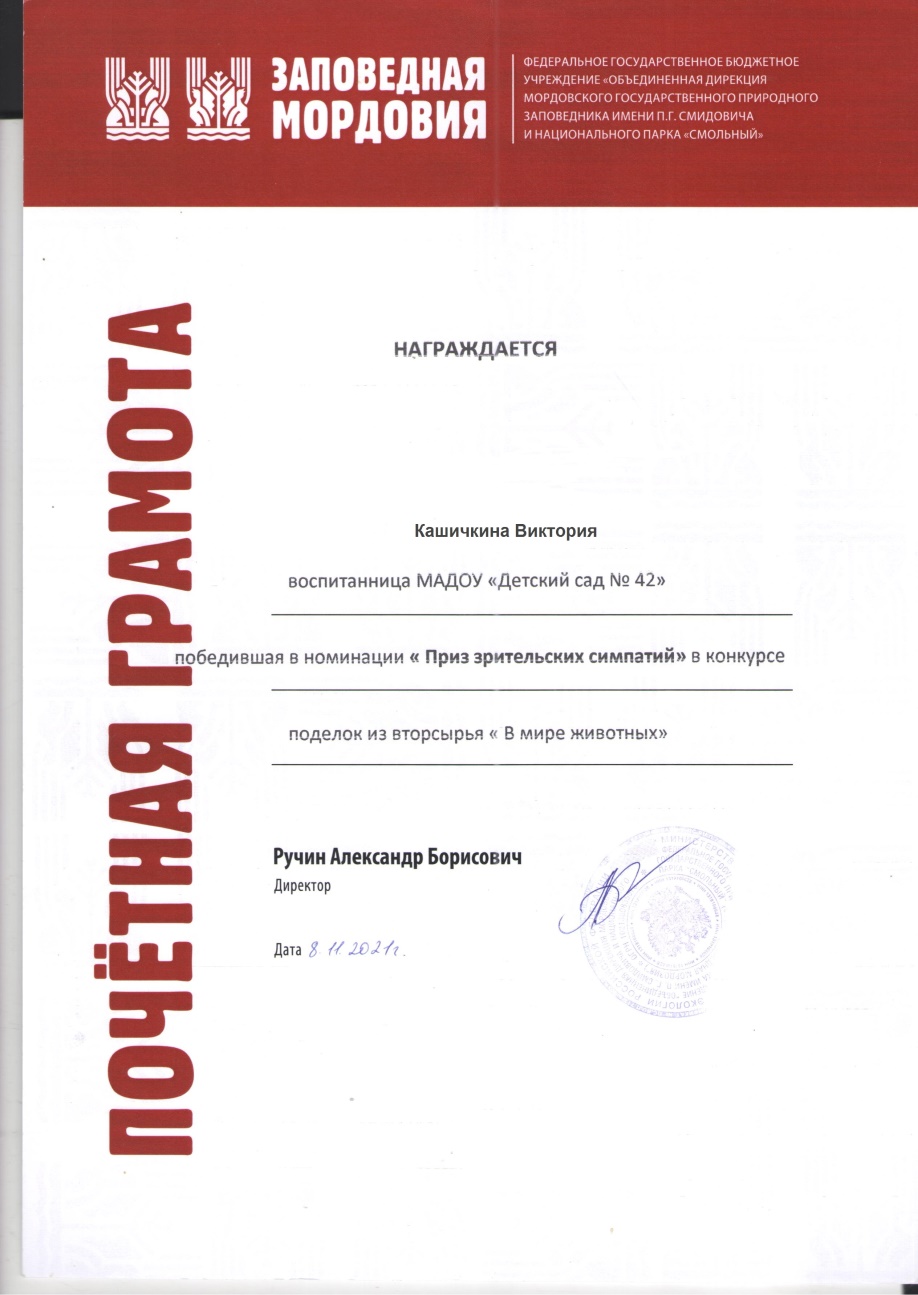 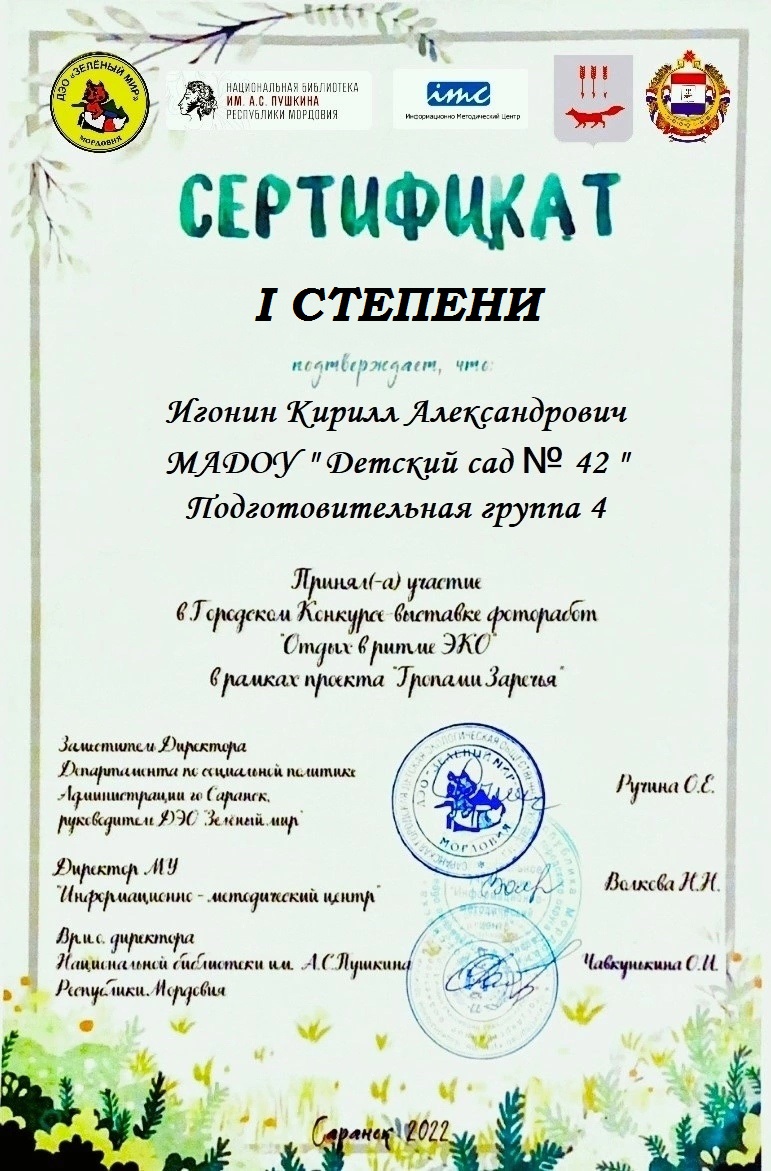 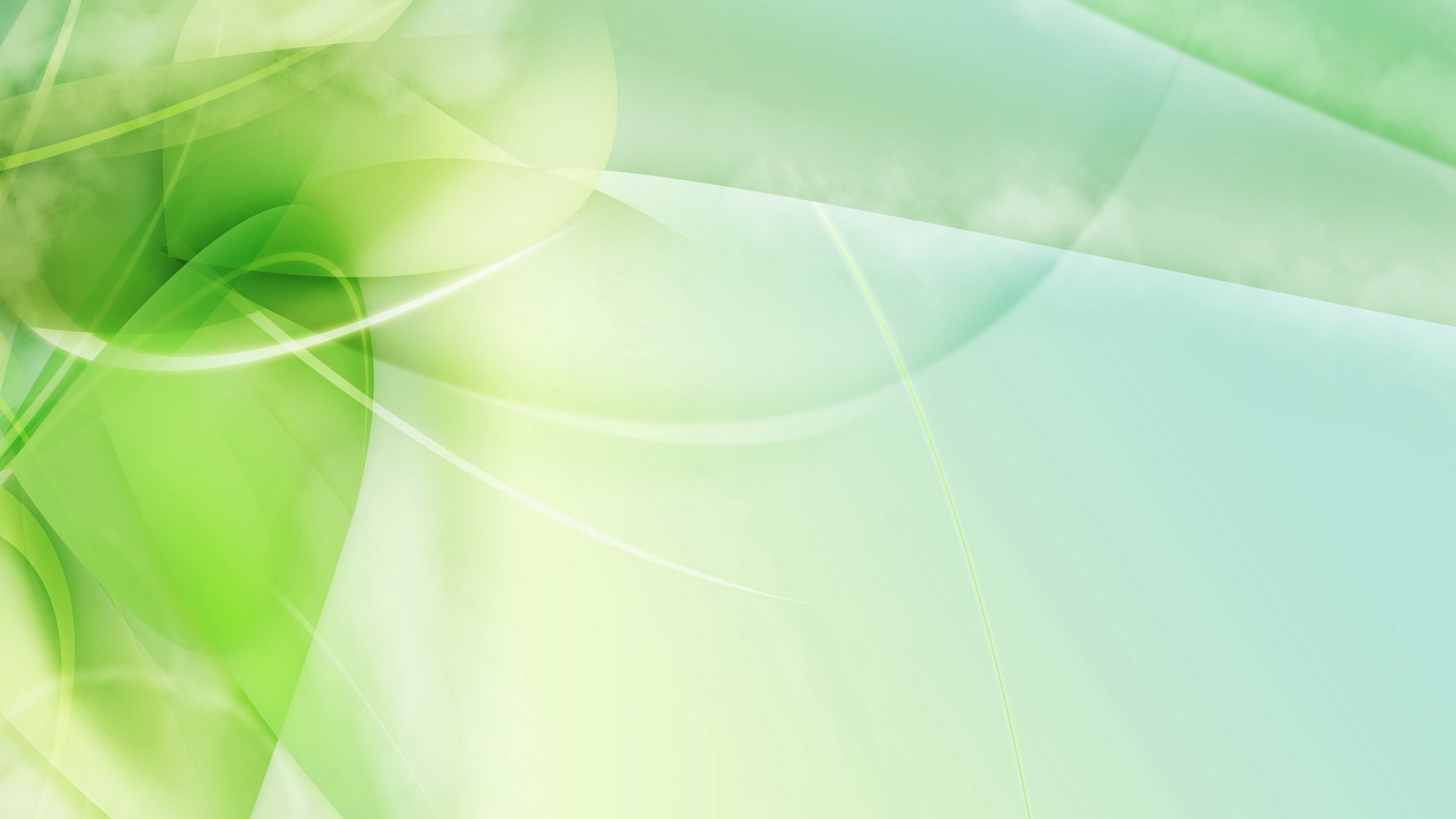 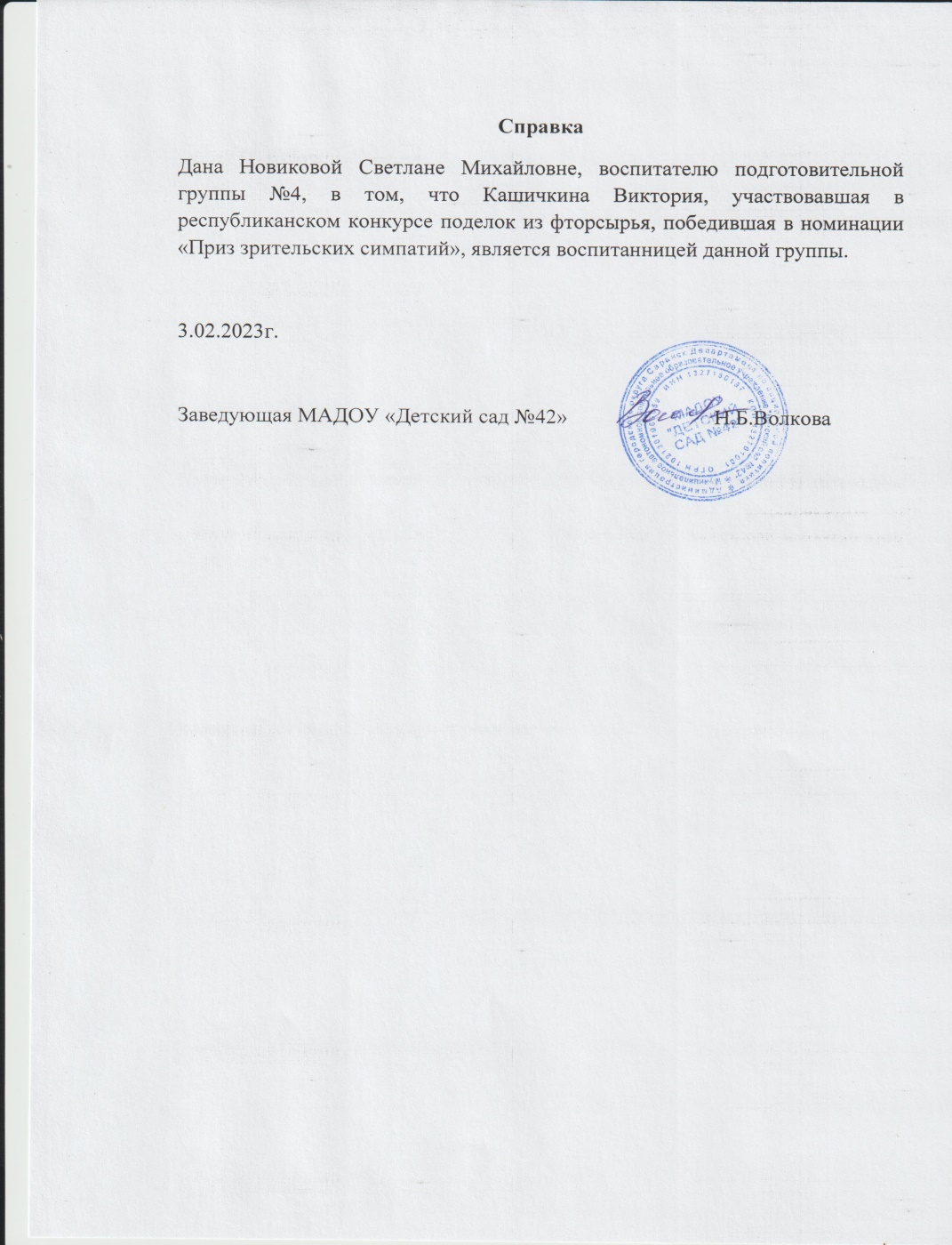 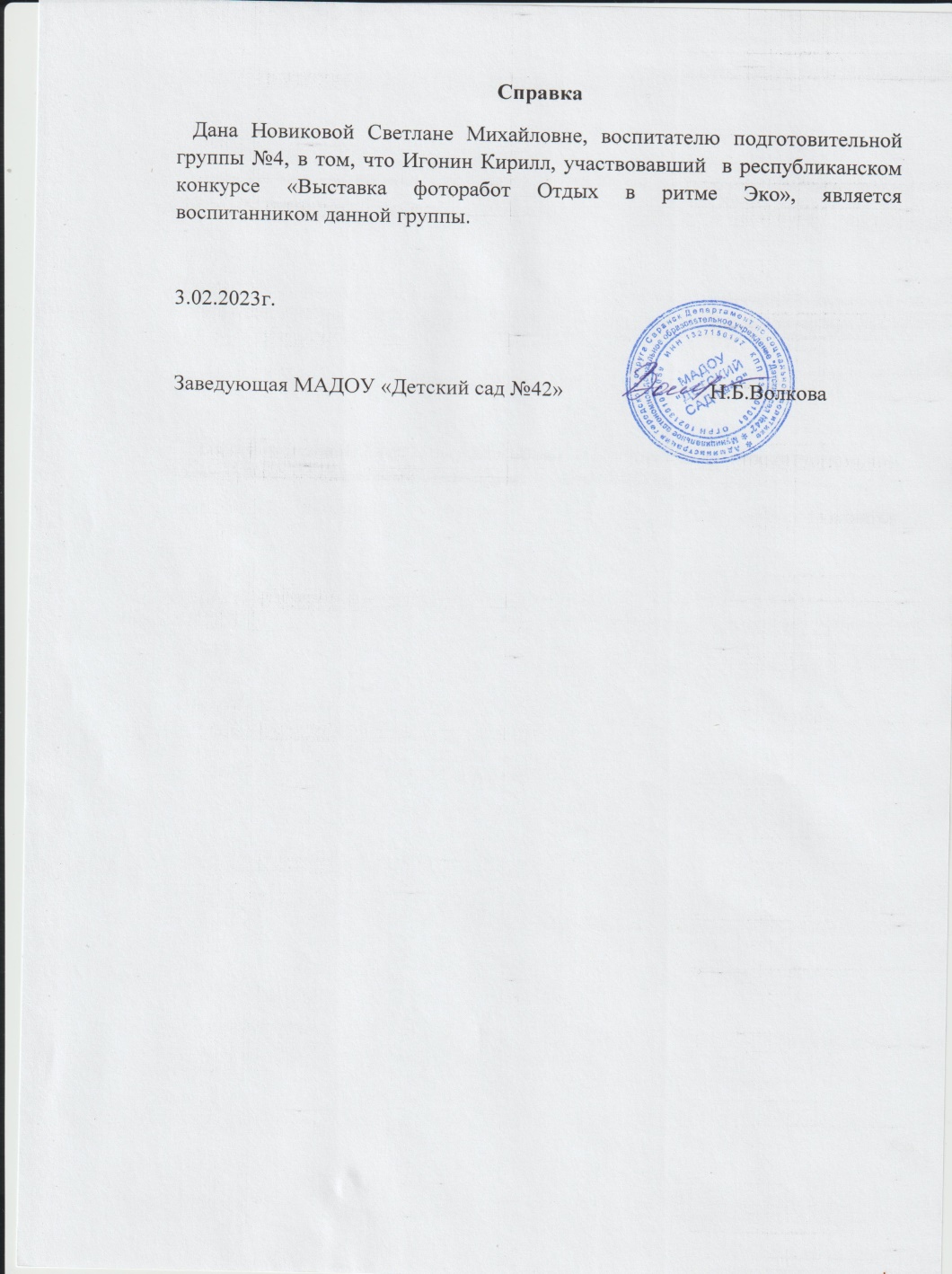 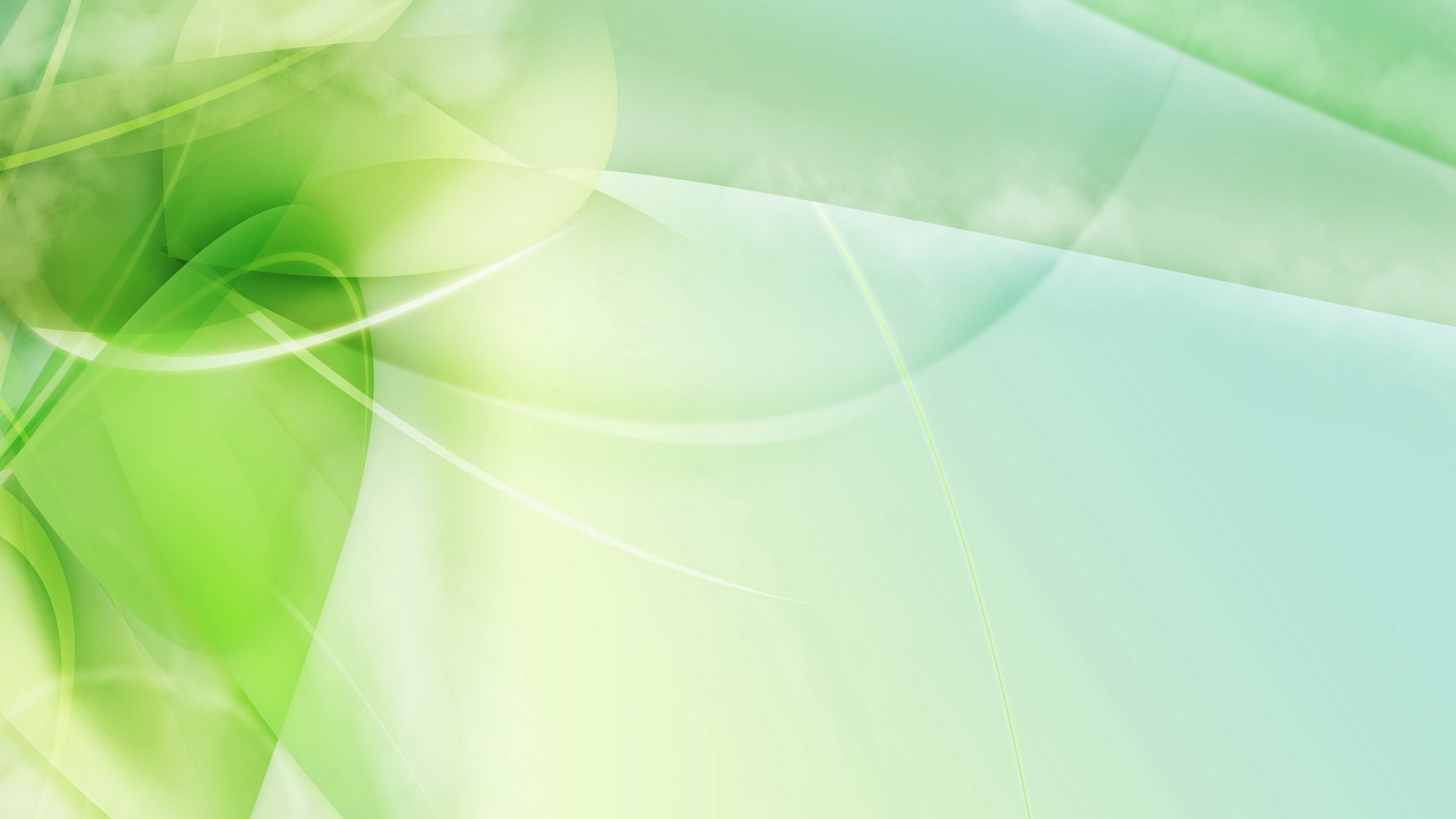 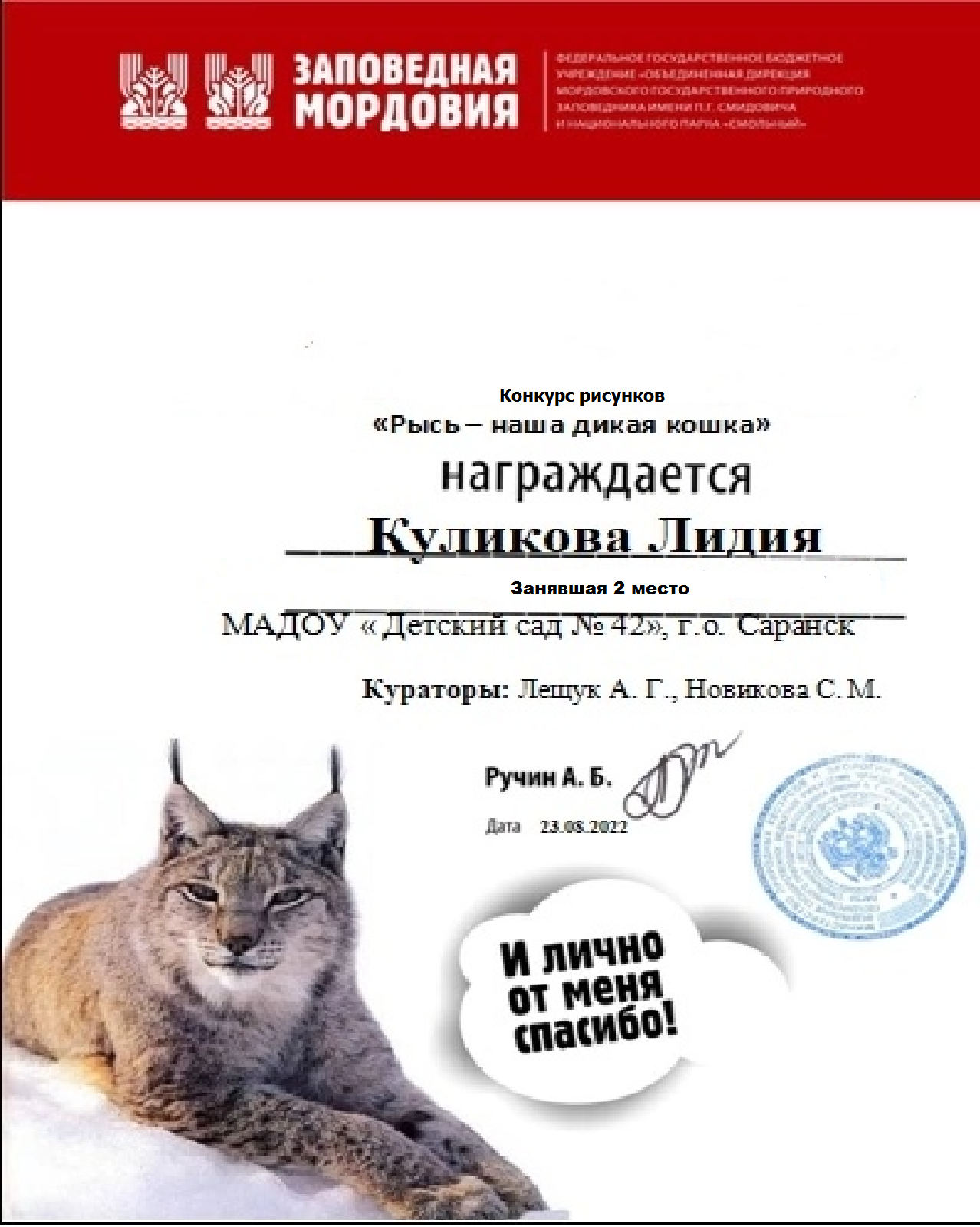 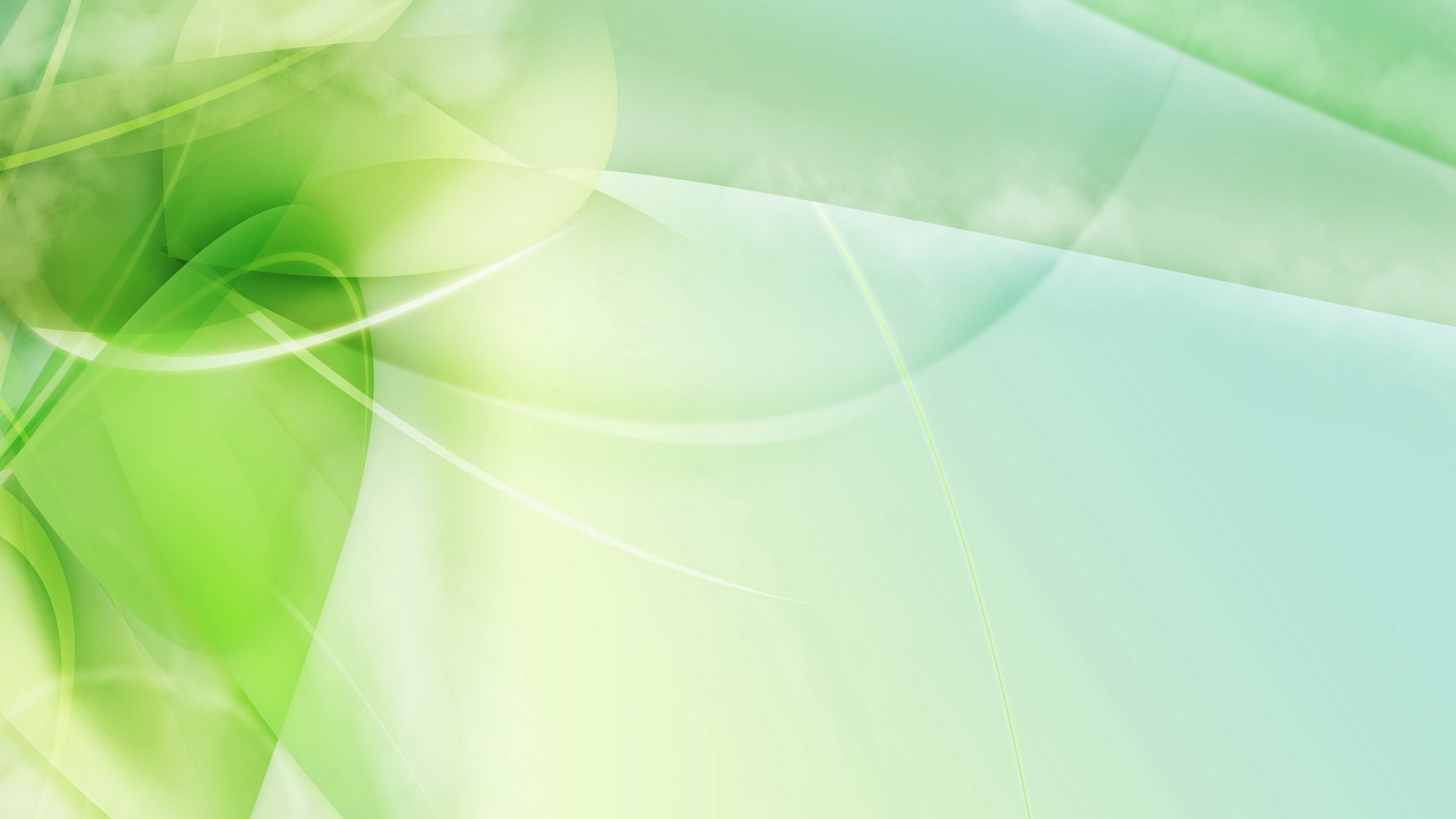 Российский  уровень
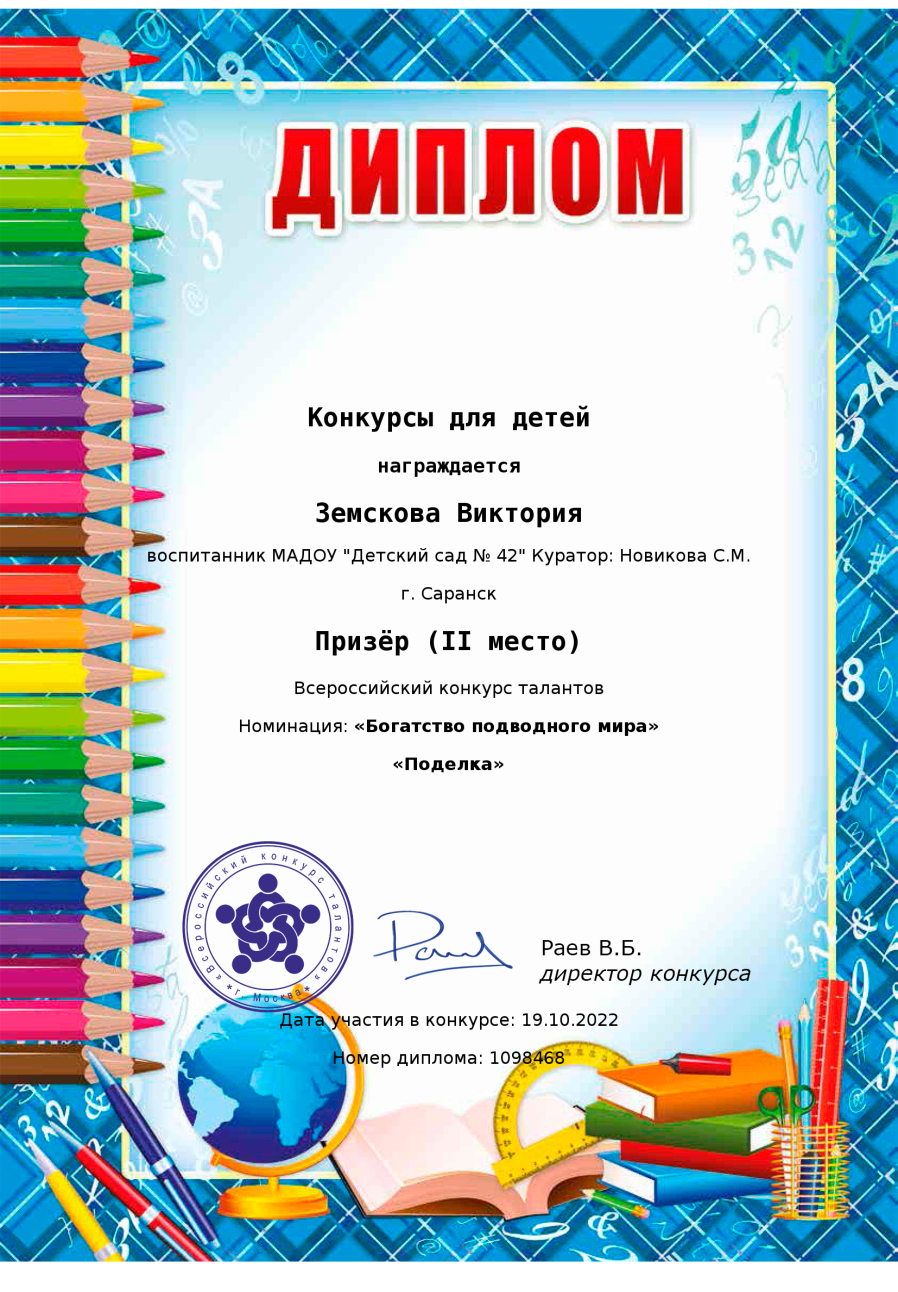 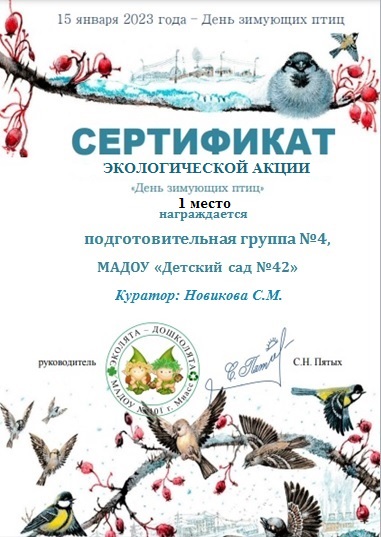 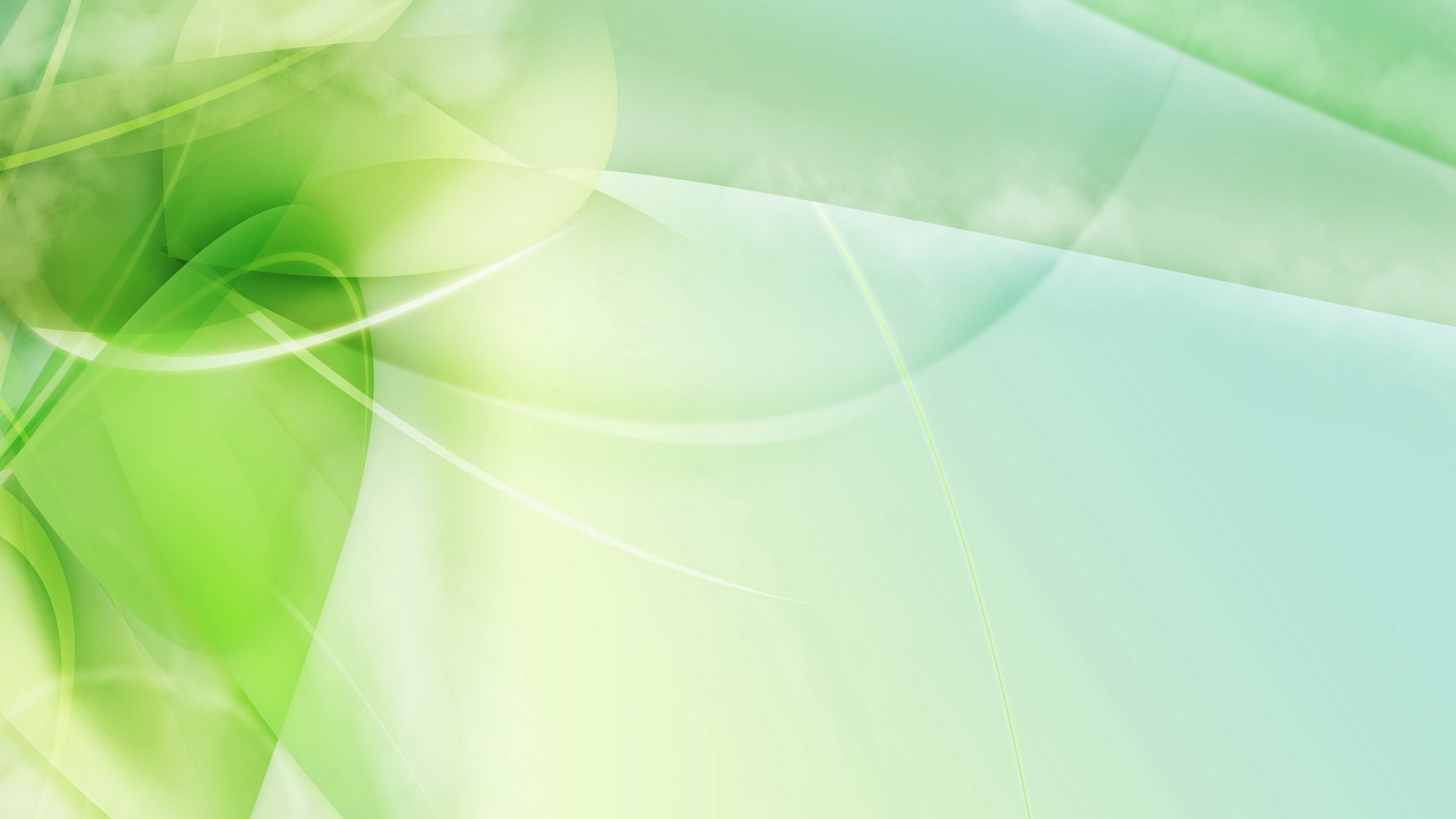 5. Наличие авторских программ, методических пособий
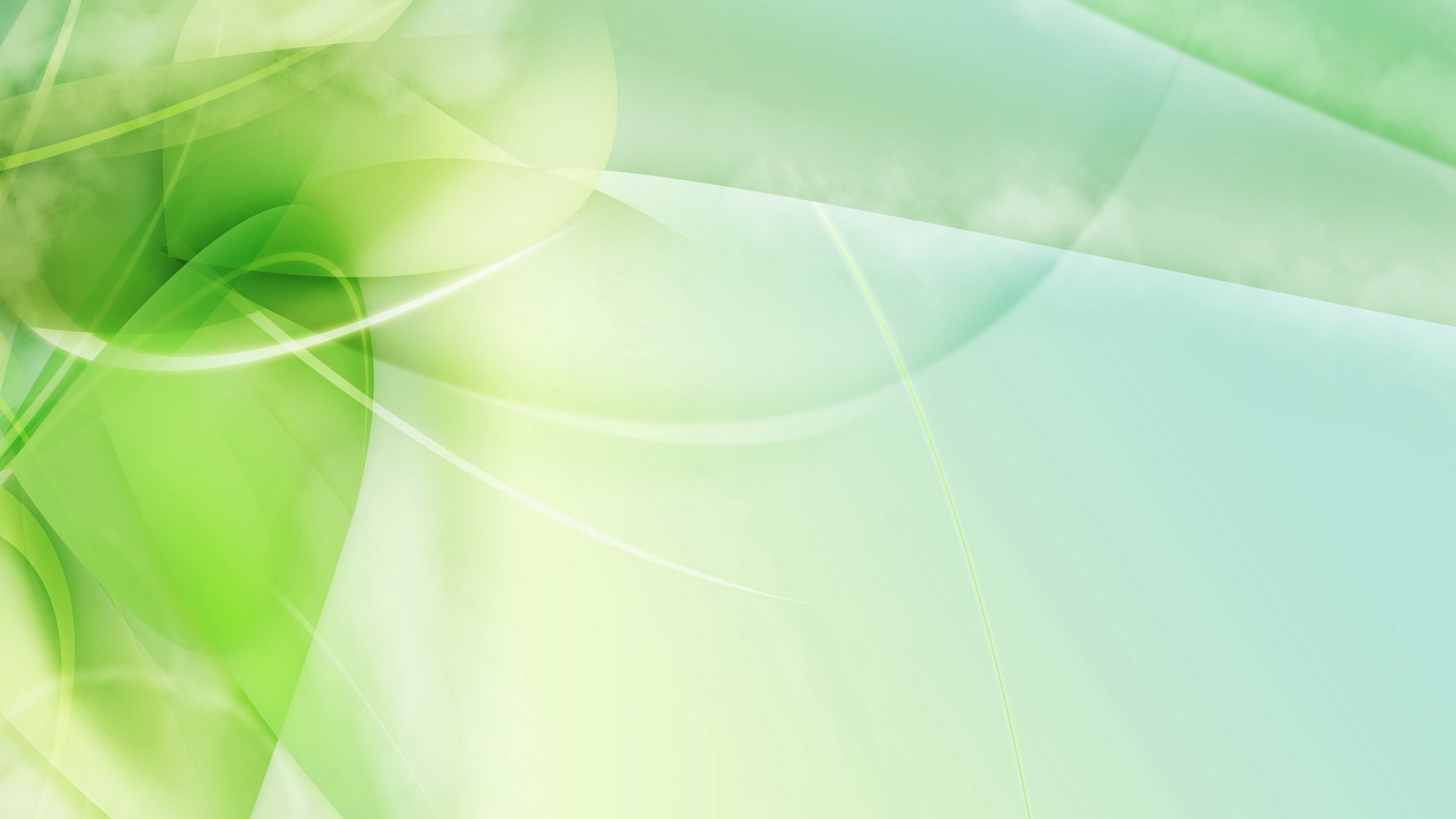 6.Выступления на заседаниях методических советов, научно-практических конференциях, педагогических чтениях, семинарах, секциях, форумах, радиопередачах
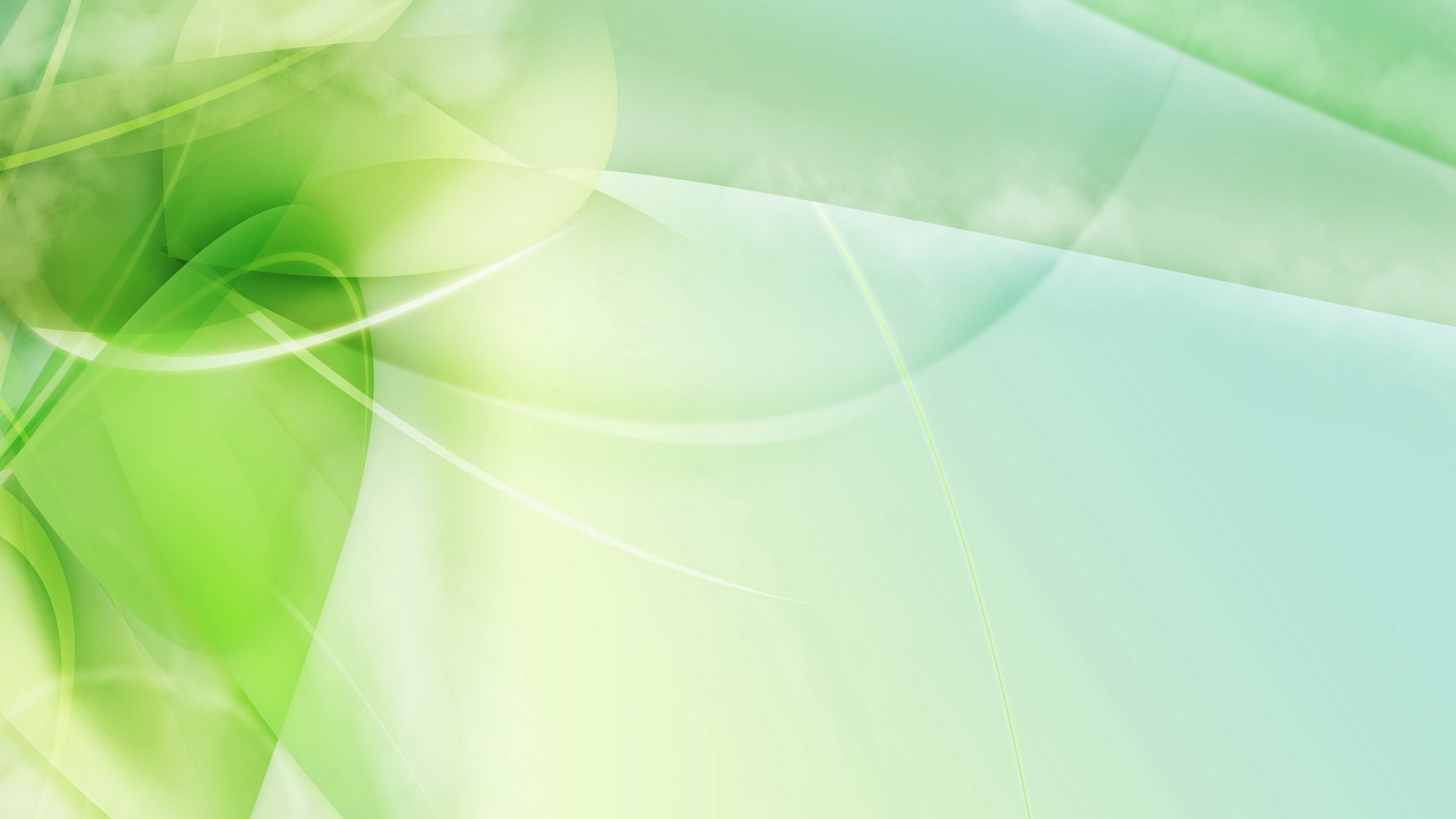 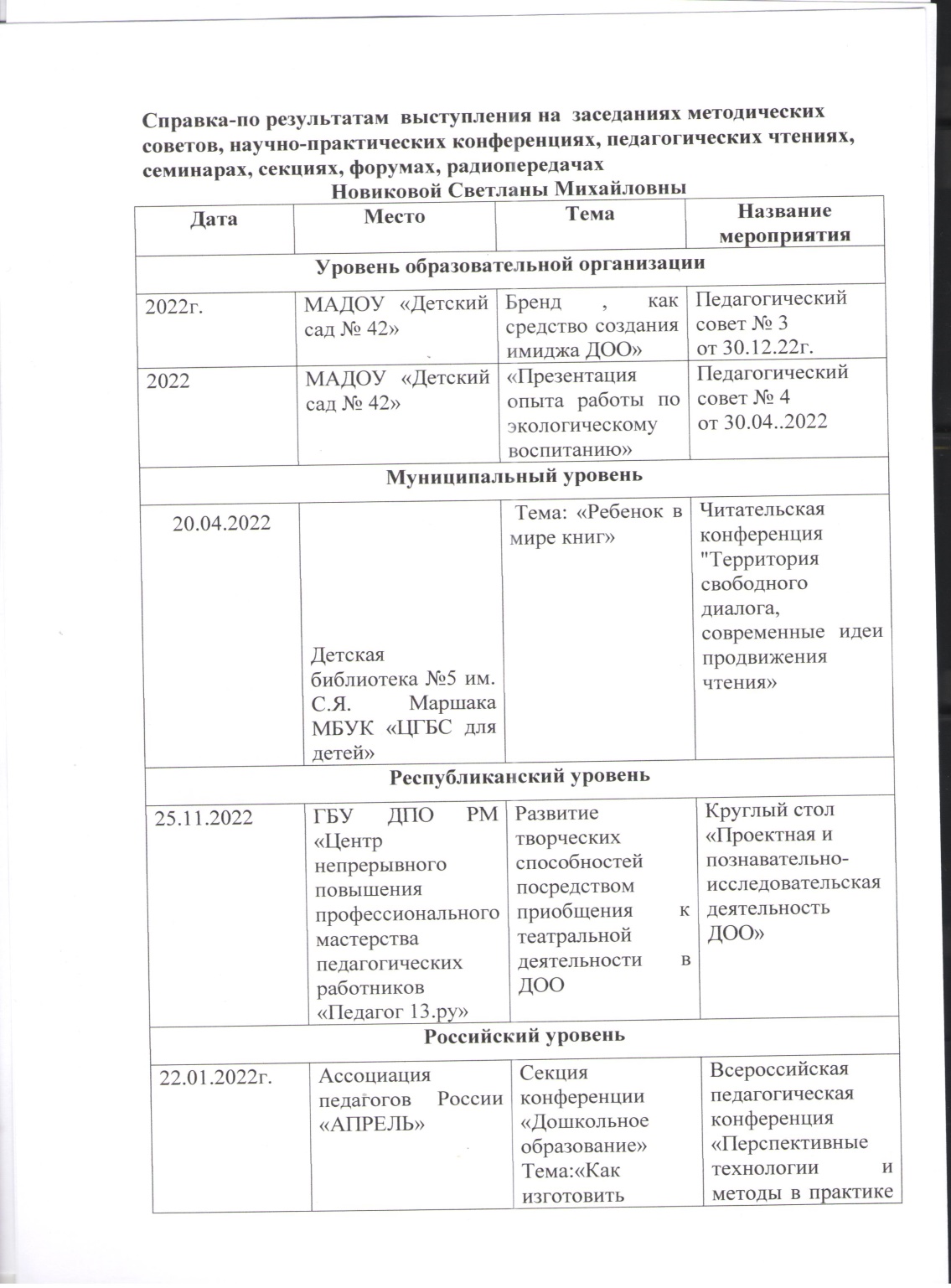 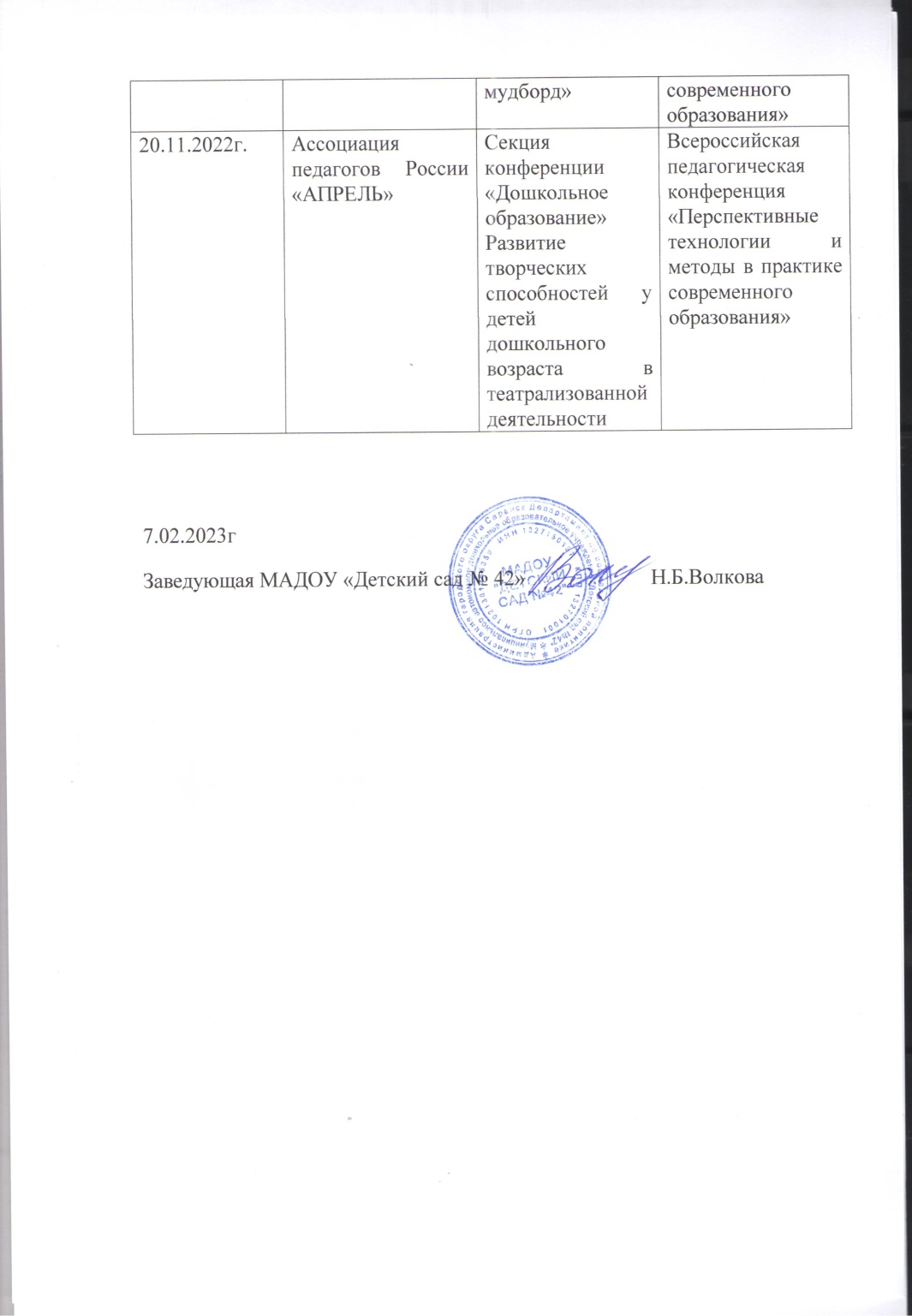 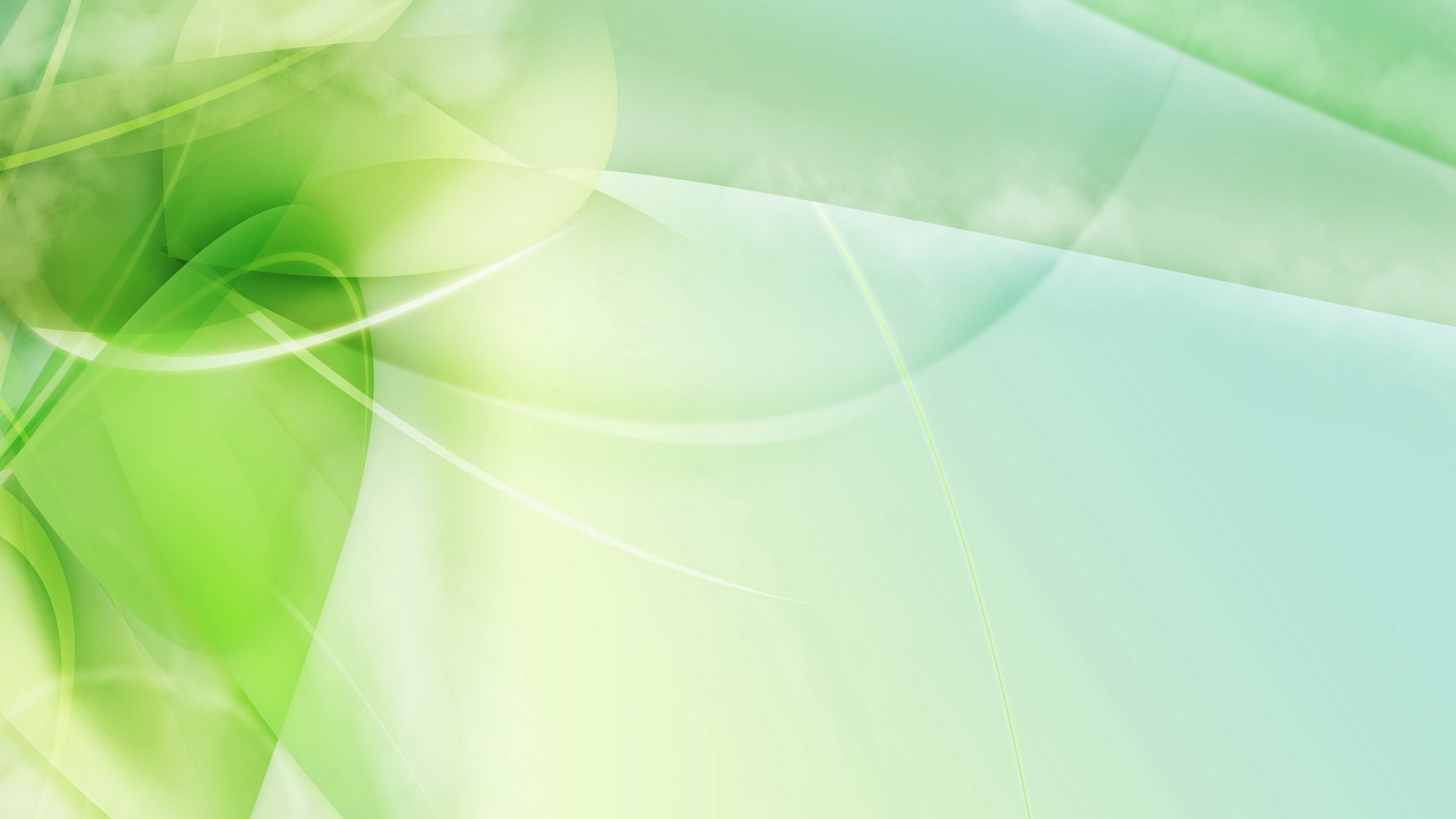 Муниципальный уровень
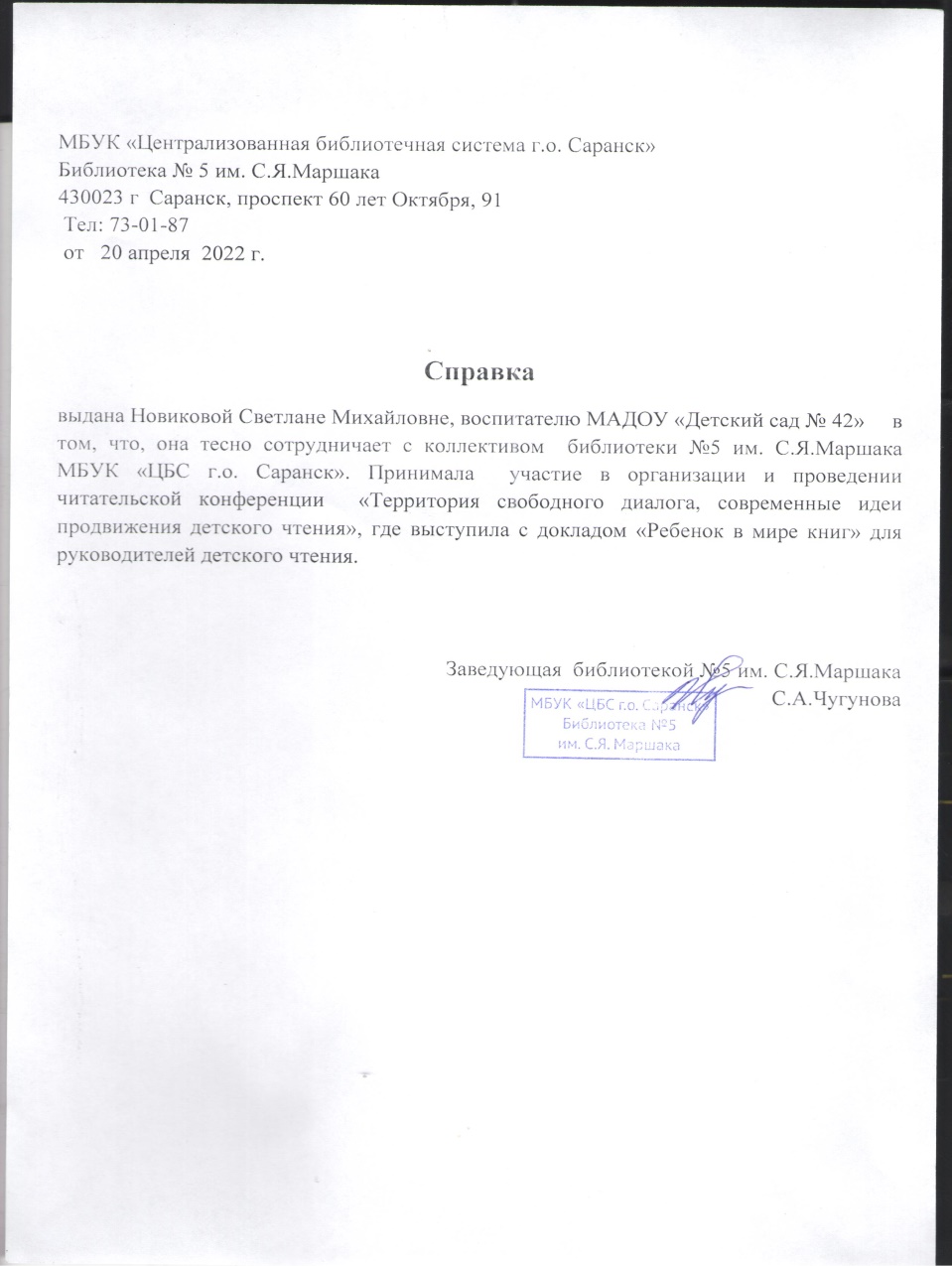 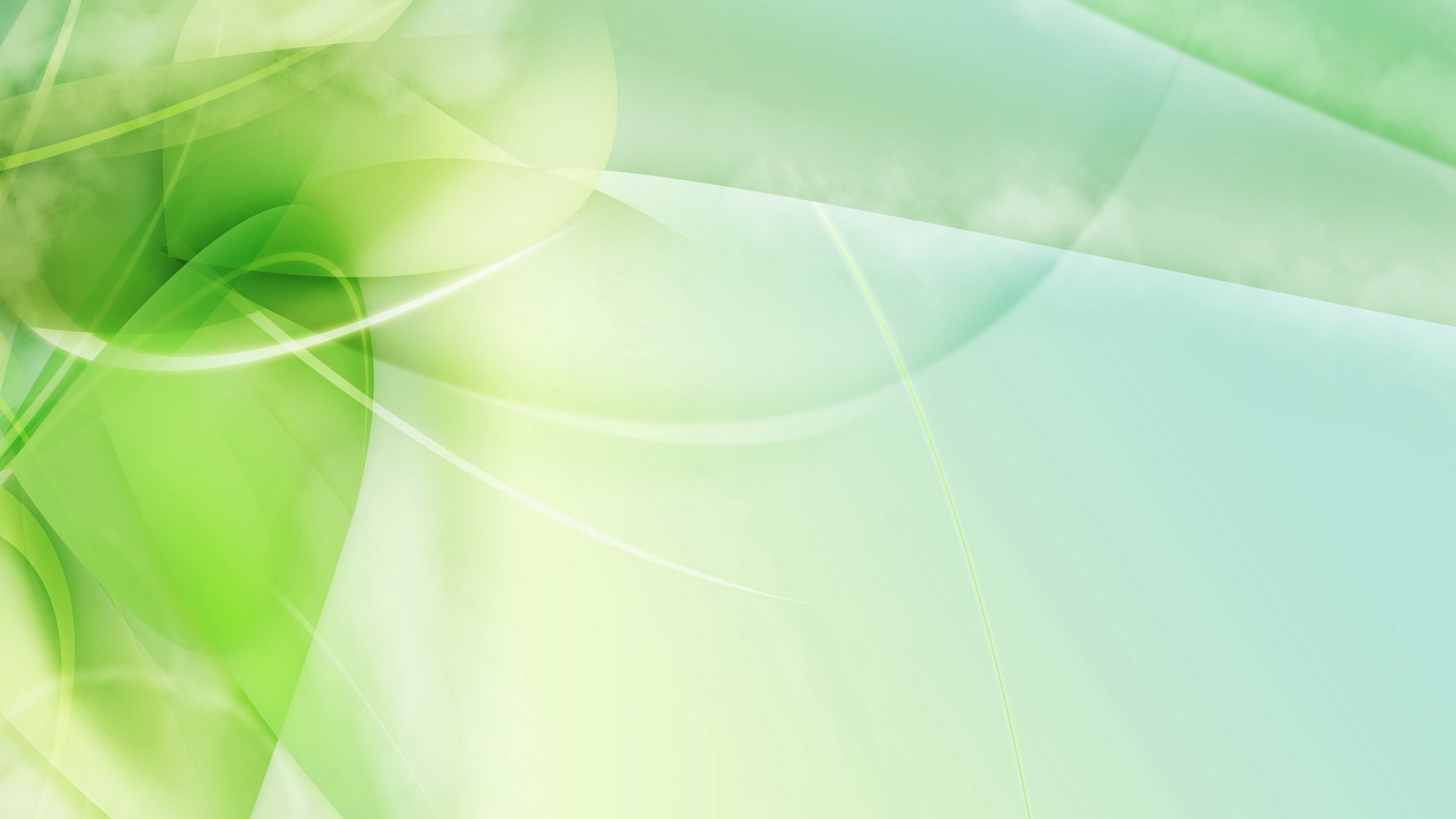 Республиканский уровень
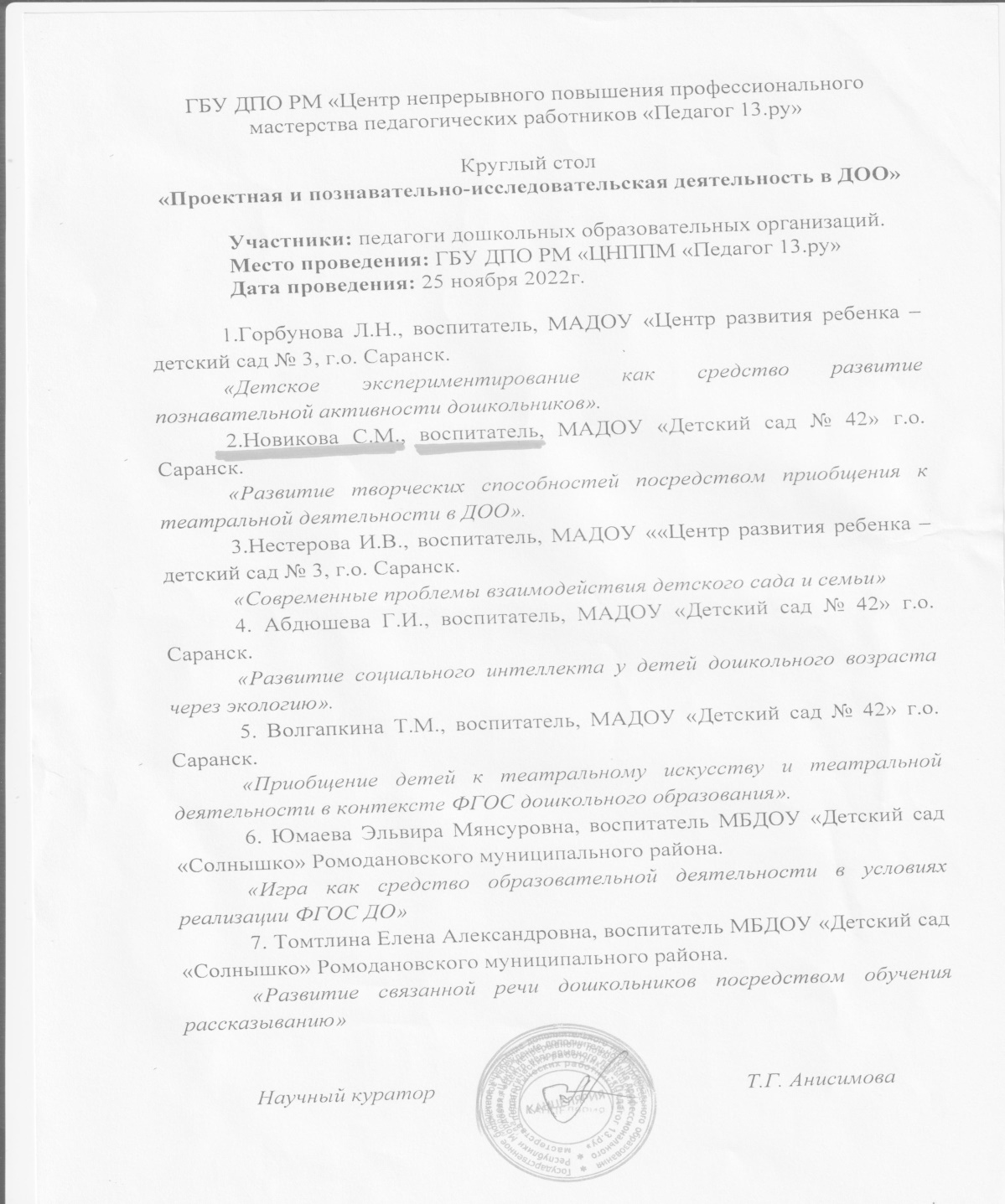 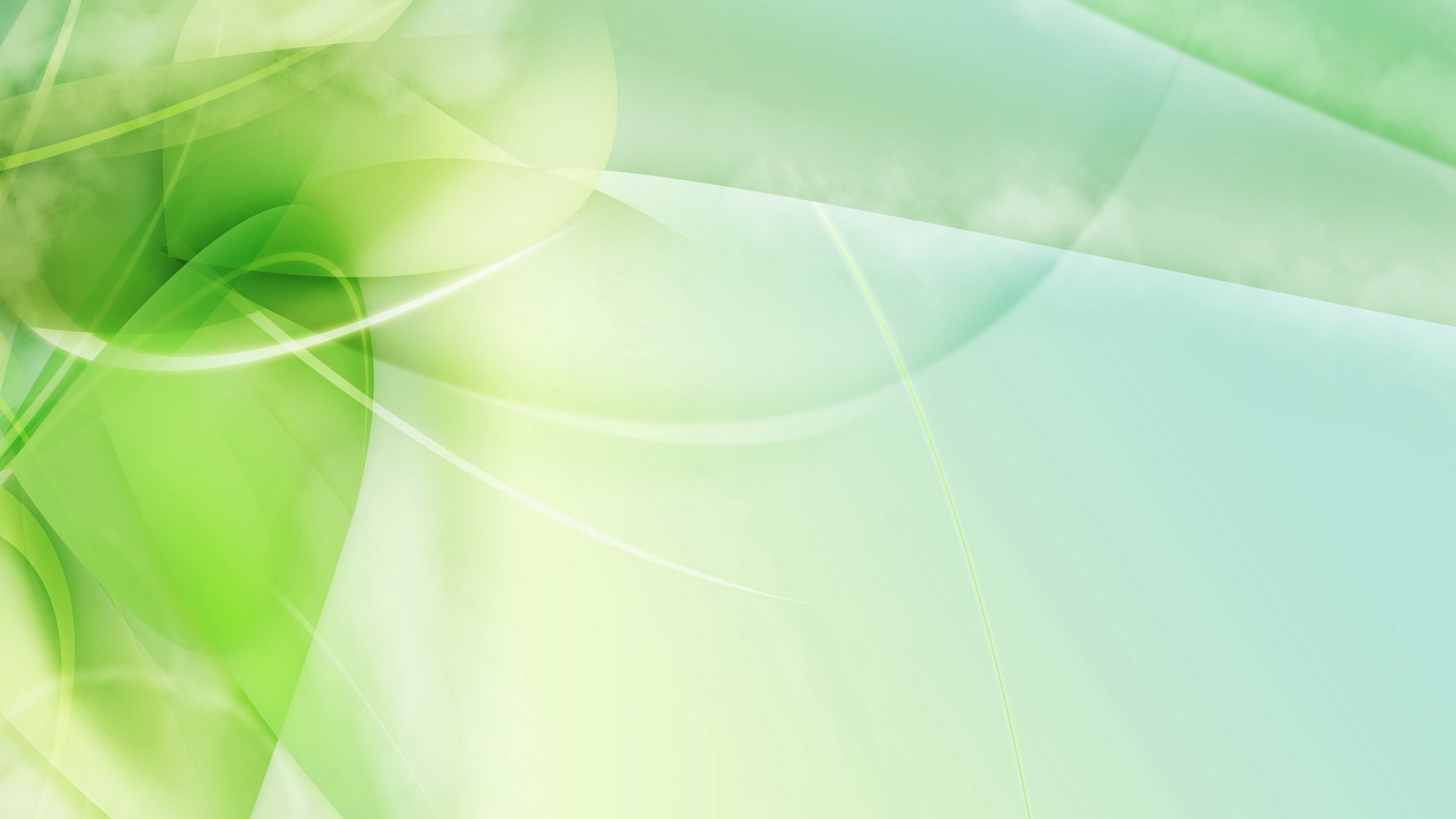 Российский уровень
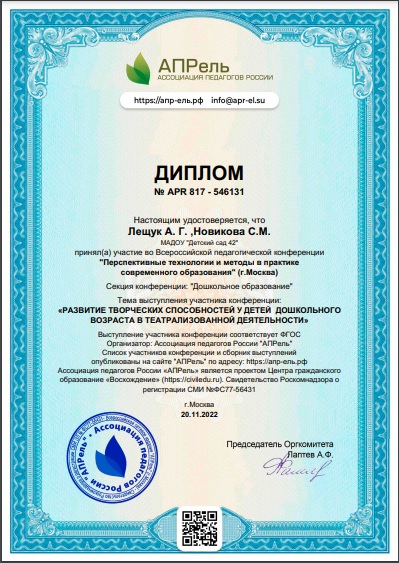 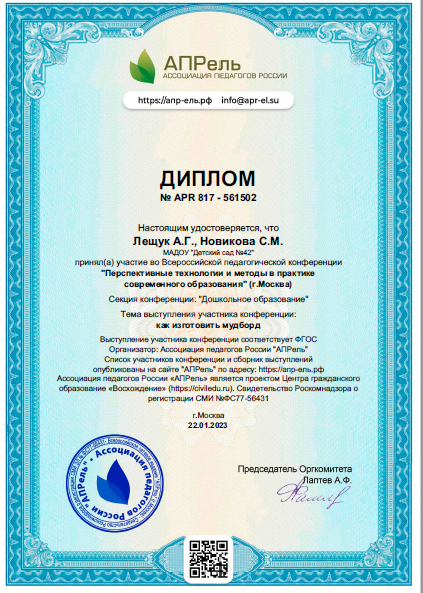 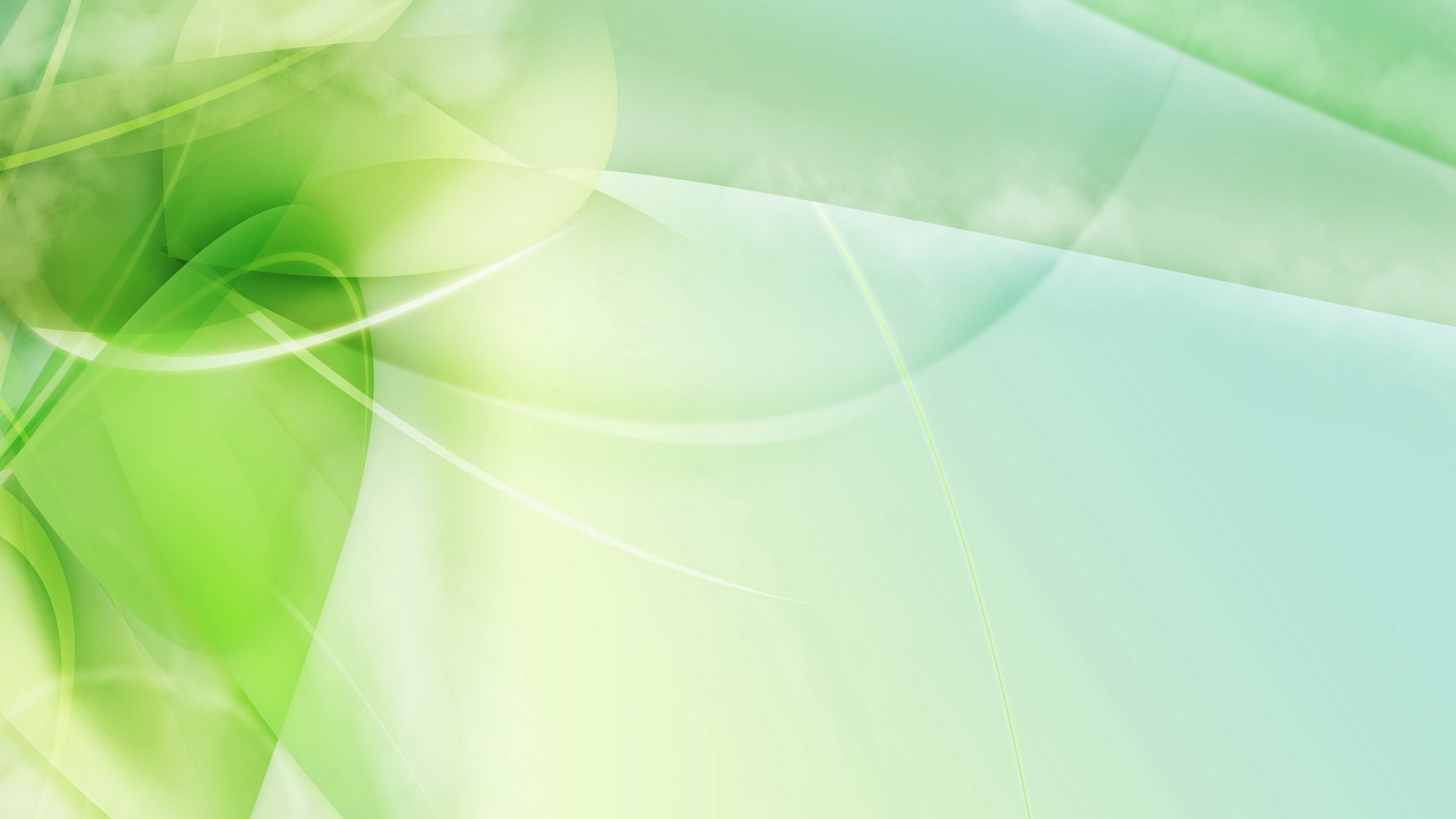 7. Проведение открытых занятий, мастер-классов, мероприятий
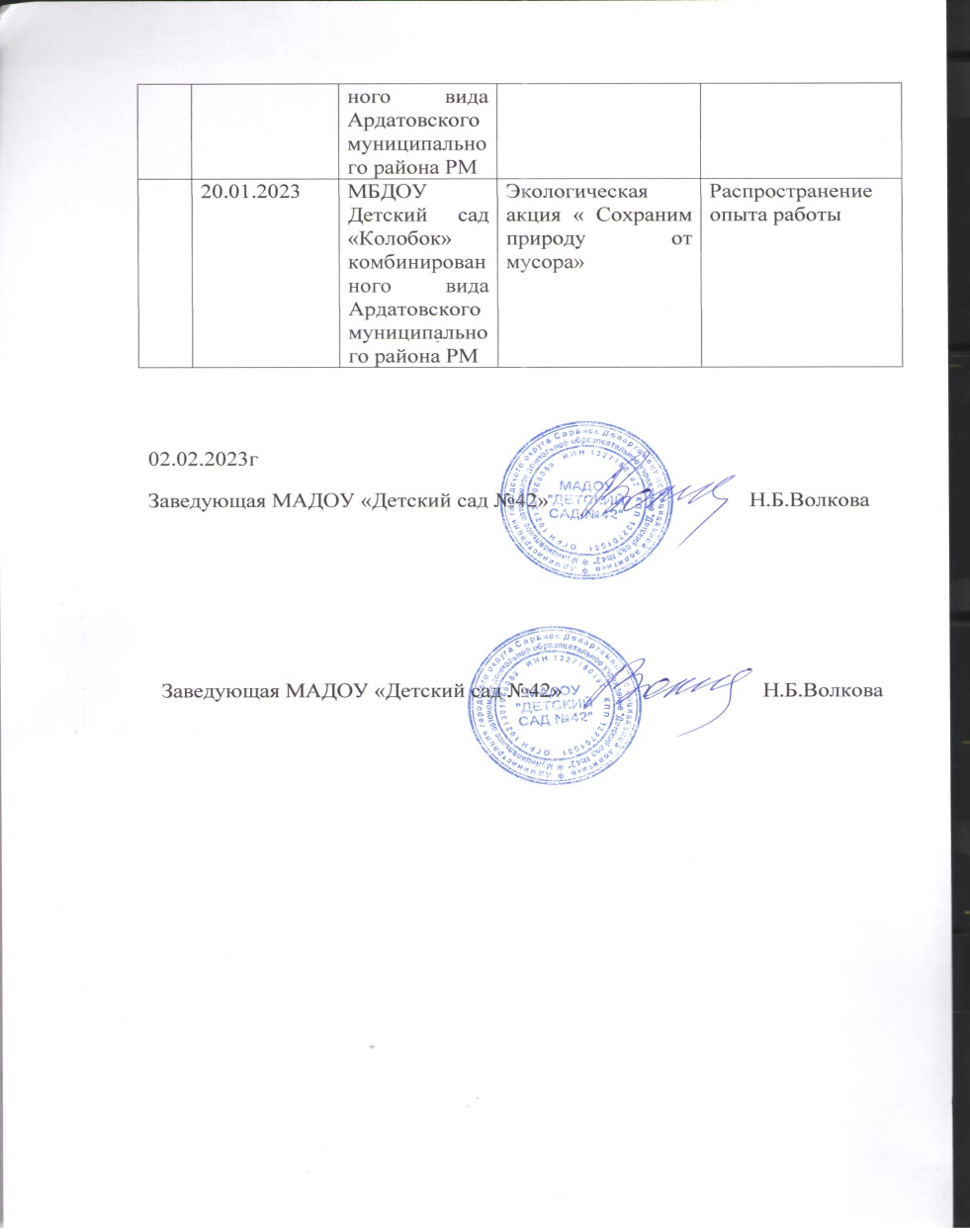 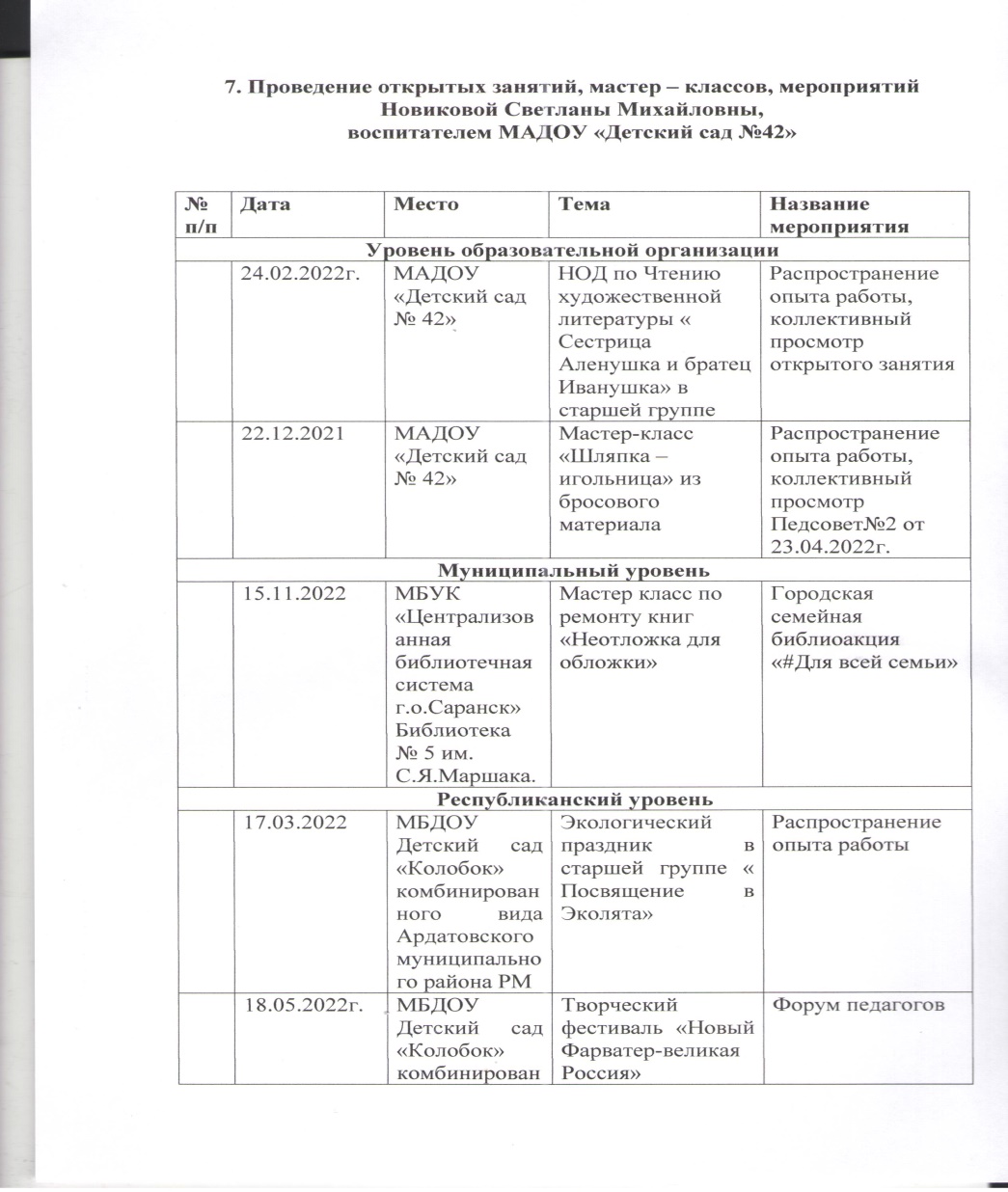 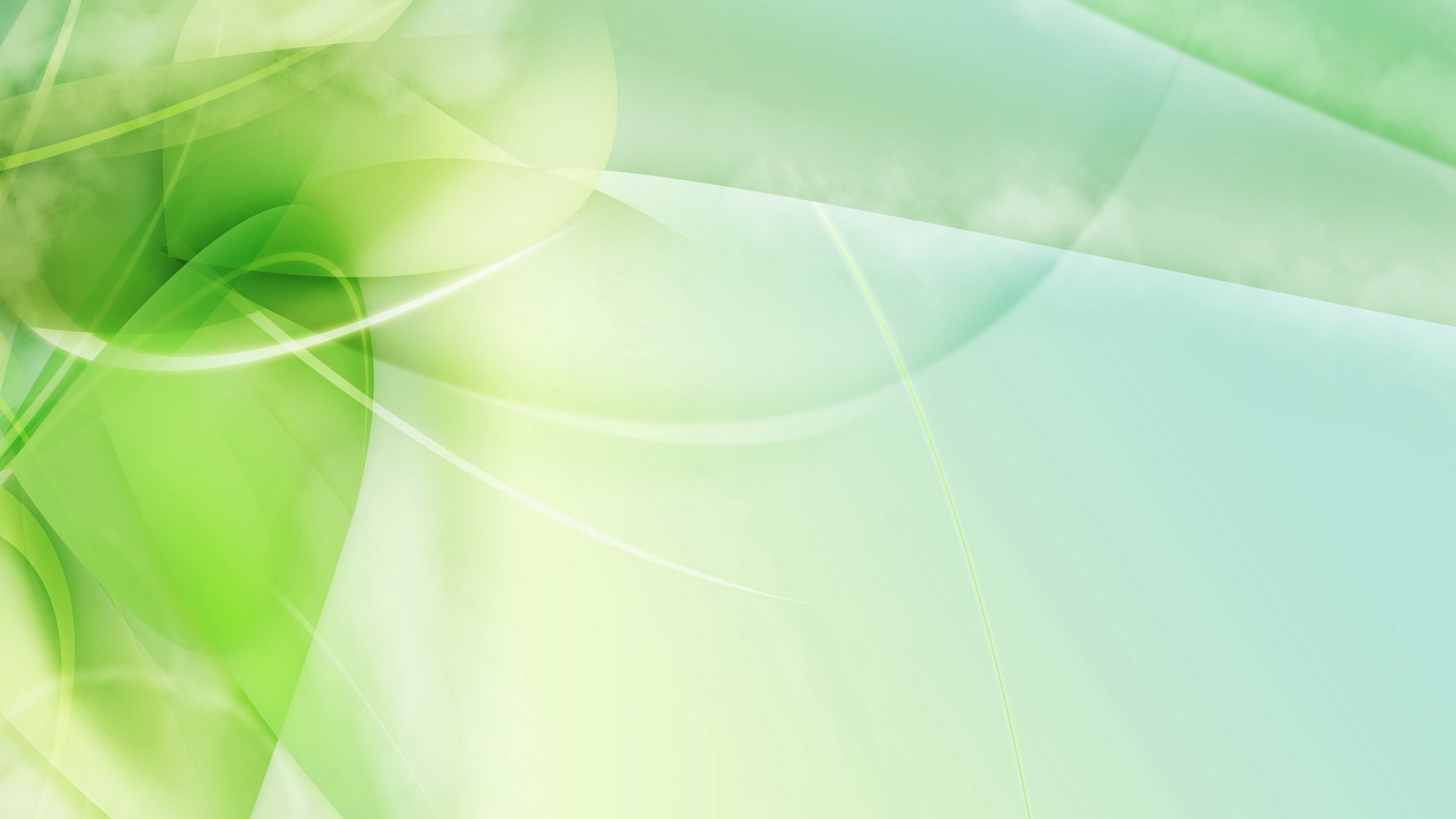 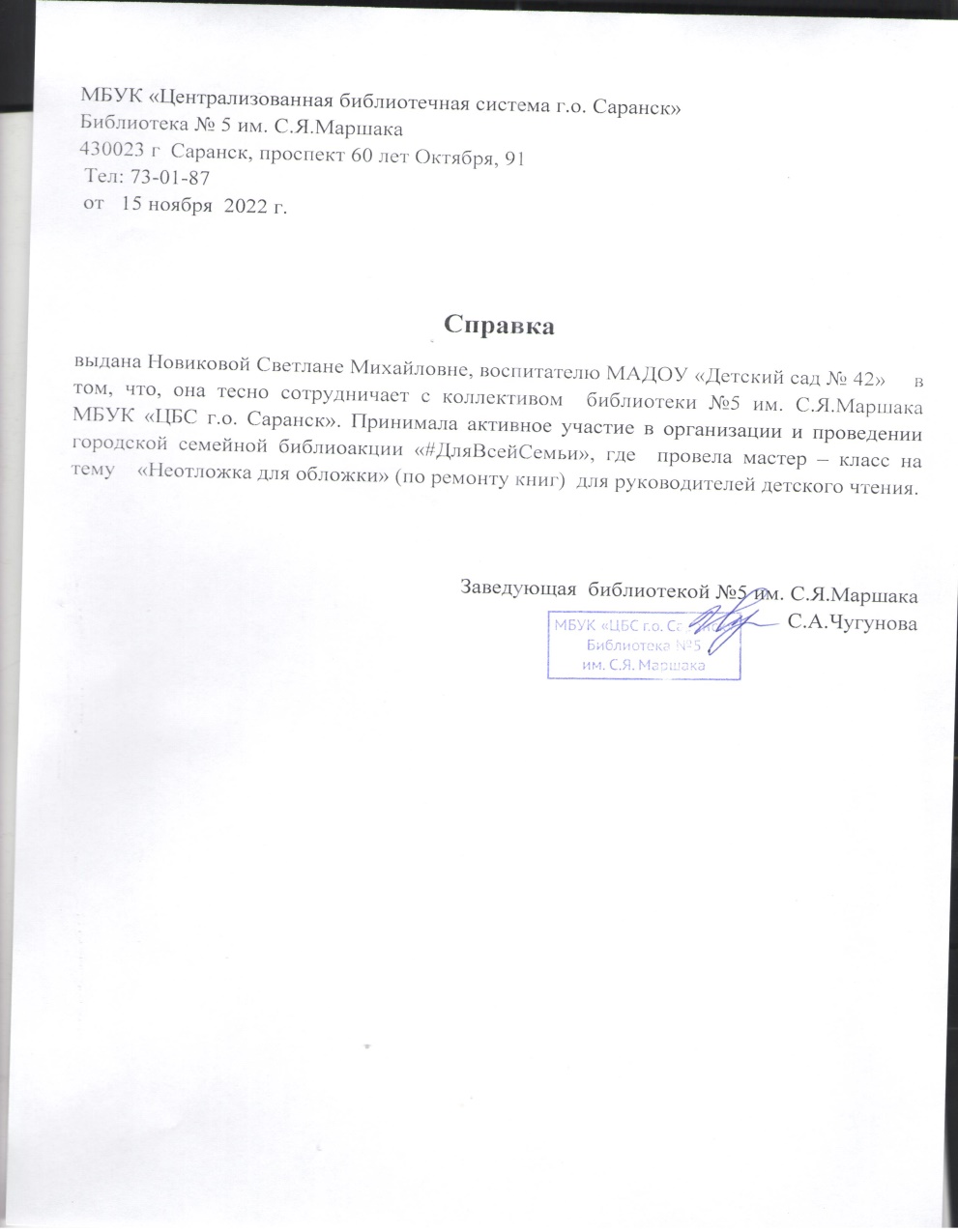 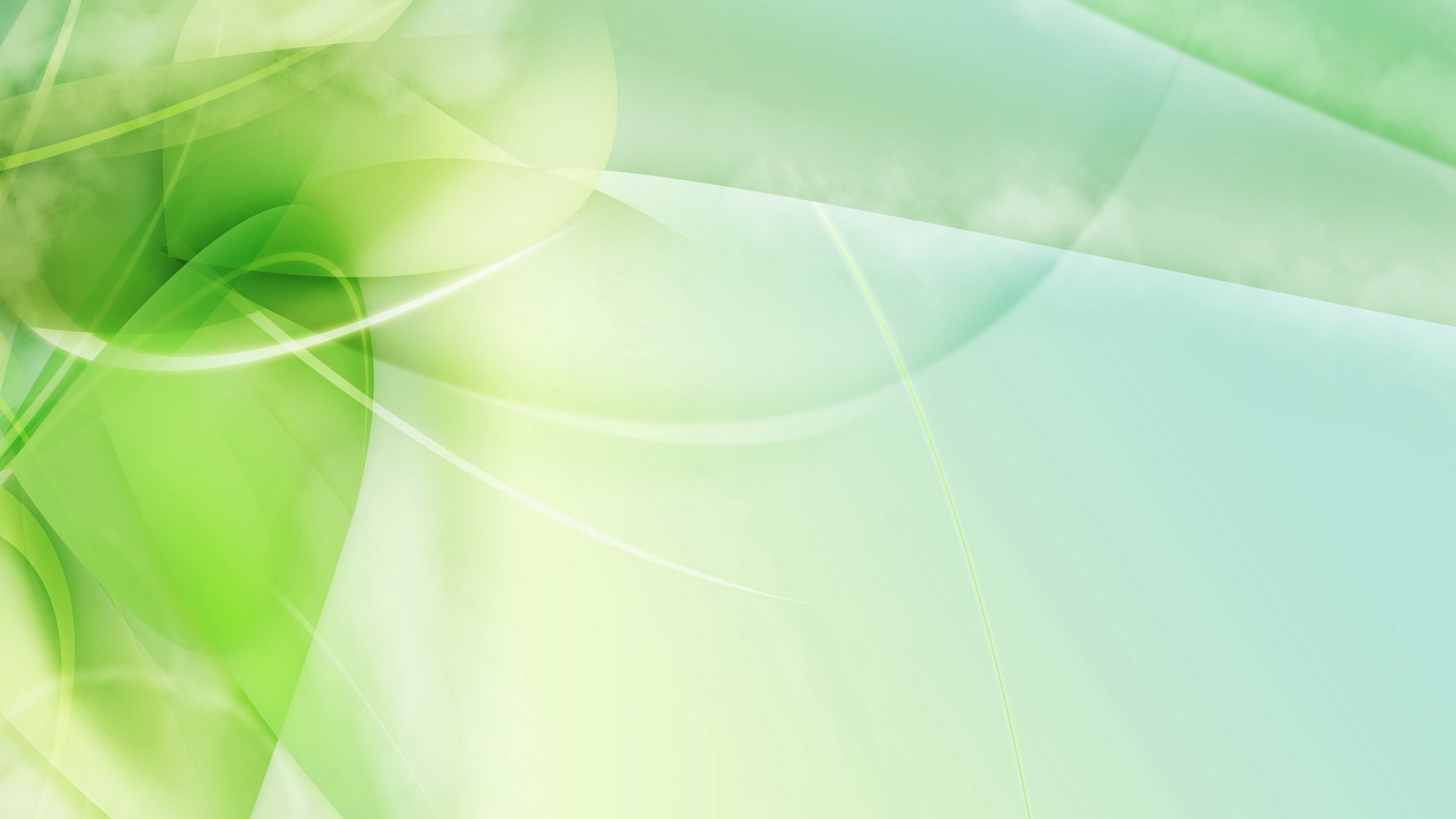 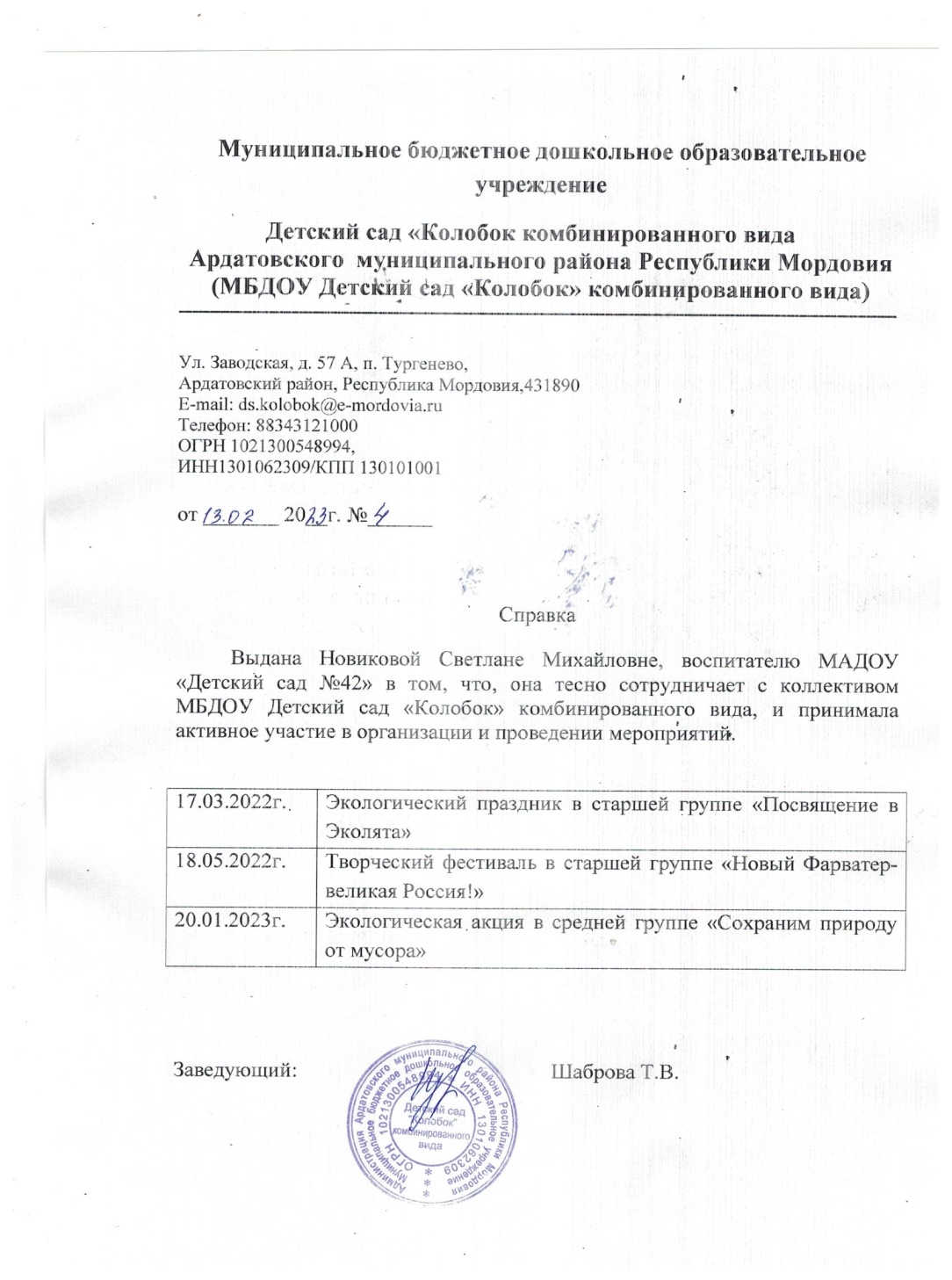 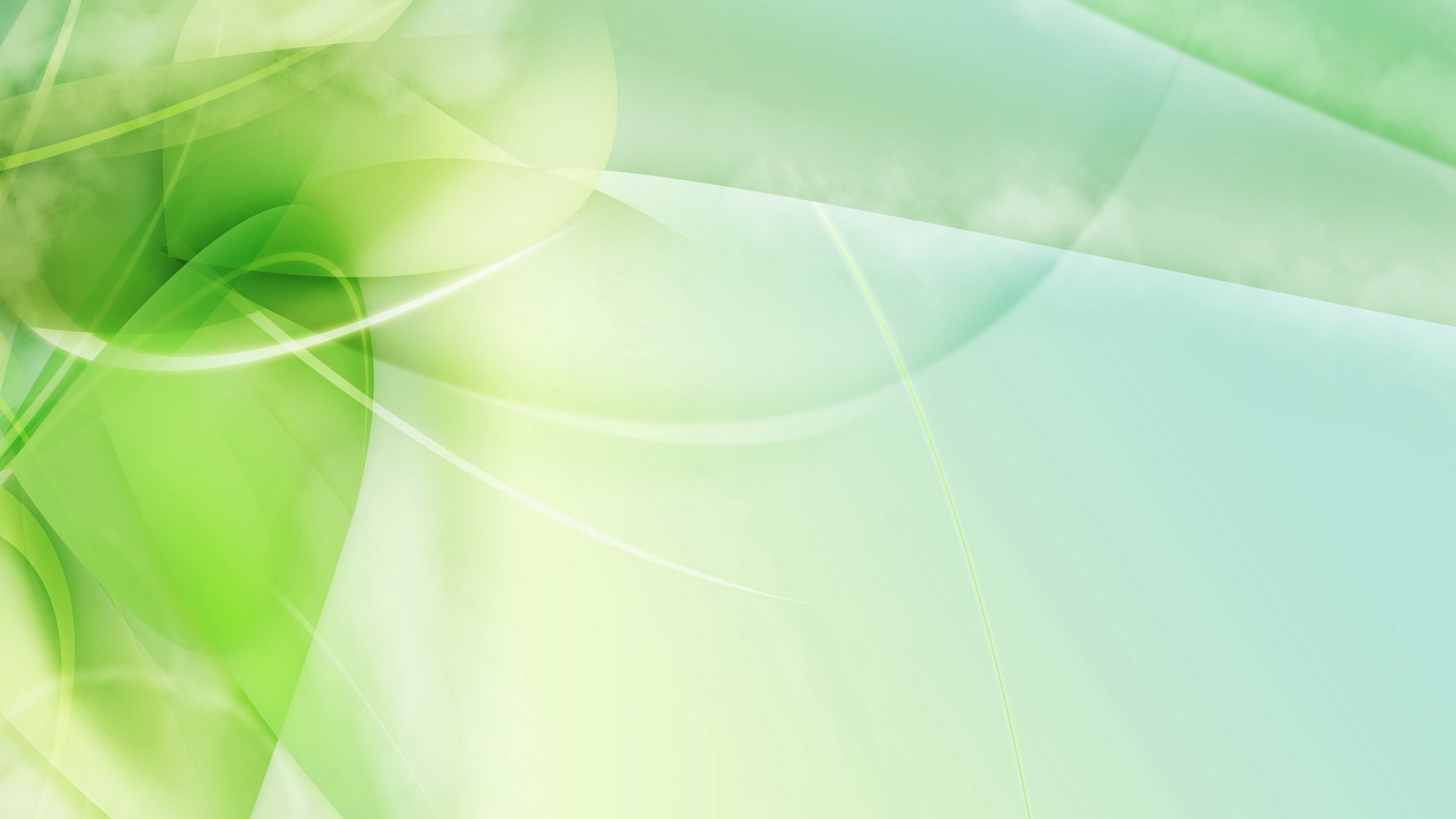 8.Экспертная деятельность
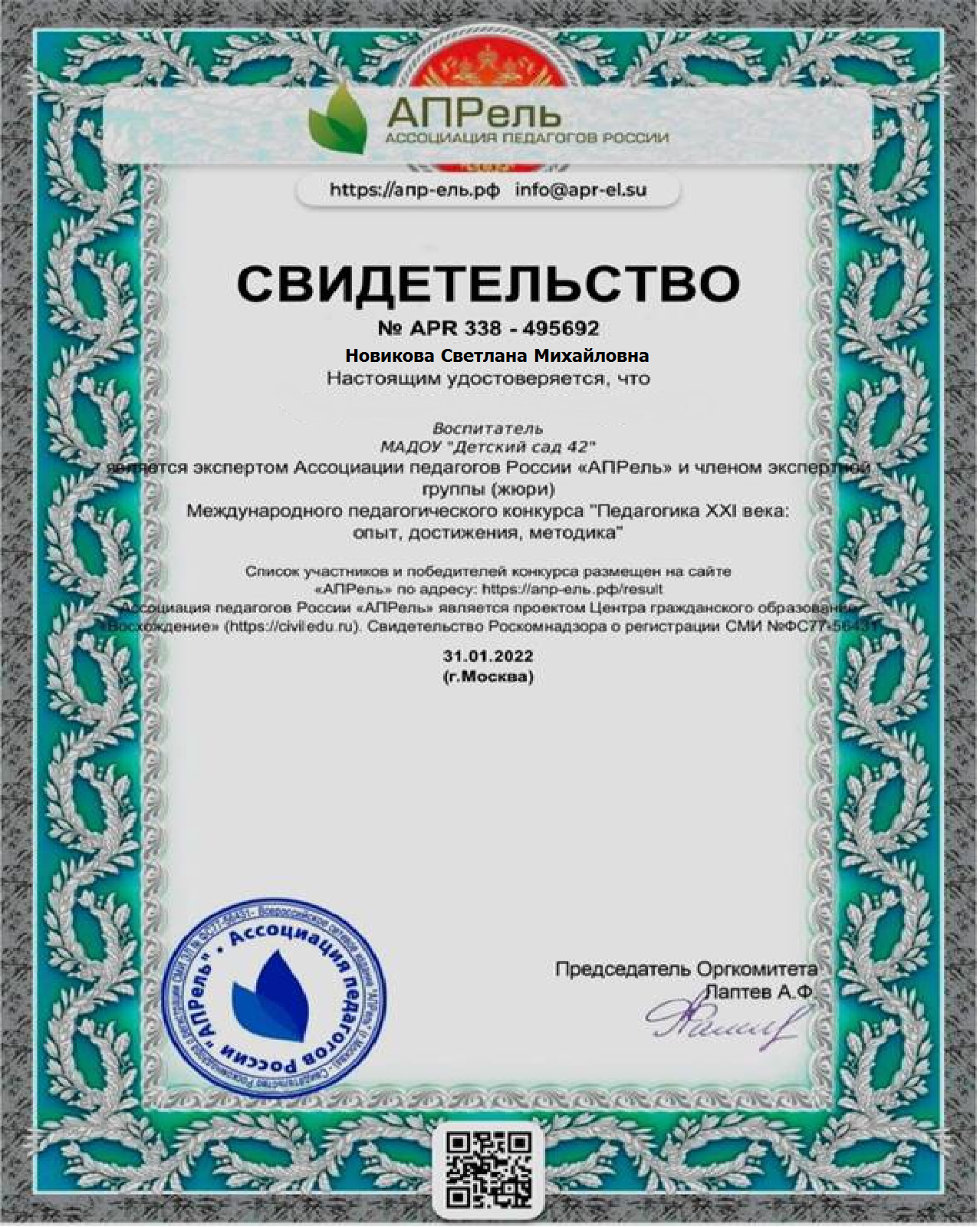 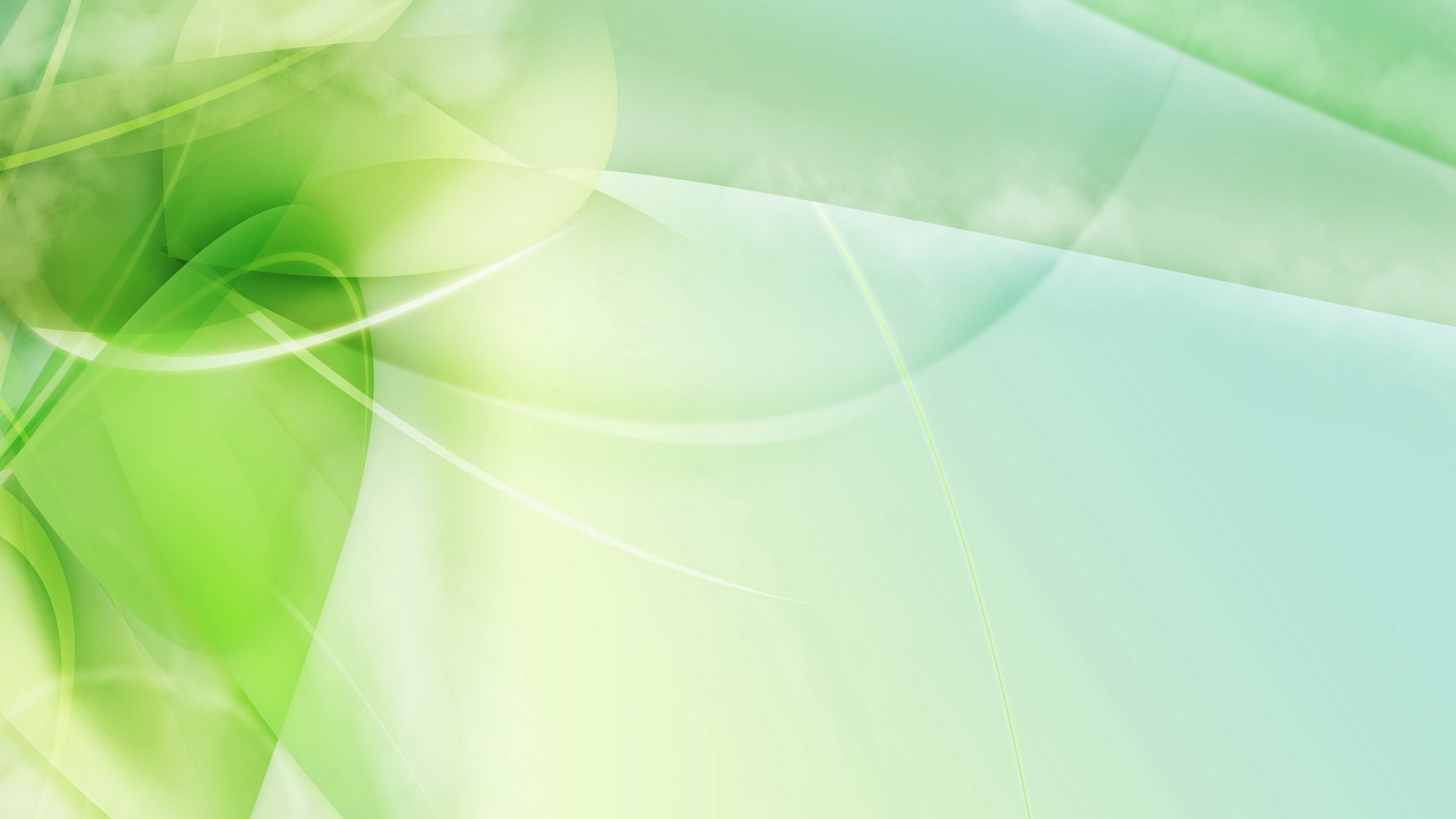 9.Общественно – педагогическая активность педагога: участие в комиссиях, педагогических сообществах, в жюри конкурсов
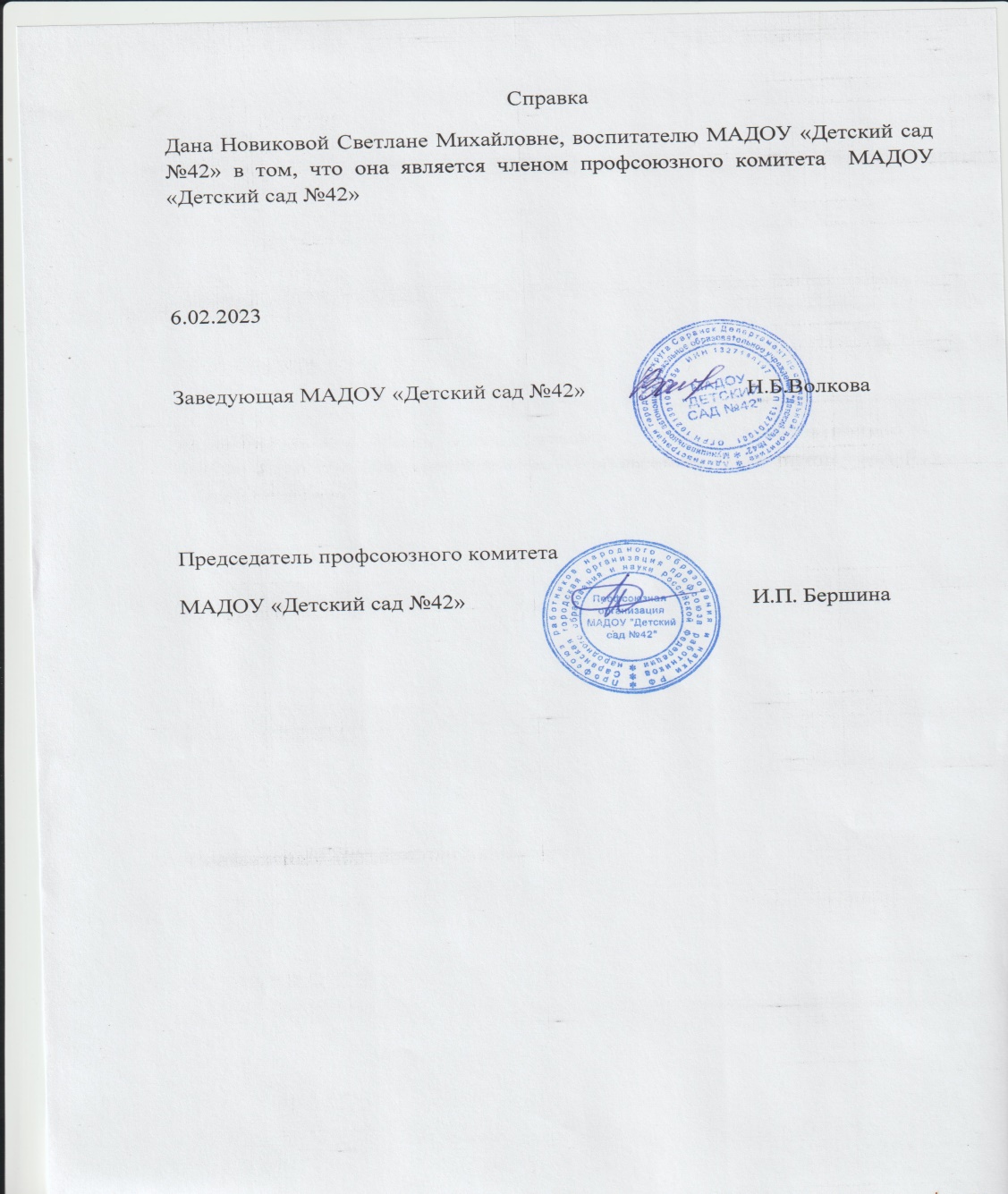 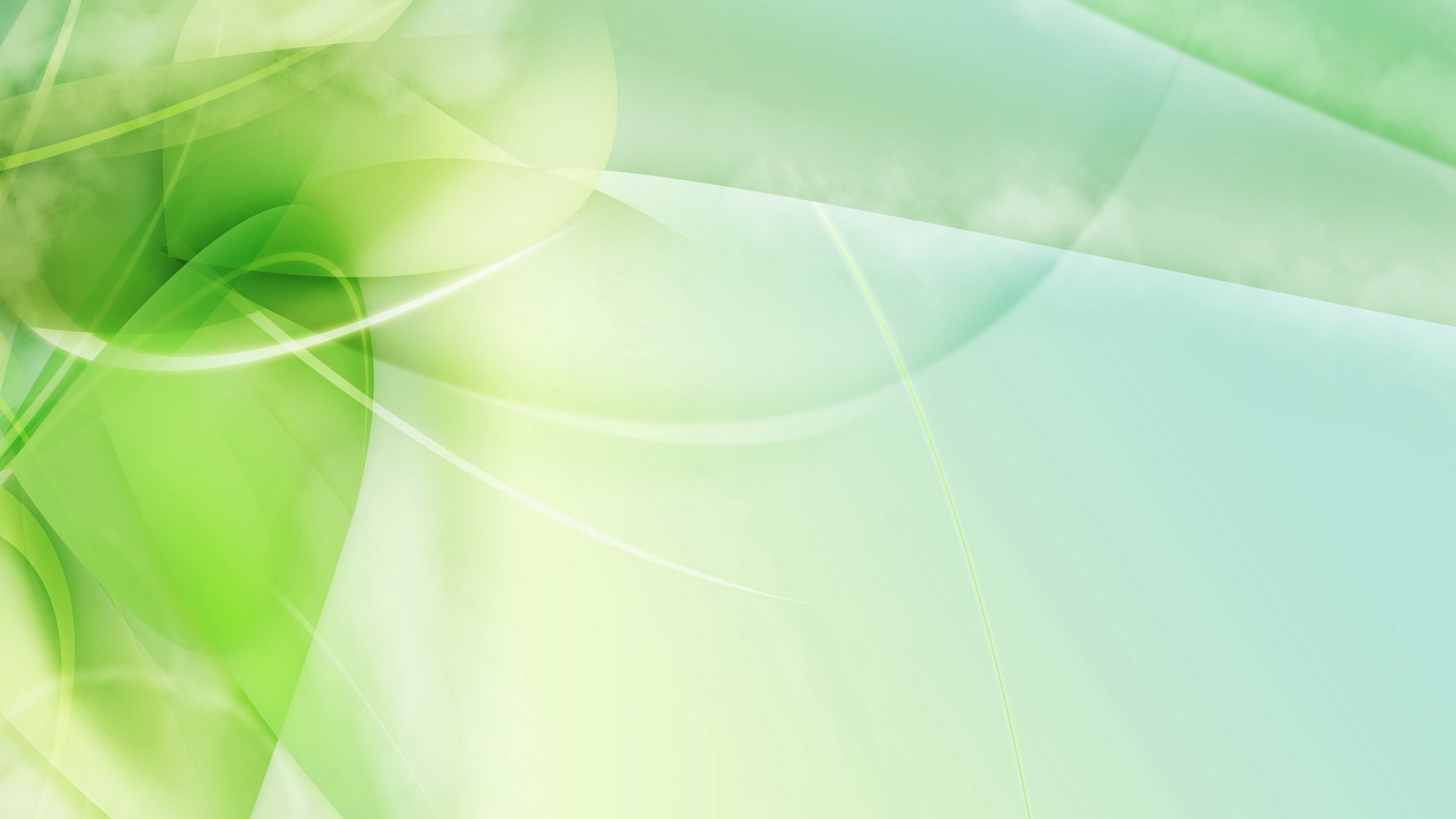 10.Позитивные результаты работы с воспитанниками
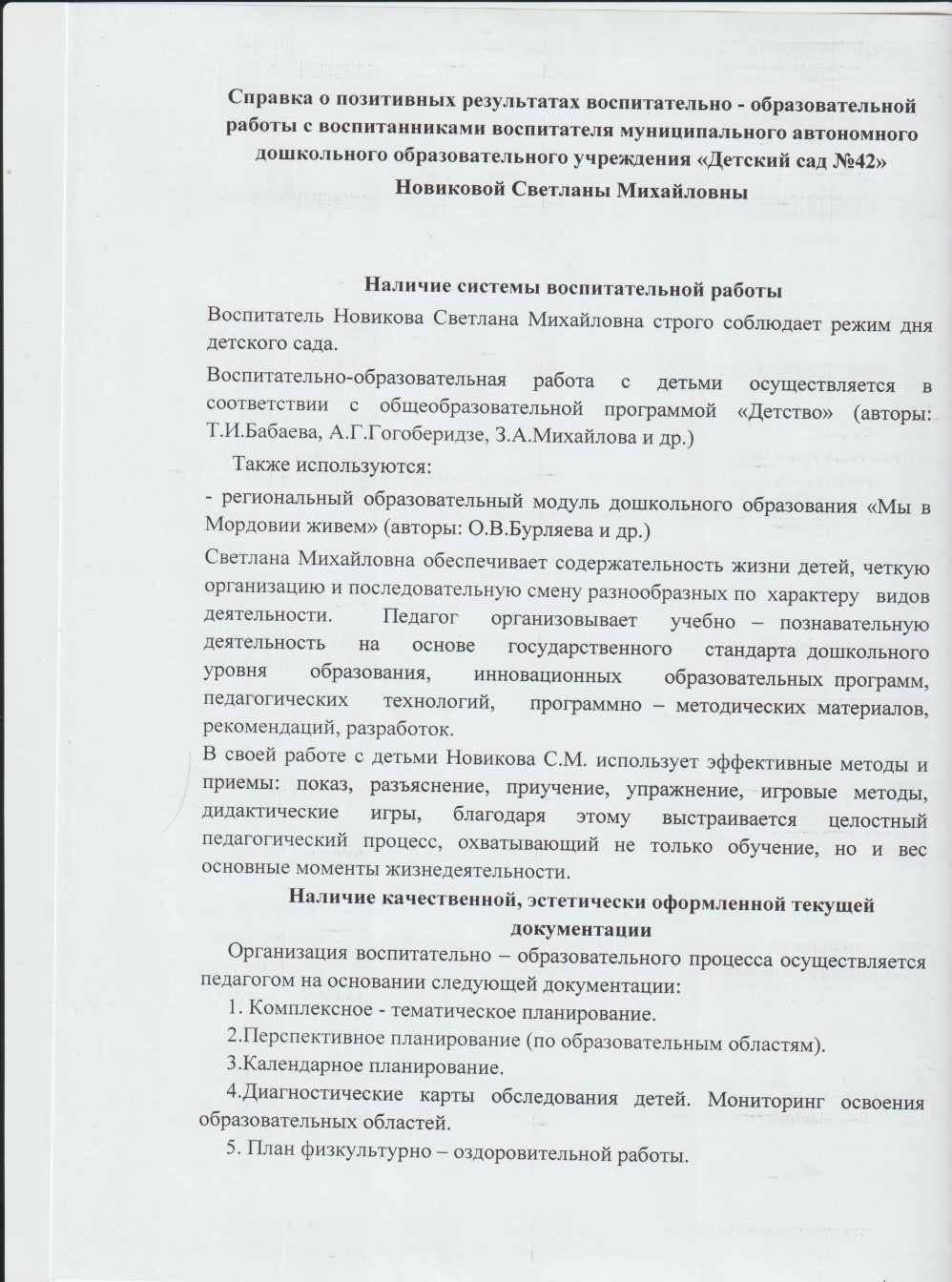 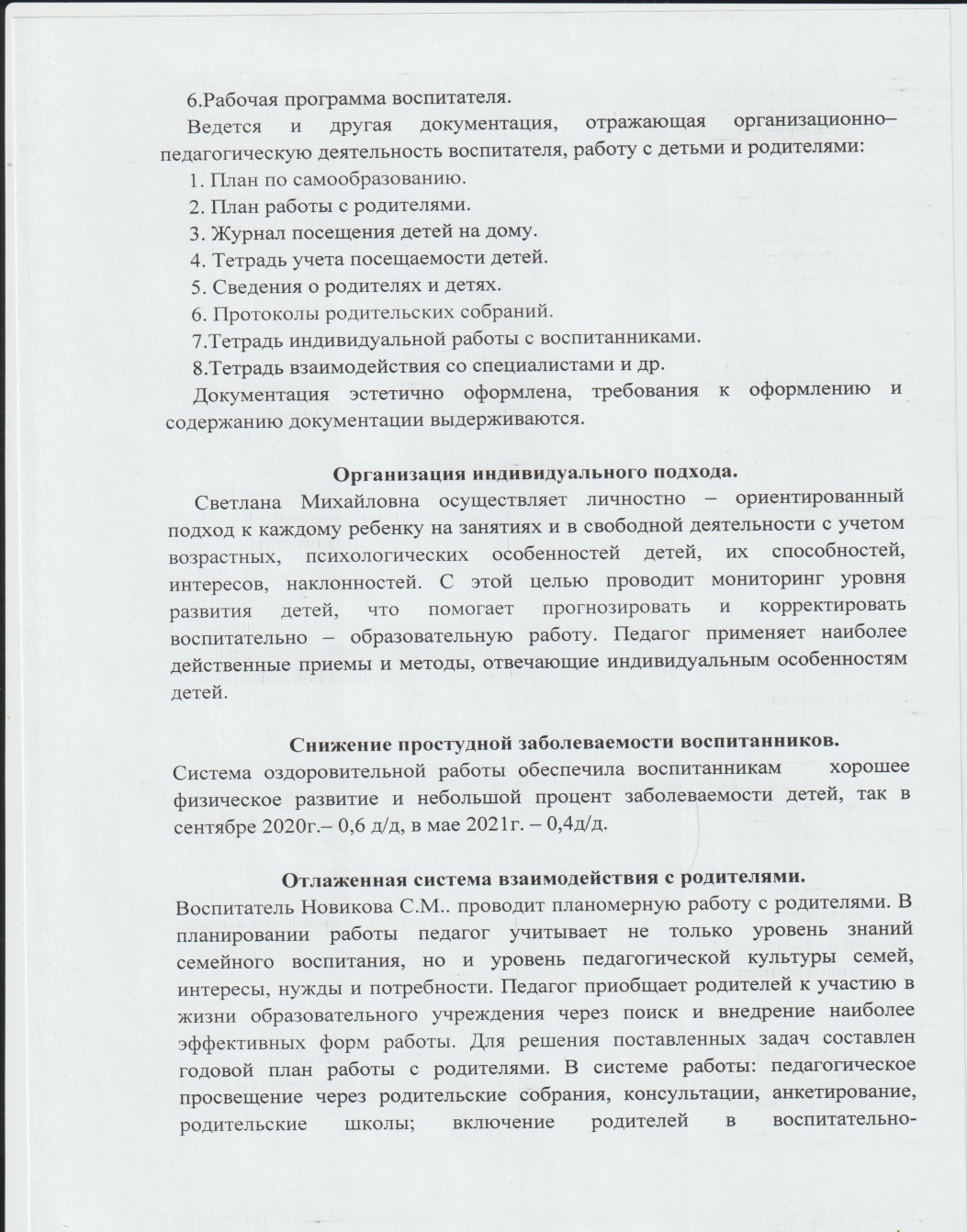 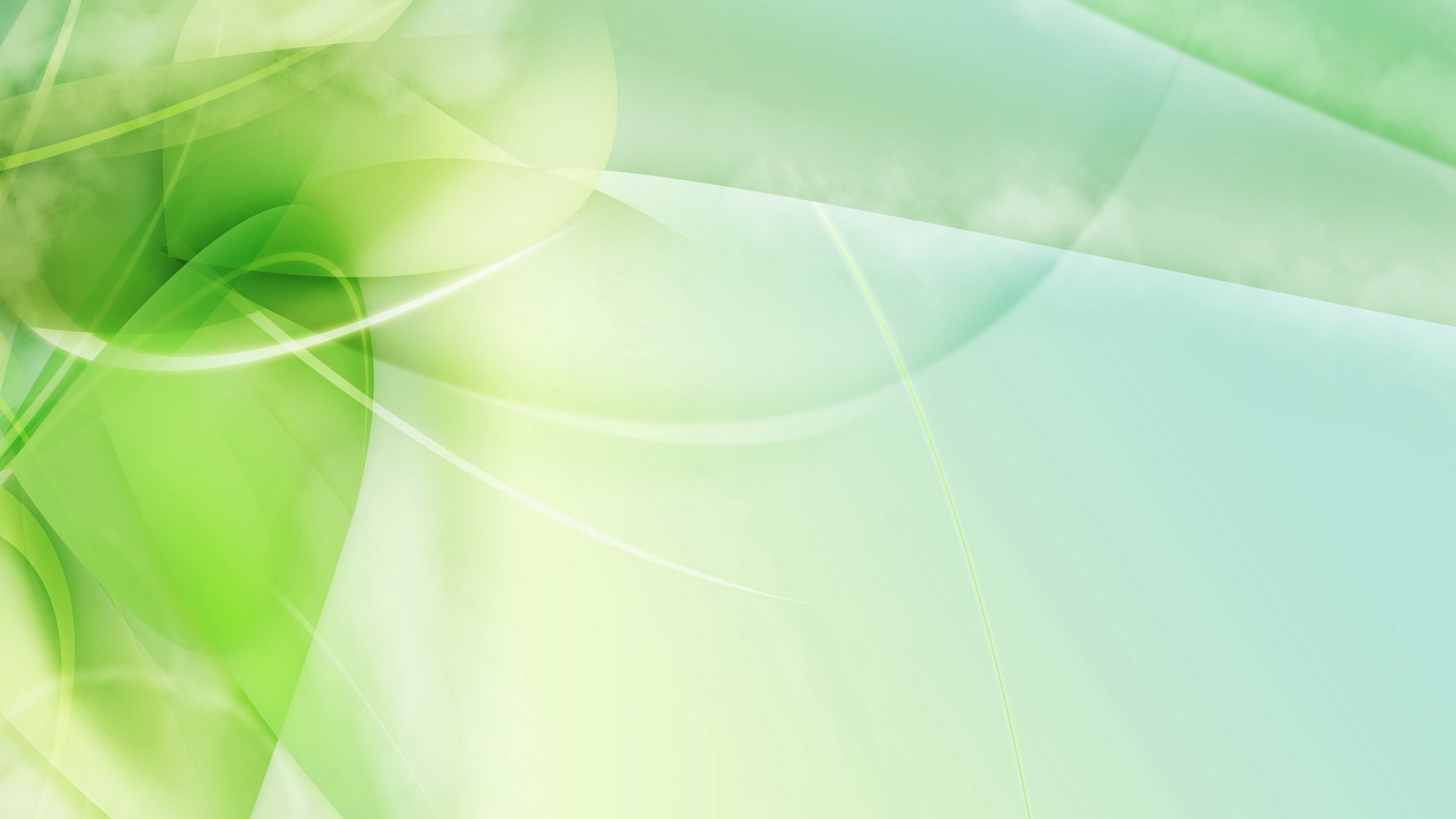 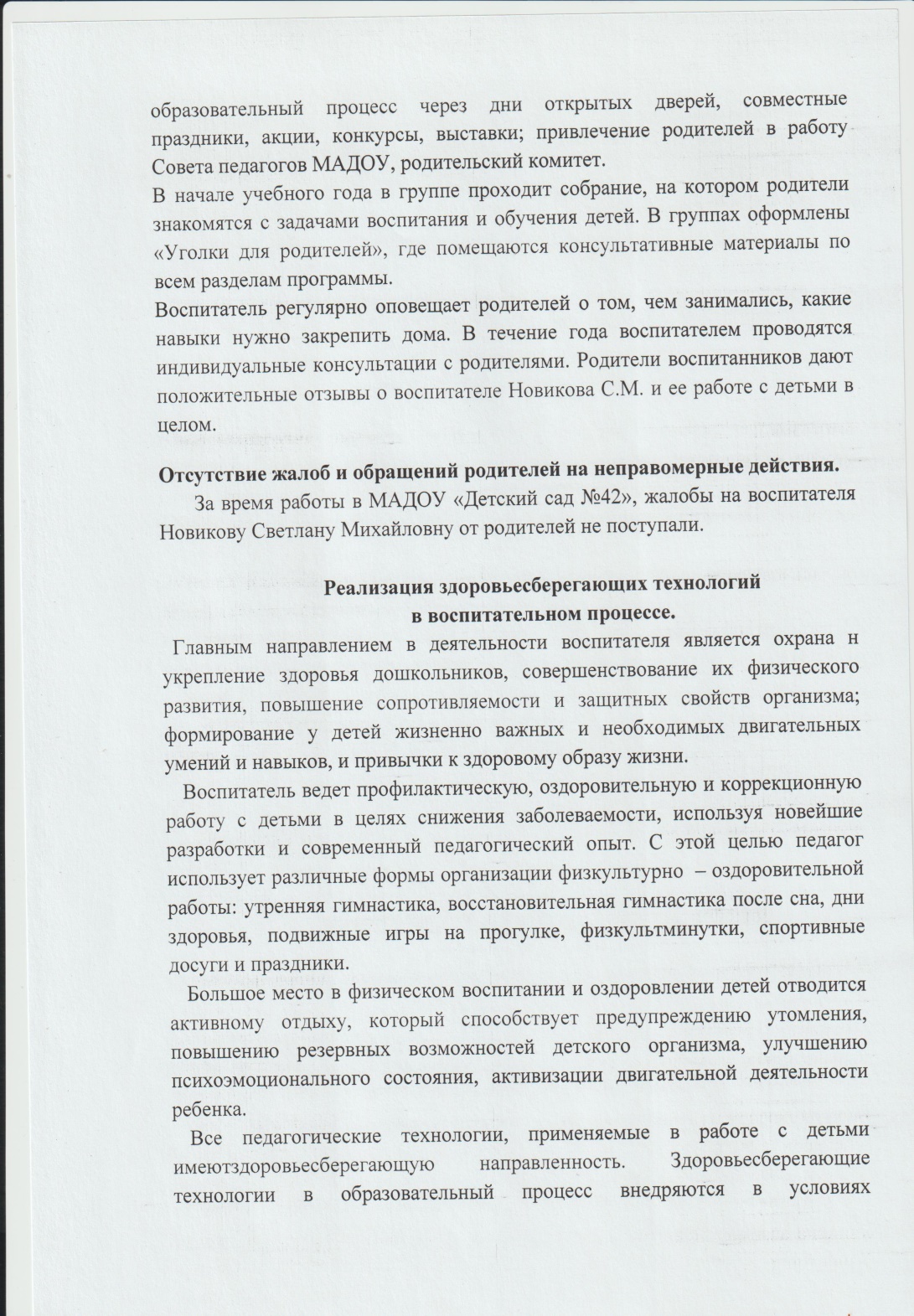 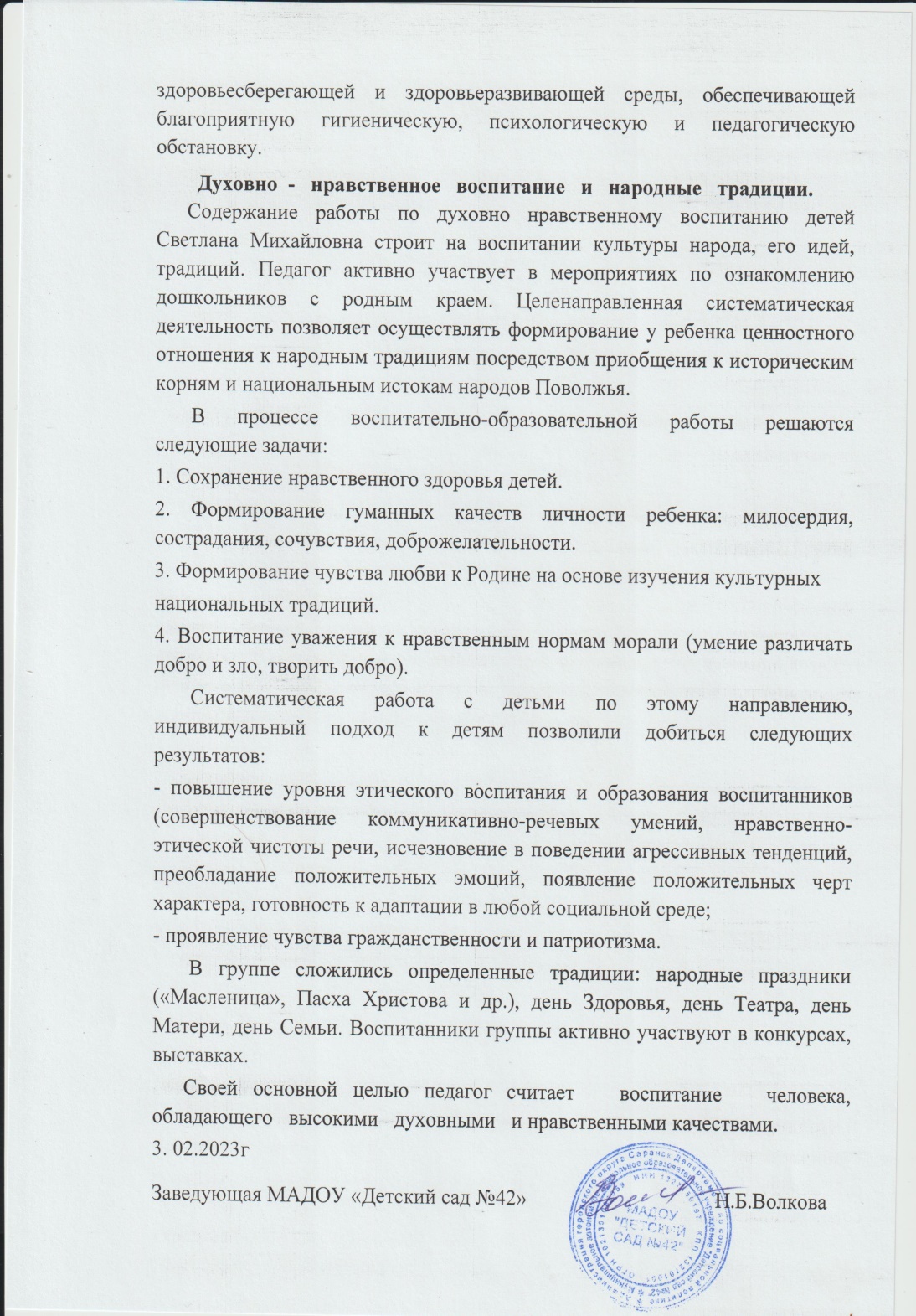 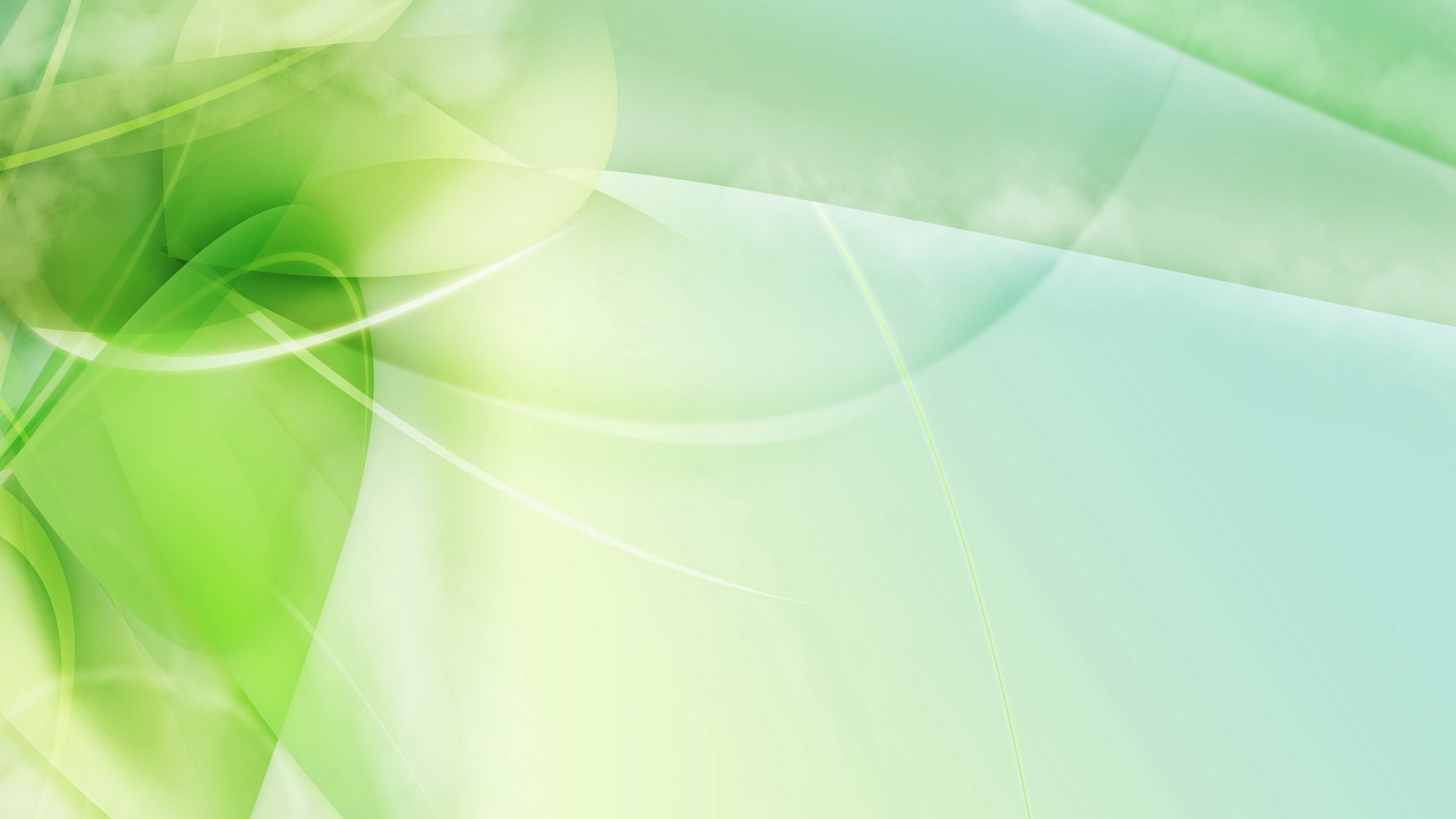 11.Качество взаимодействия с родителями
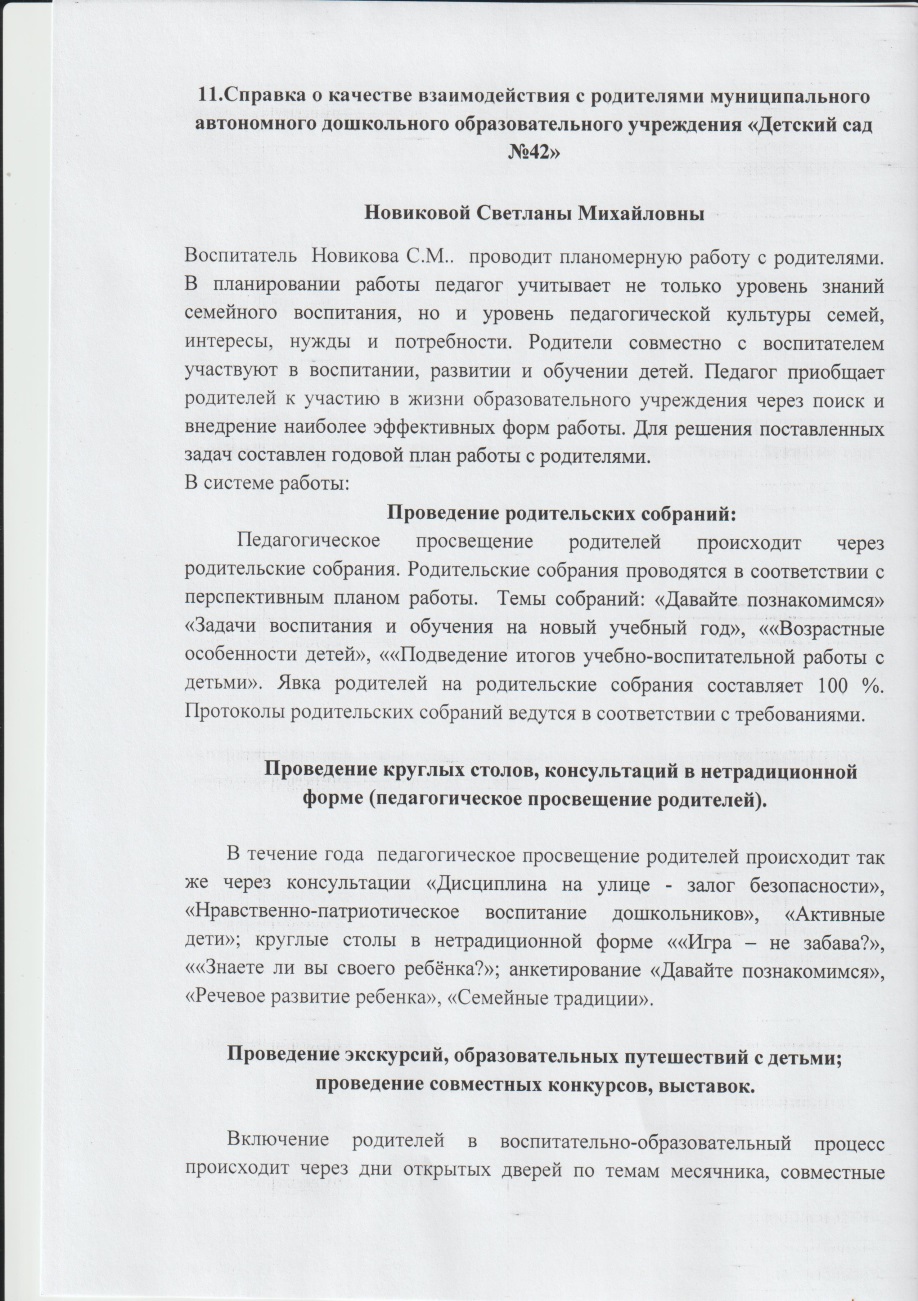 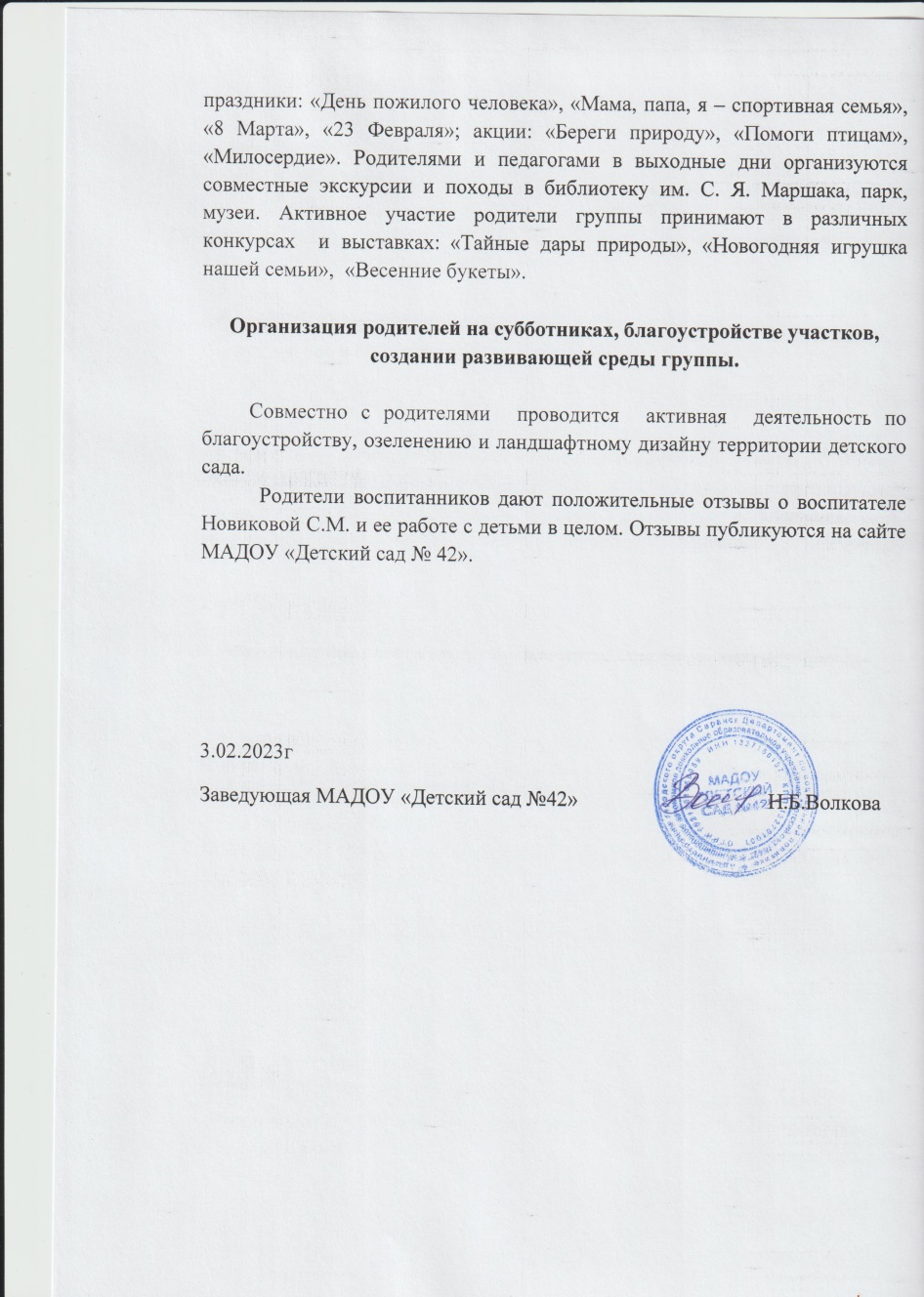 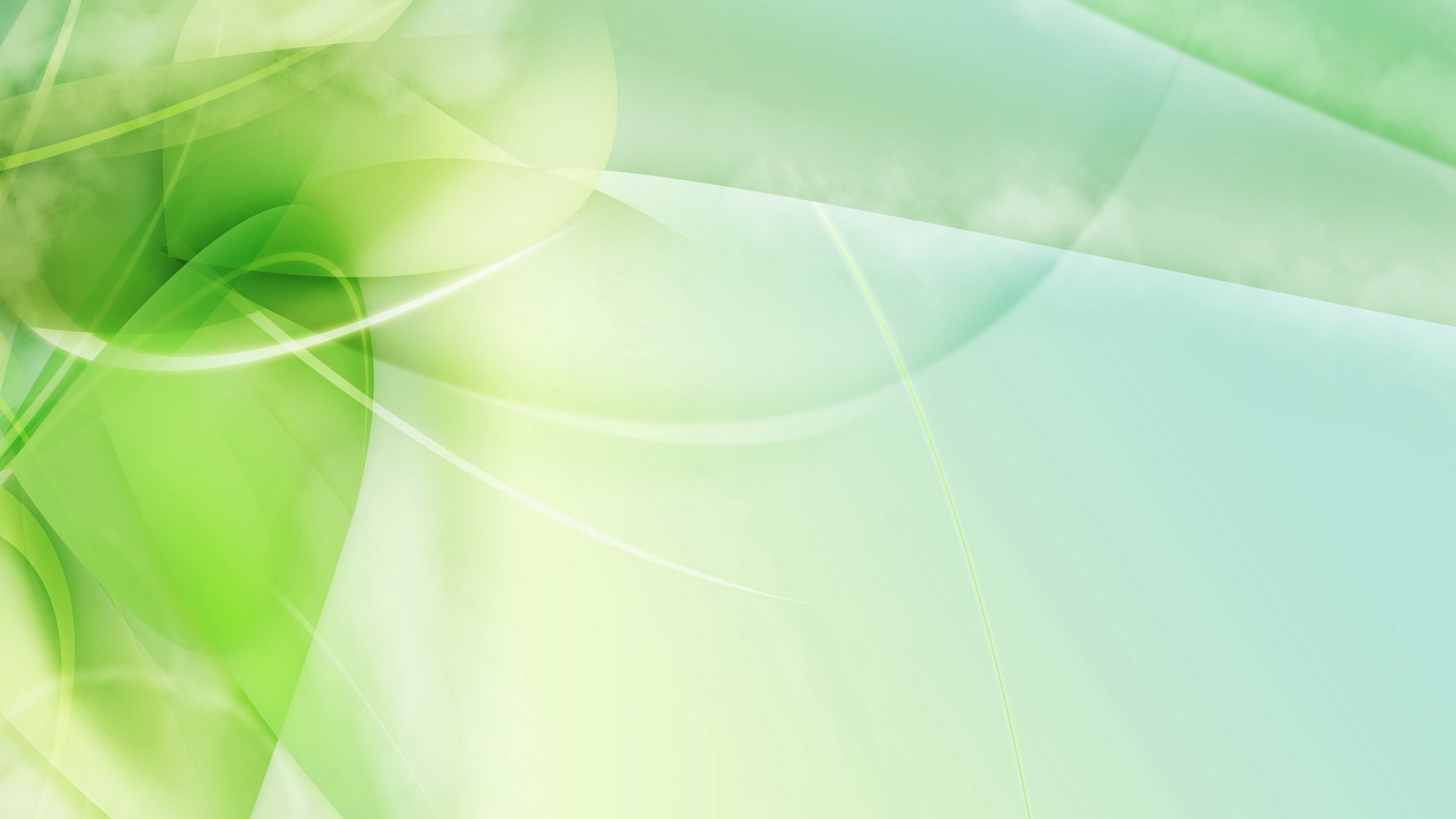 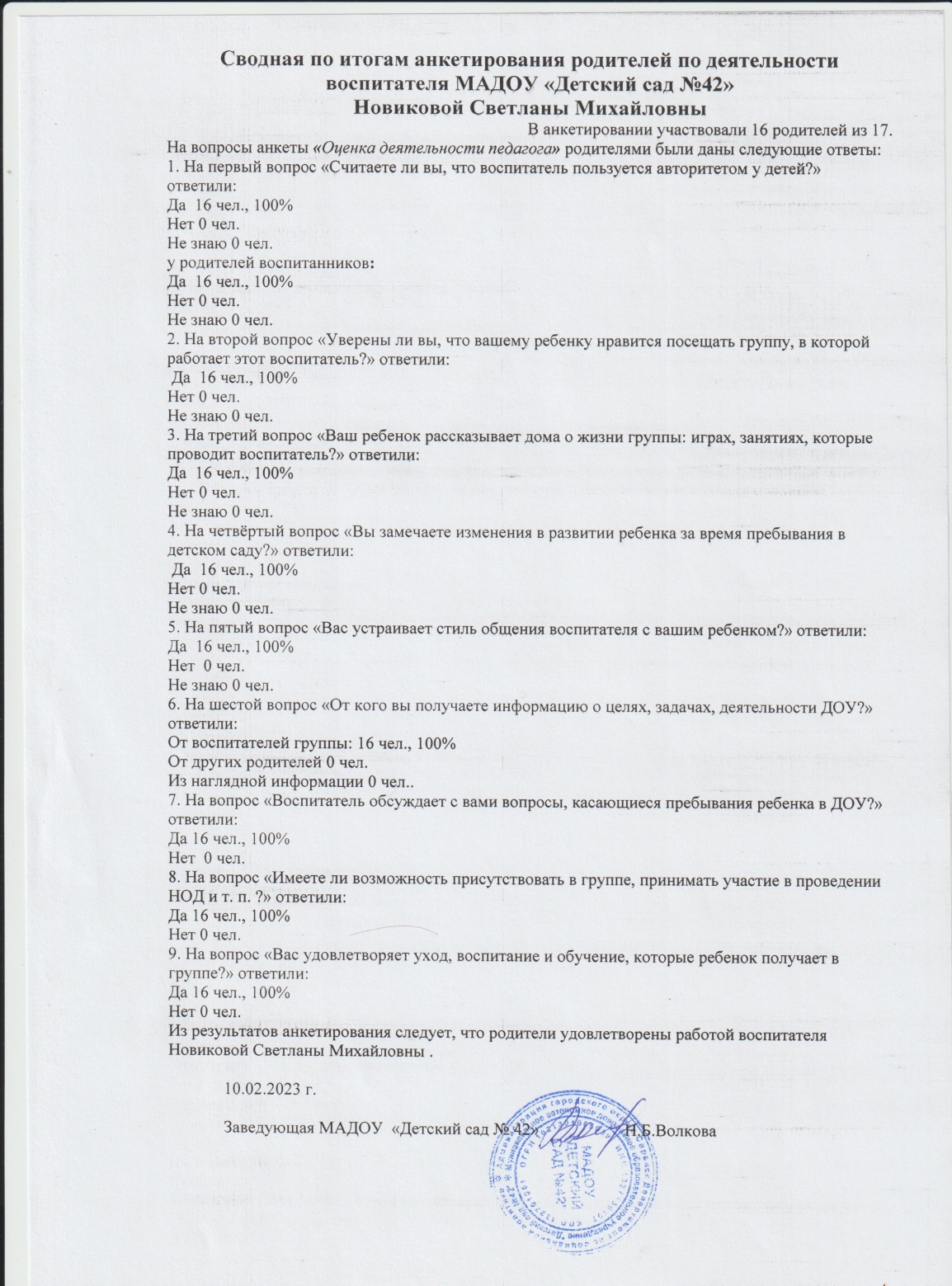 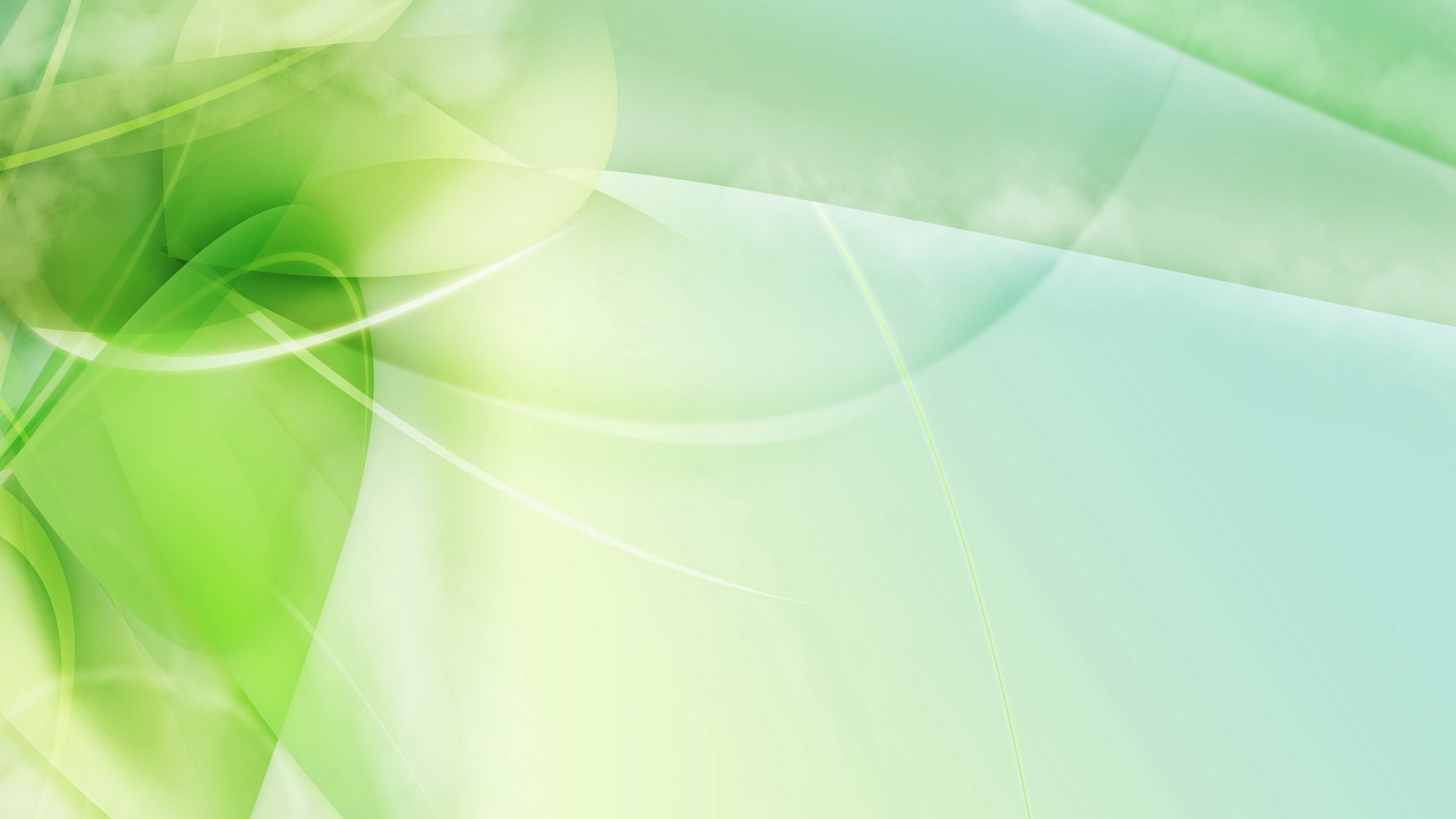 12.Работа с детьми из социально – неблагополучных семей
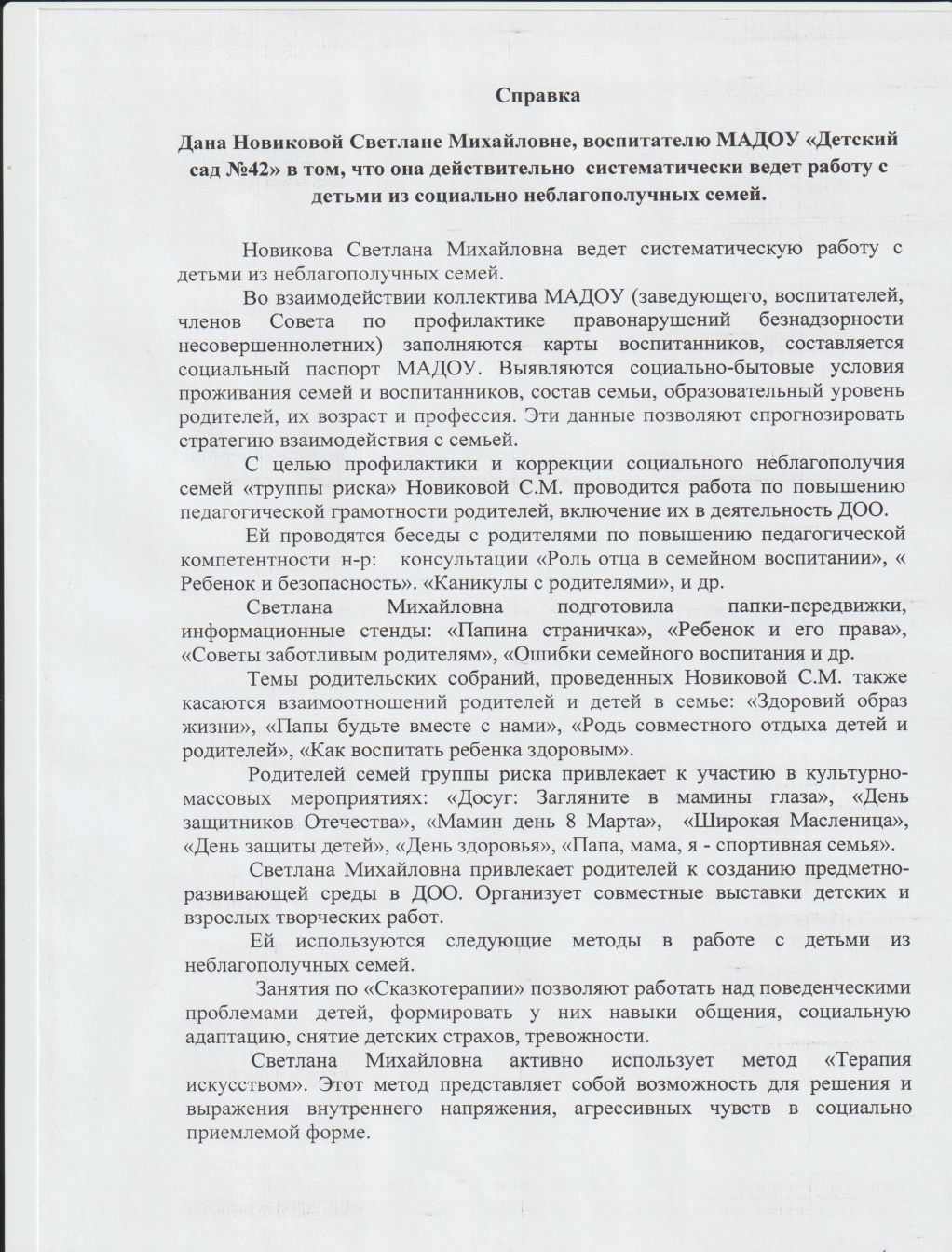 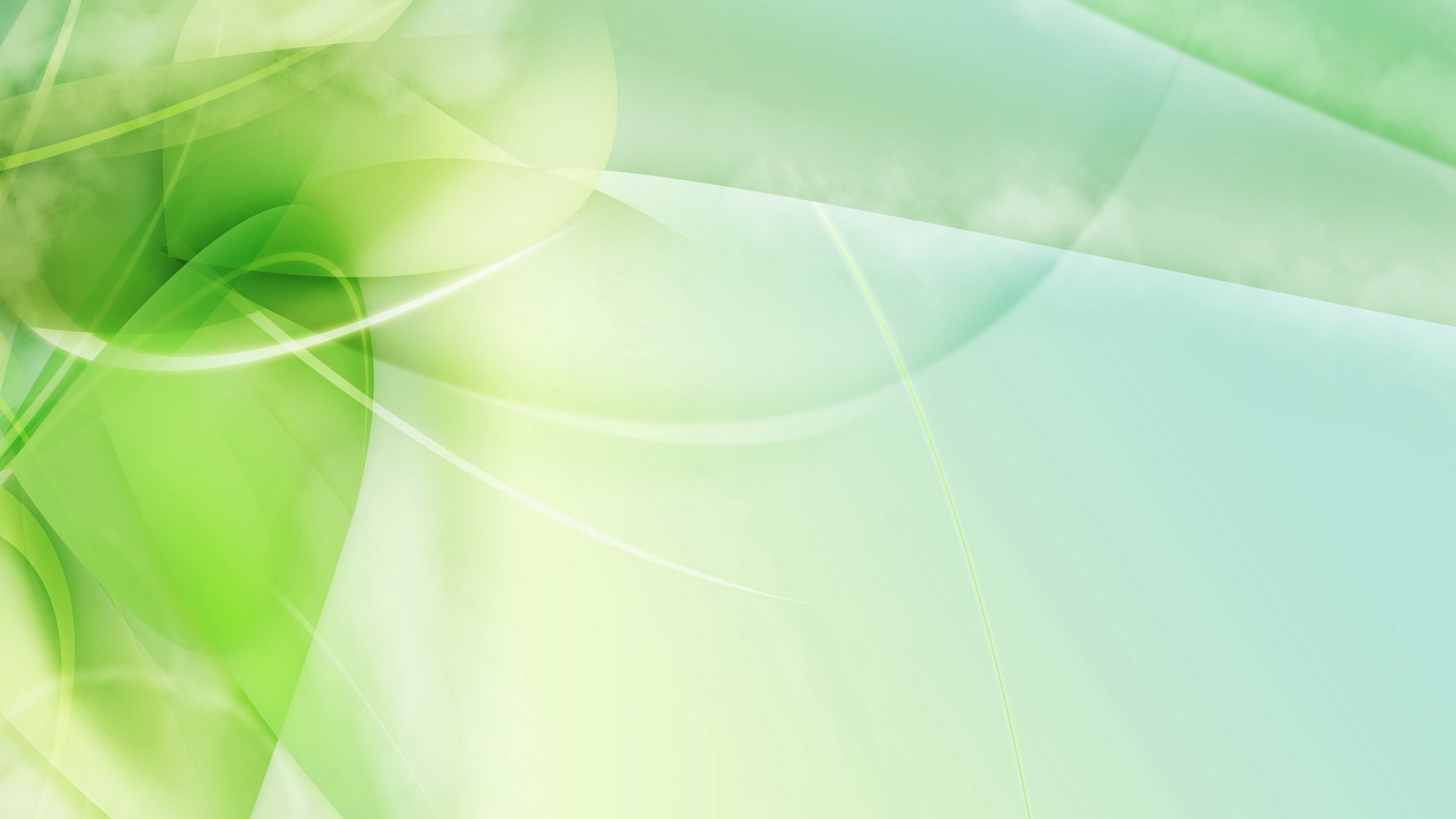 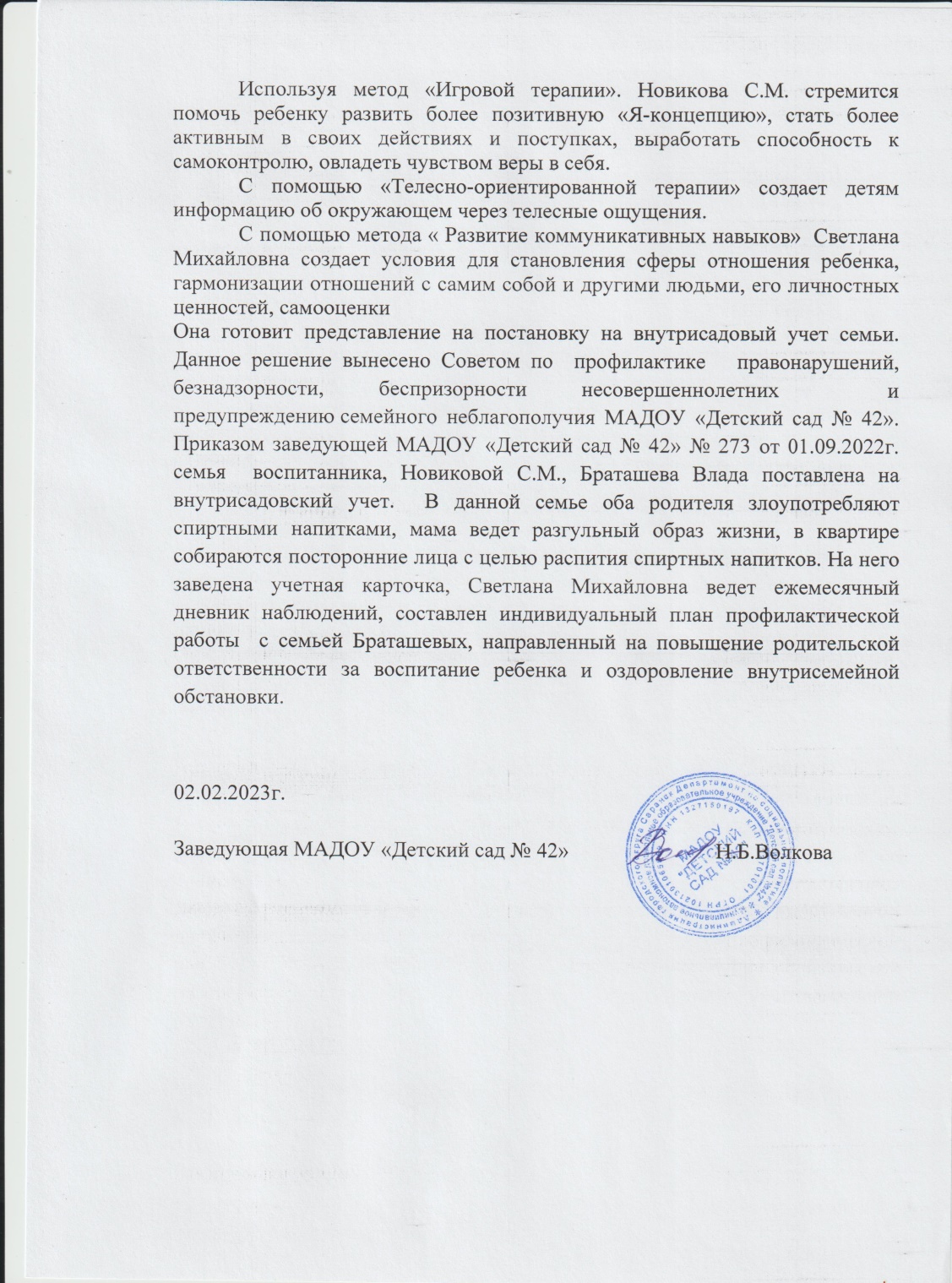 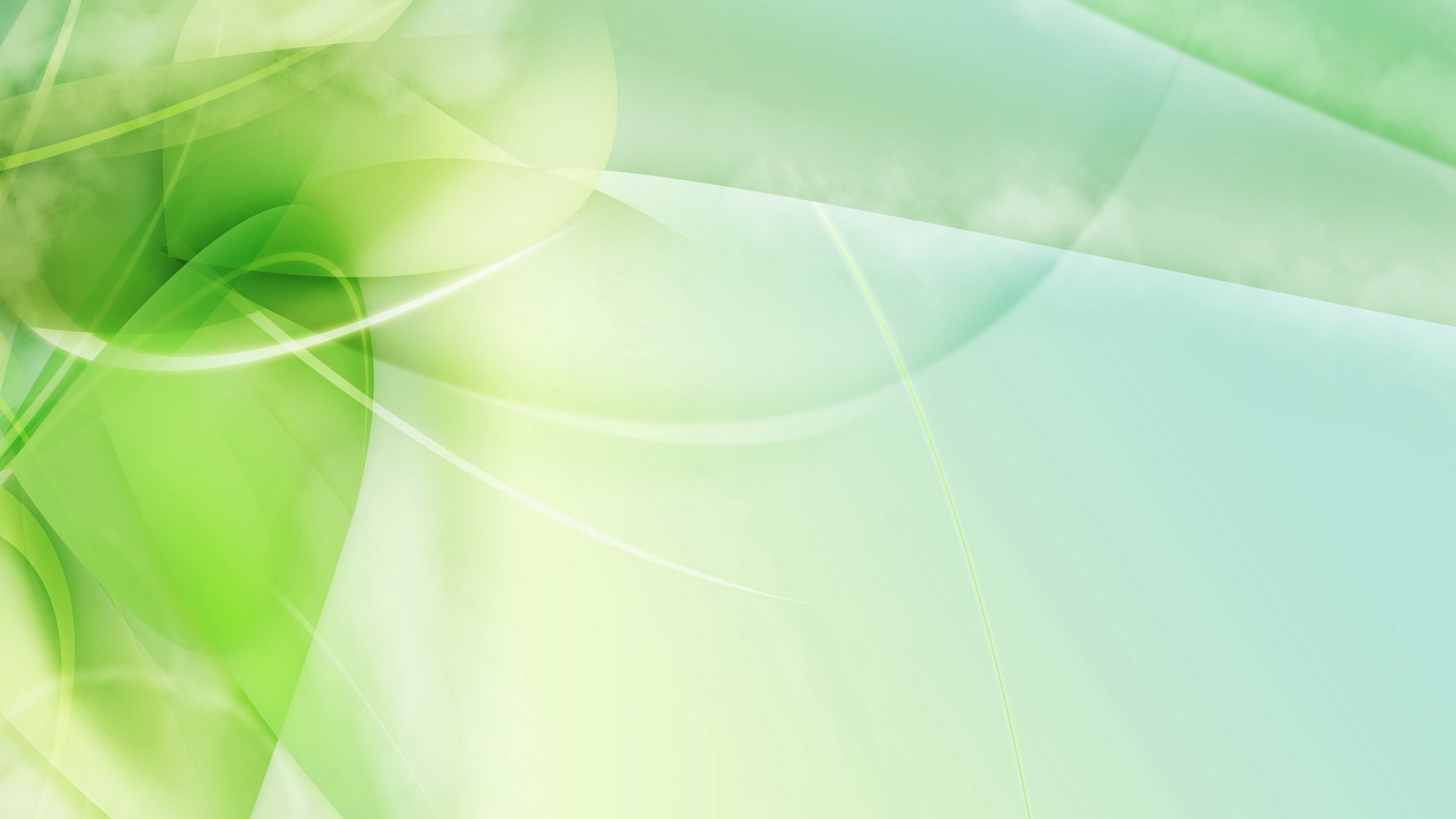 13. Участие педагога в профессиональных конкурсах
Портал сети Интернет
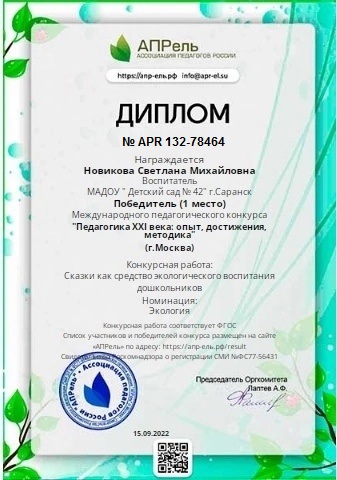 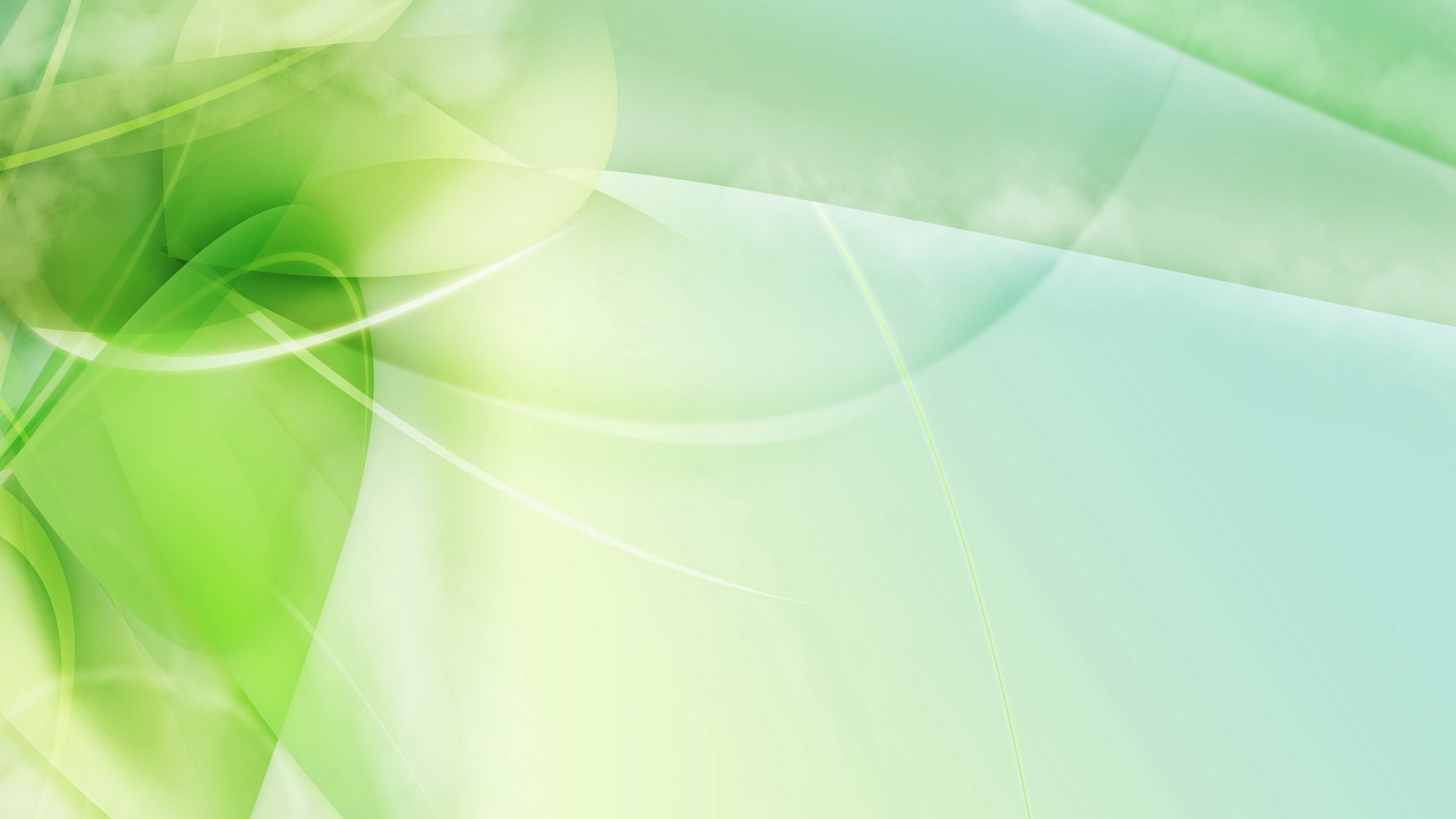 Участие педагога в профессиональных конкурсах
Муниципальный уровень
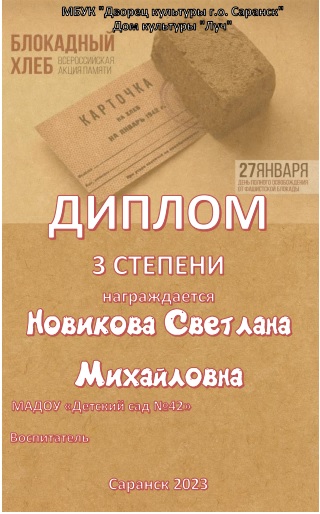 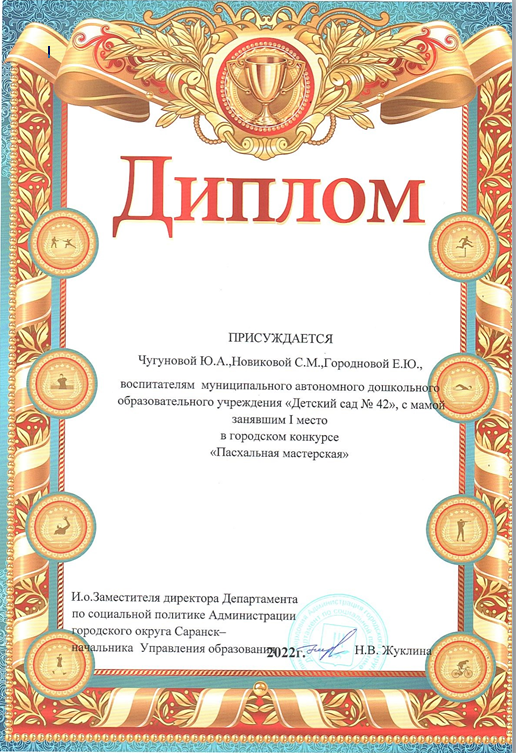 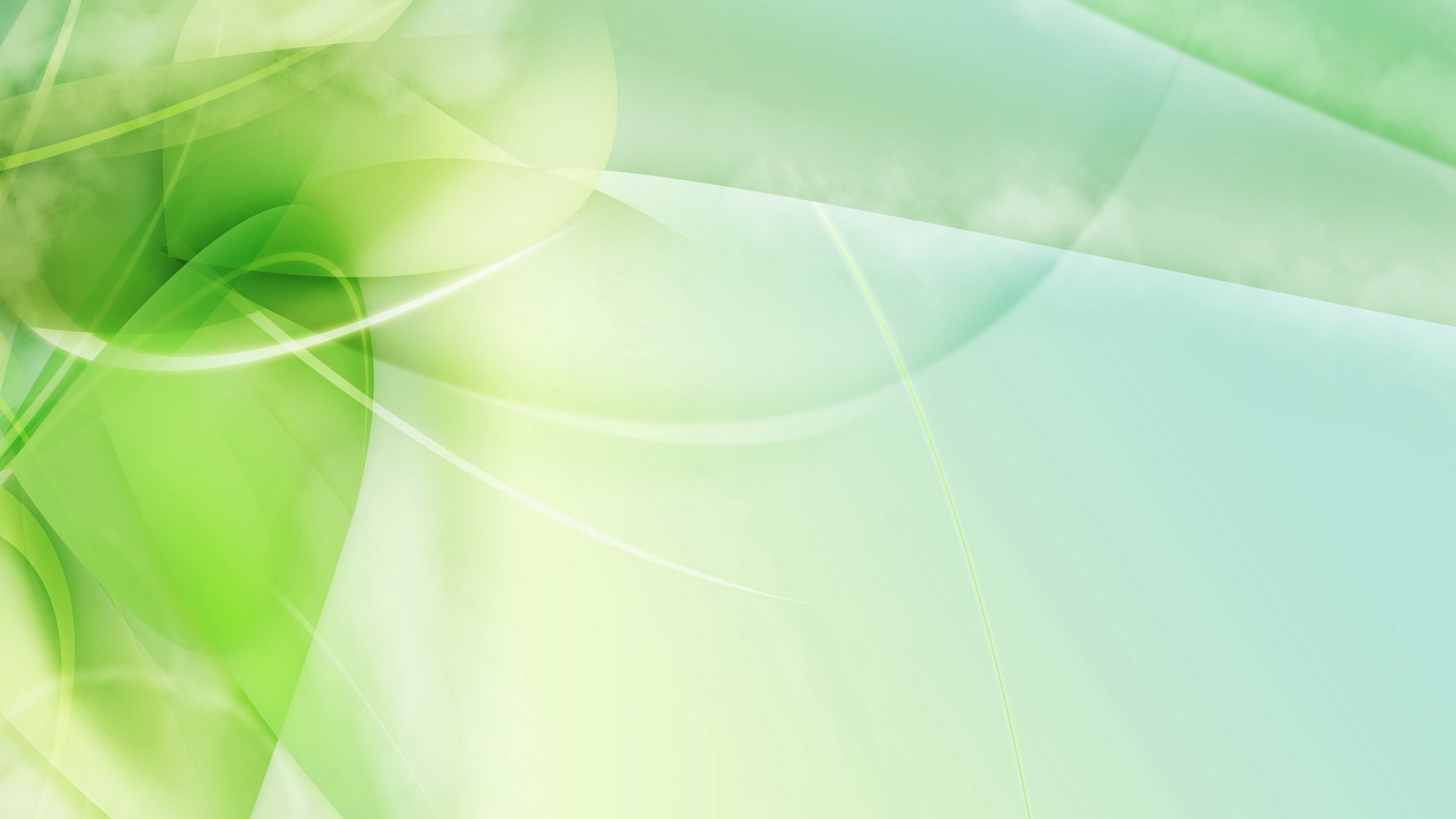 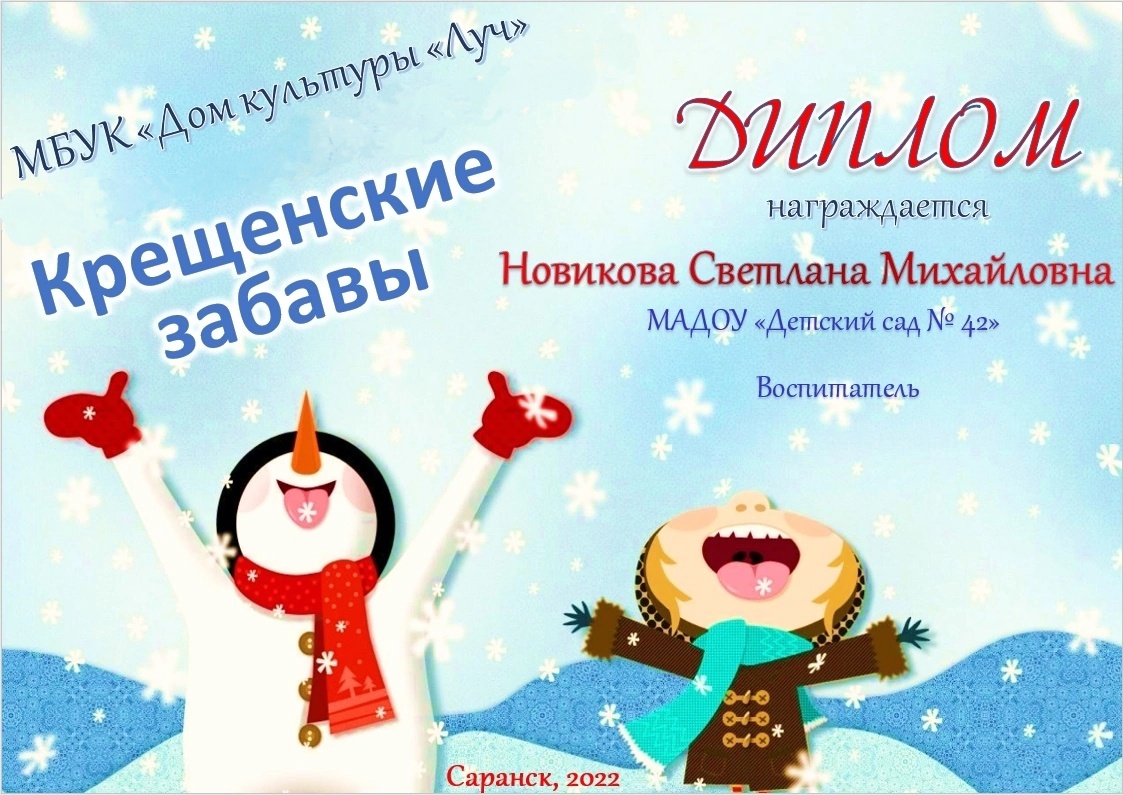 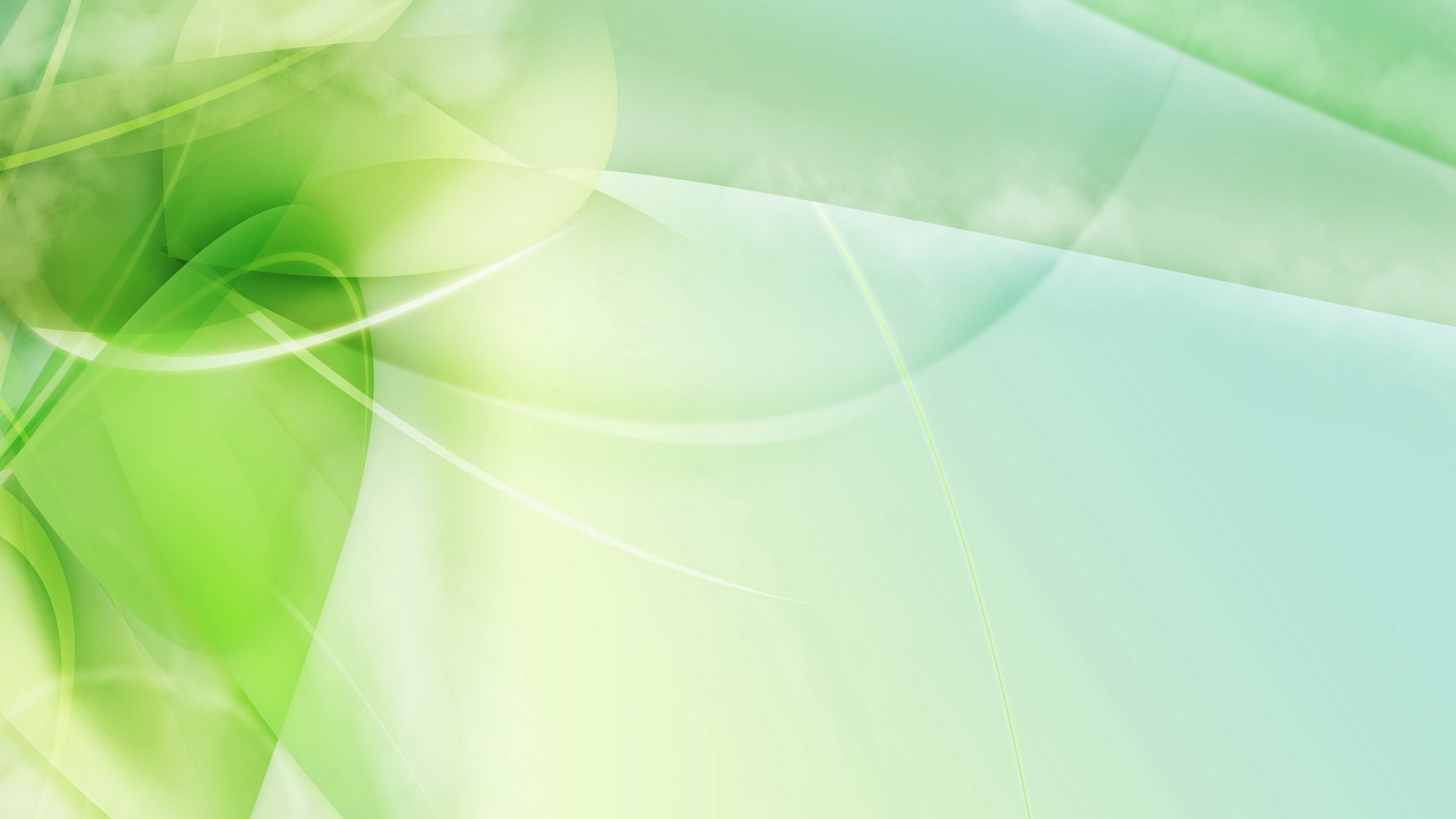 Республиканский уровень
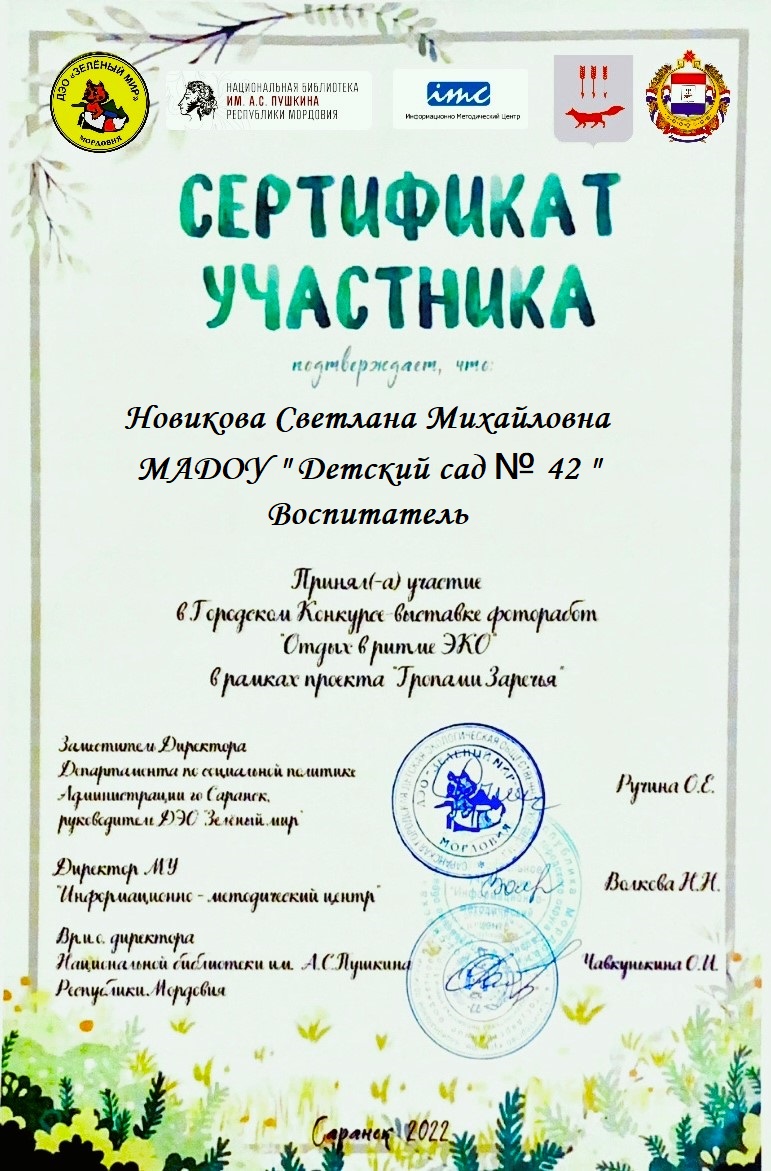 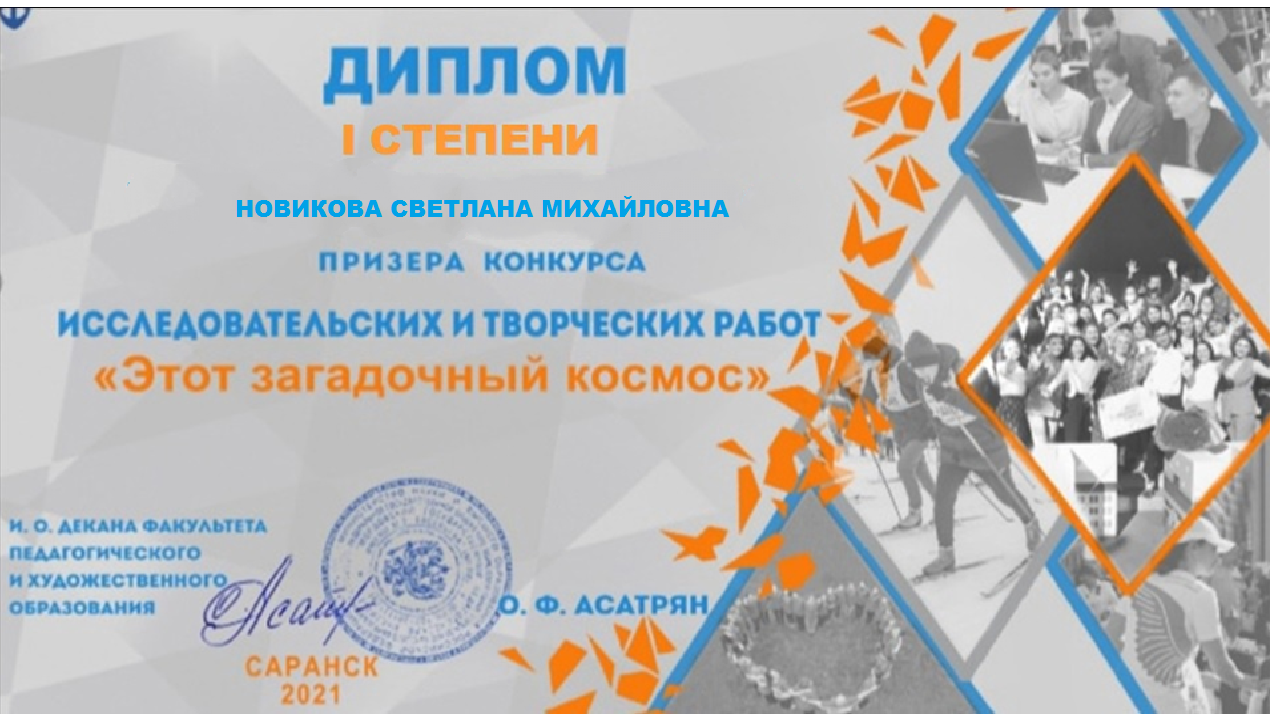 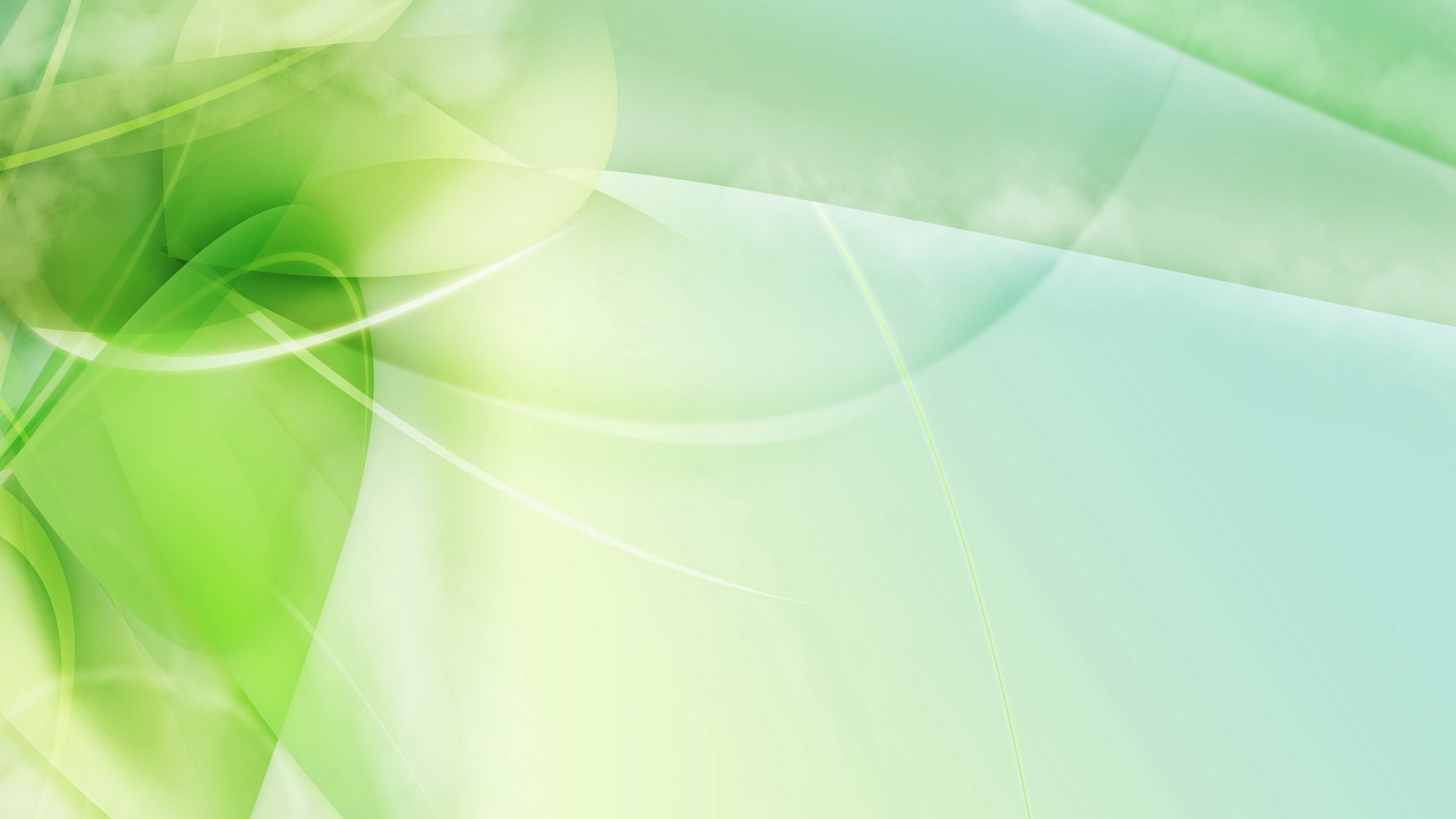 Российский  уровень
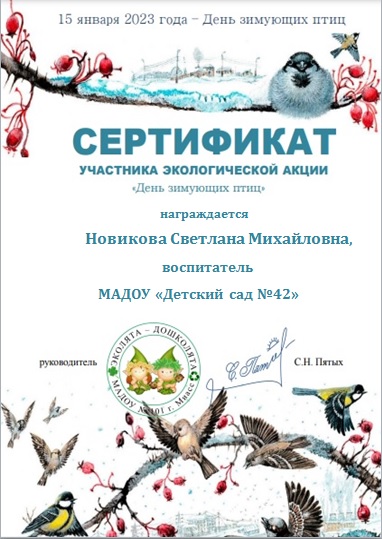 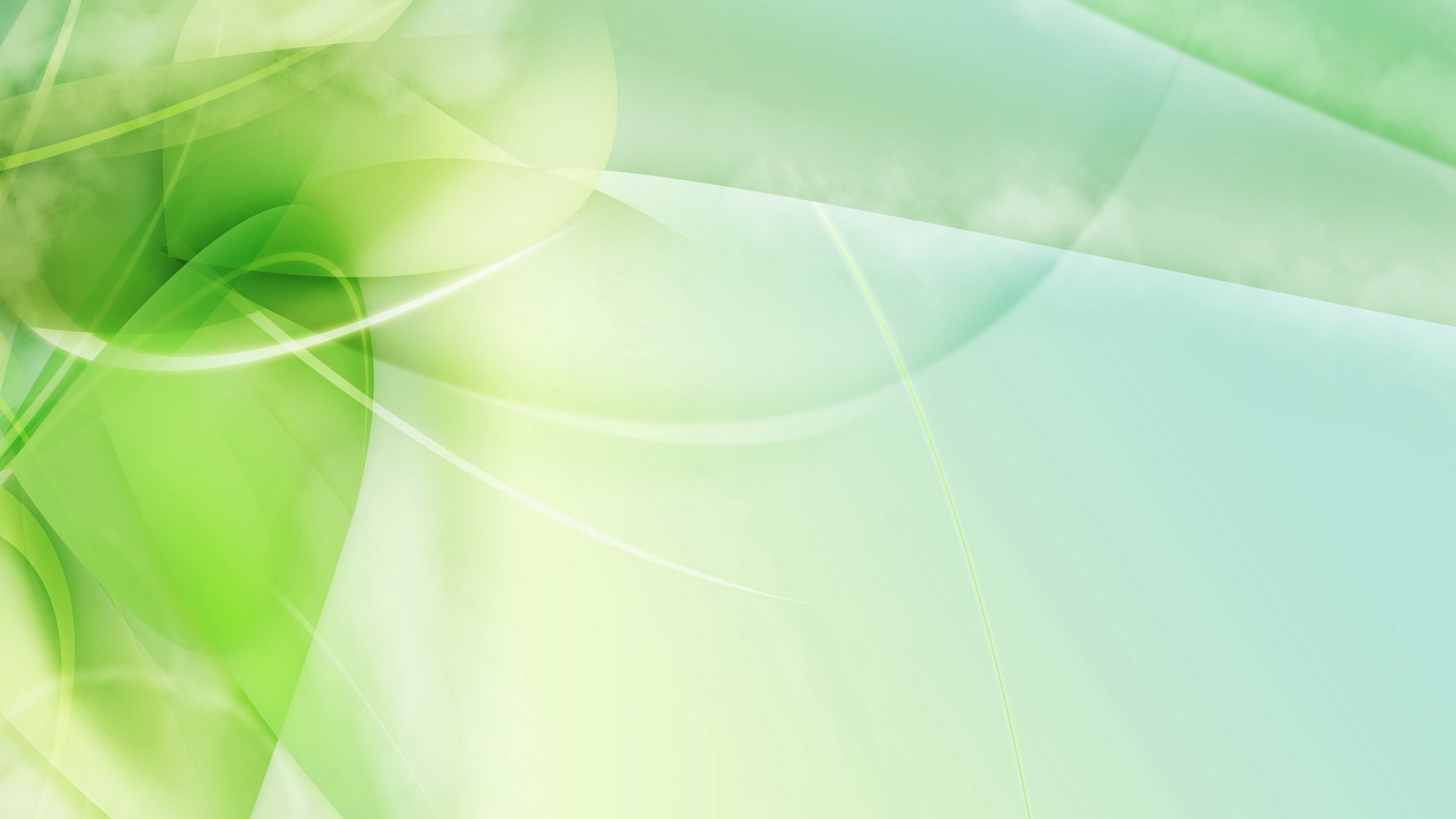 Награды и поощренияпортал сети Интернет
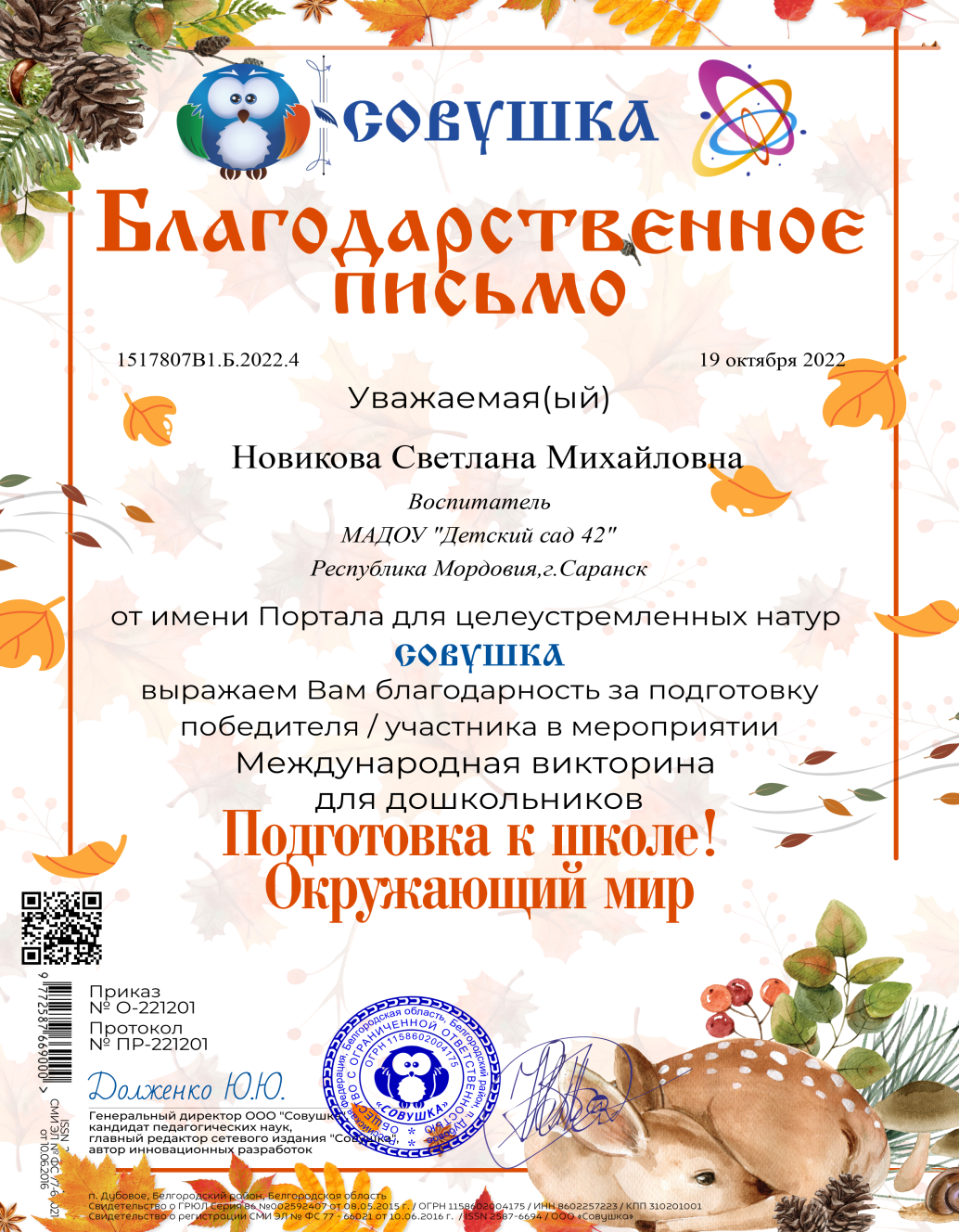 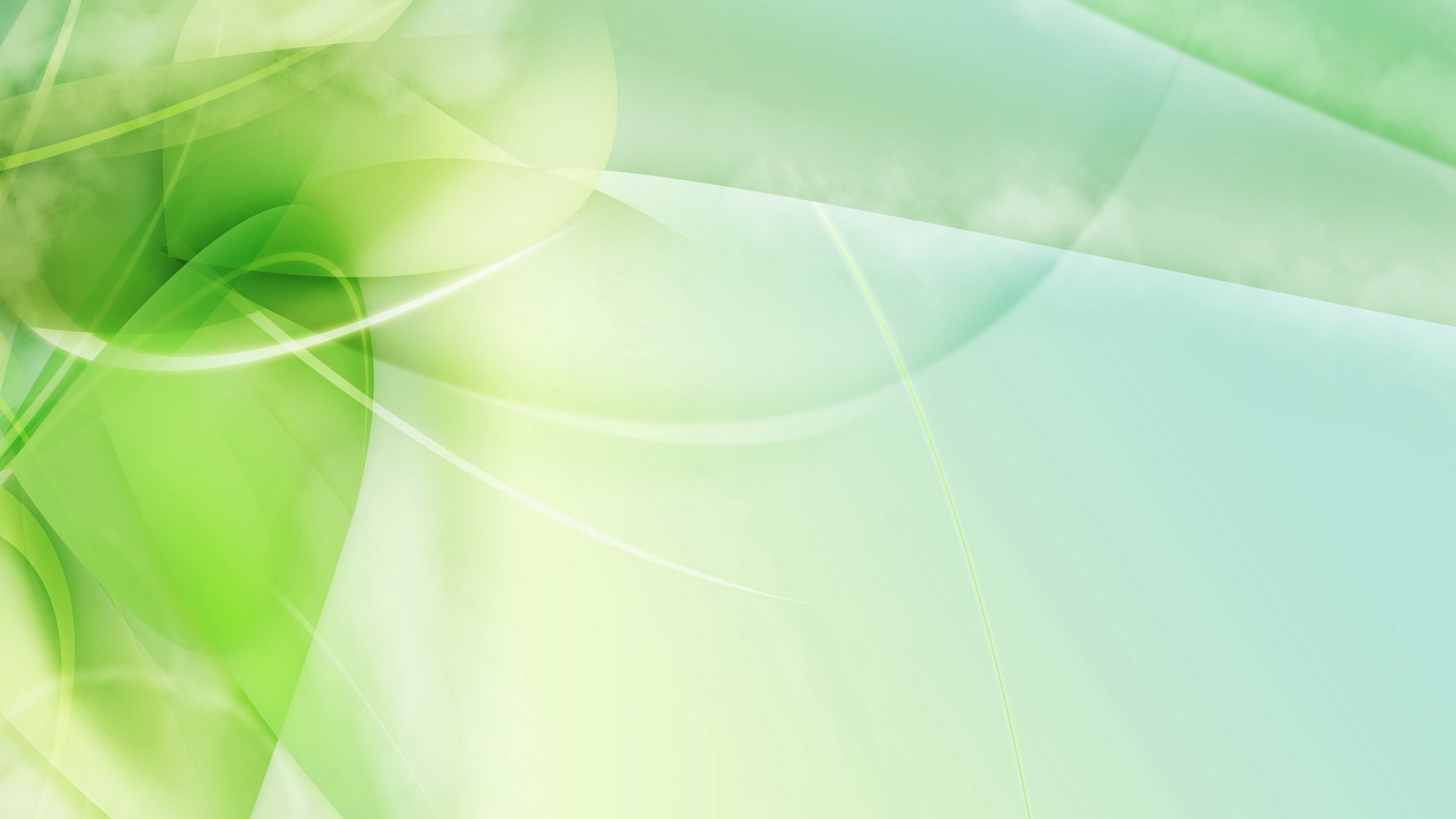 14.Награды и поощренияМуниципальный уровень
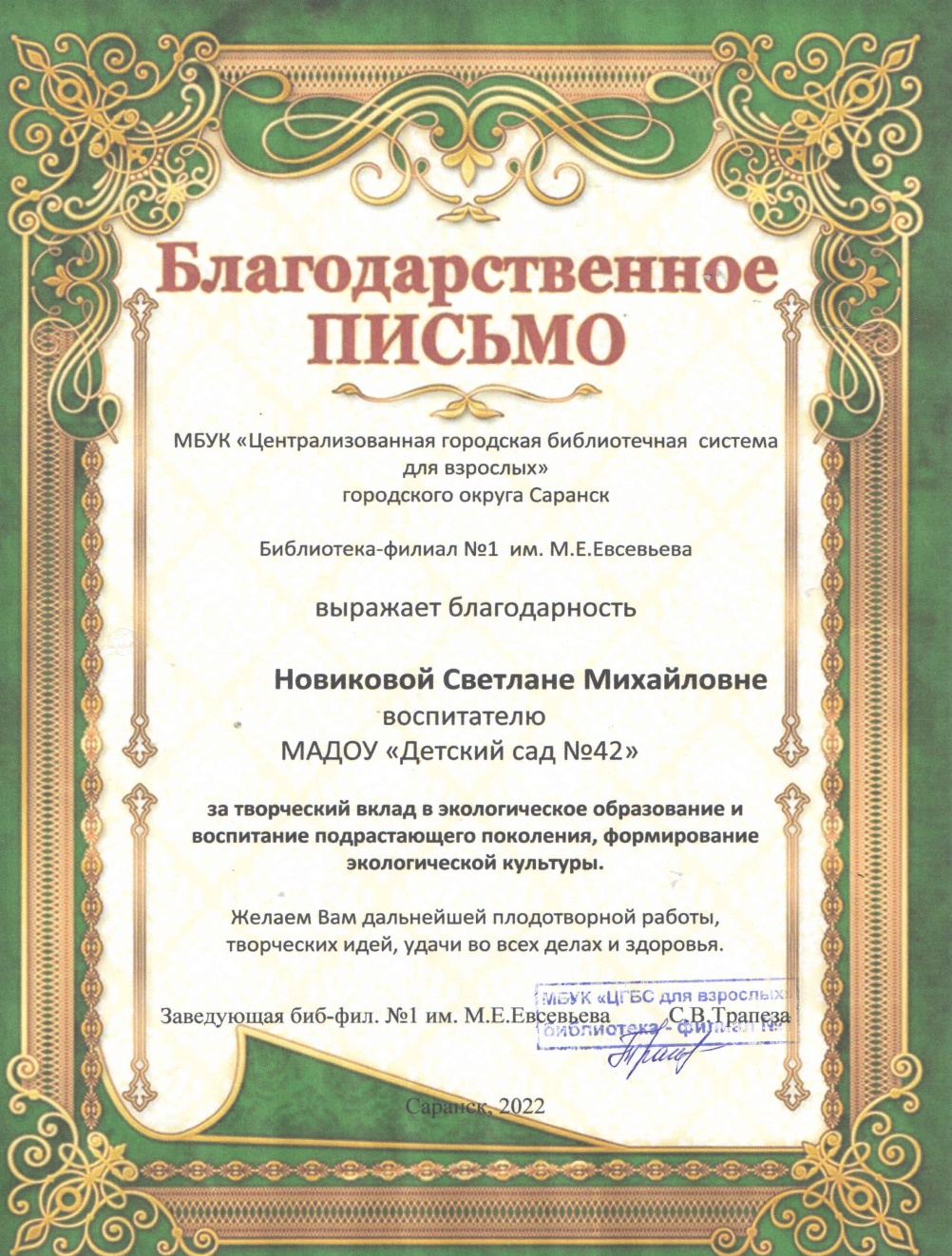 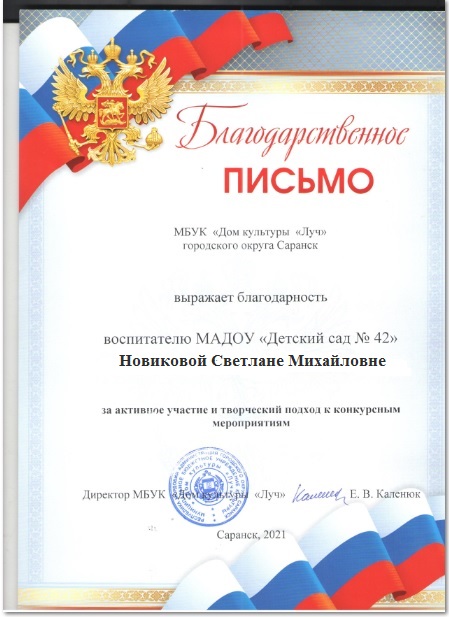 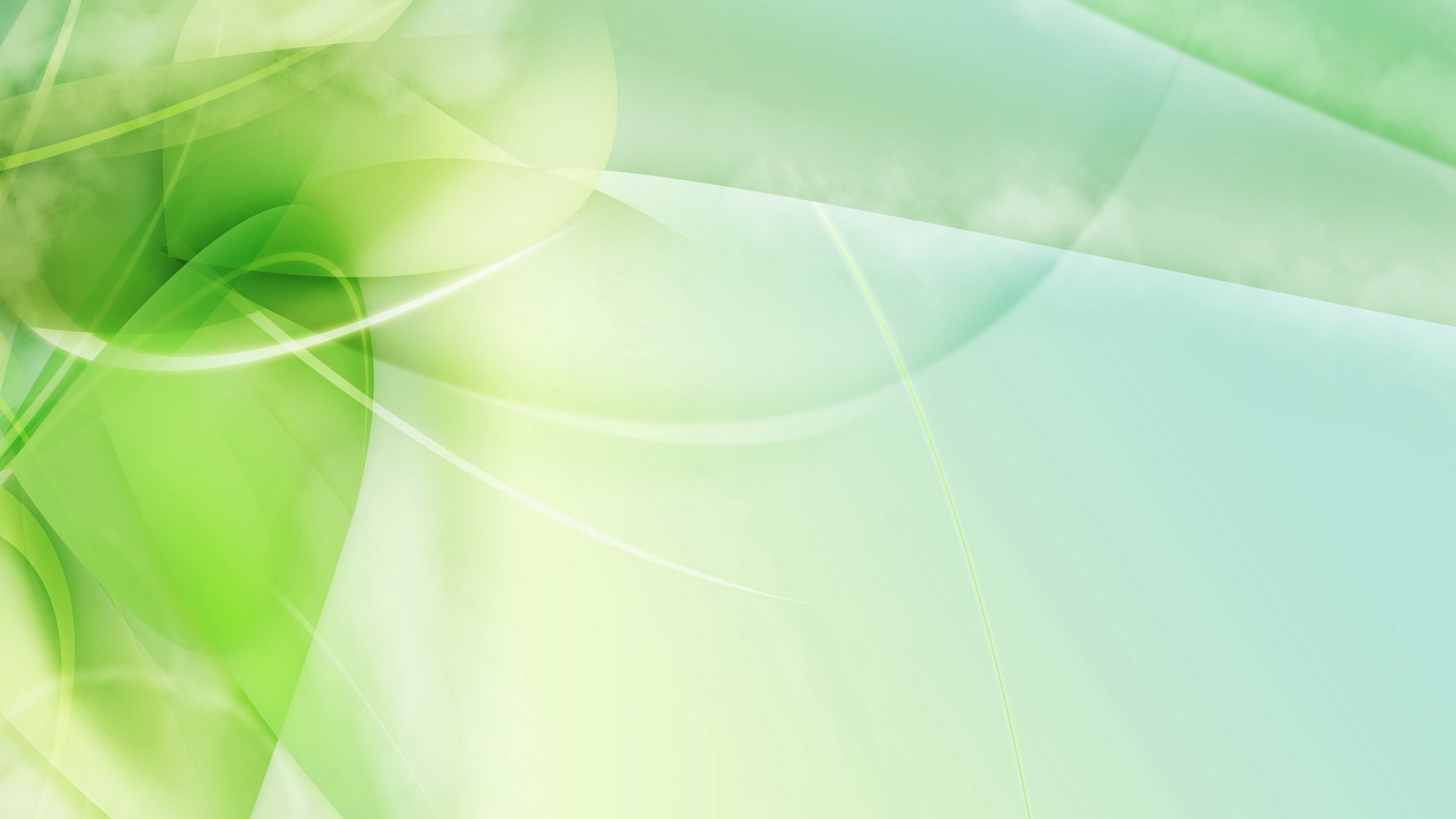 Награды и поощренияРеспубликанский  уровень
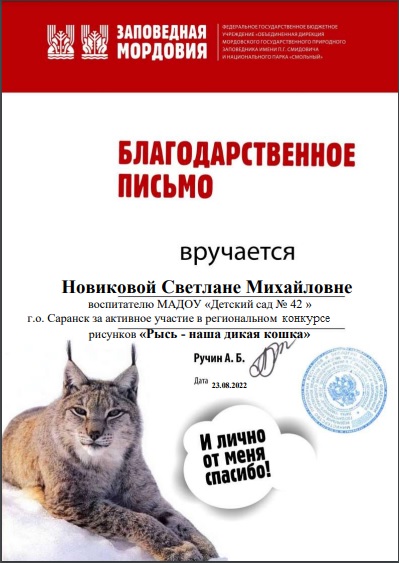